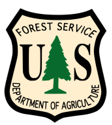 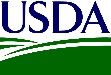 A National Satellite-Based Forest Disturbance Detection System in Near-Real-Time  Eastern Forest Environmental Threat Assessment Center USDA Forest Service, Southern Research Station, Asheville, NC
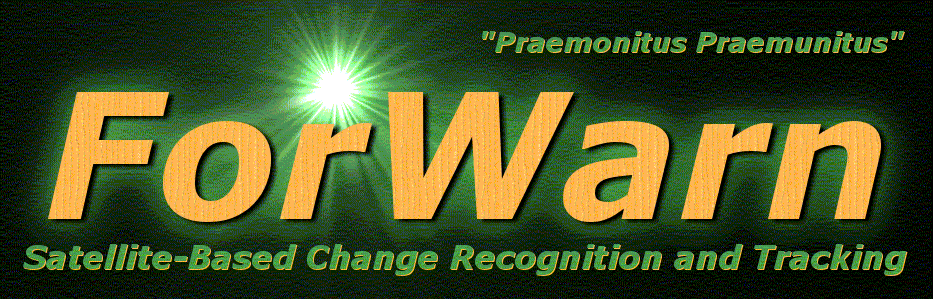 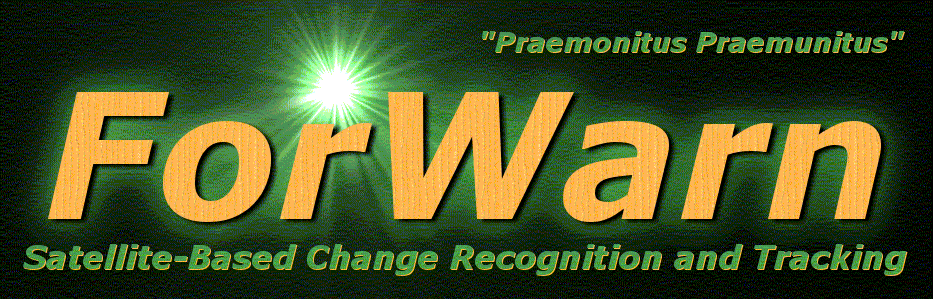 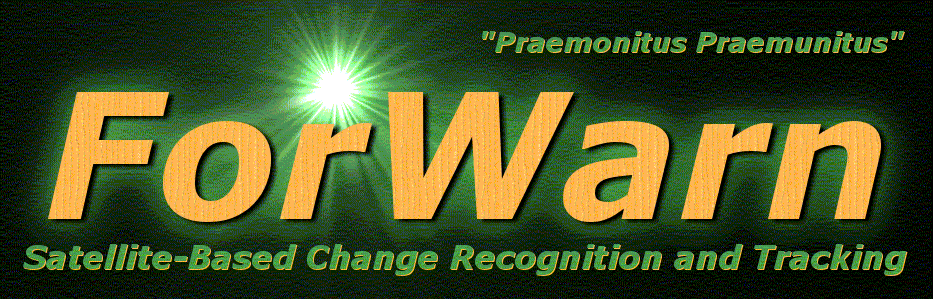 ForWarn Team
William W. Hargrove, PI (USDA-FS)
Steven P. Norman (USDA-FS)
William M. Christie (USDA-FS)
Joseph P. Spruce (CSC, NASA Stennis)
Partners
USGS EROS Data Center, SD
CSC-NASA Stennis Space Center, MS
DOE Oak Ridge National Laboratory, TN
UNC-Asheville, NC: NEMAC
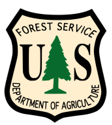 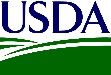 What is ForWarn and How does it Work?
The Forest Change Assessment Viewer
Disturbance Assessment and Vetting
The ForWarn Website: http://forwarn.forestthreats.org
What’s New and Future Enhancements
Points of Contact
Questions?
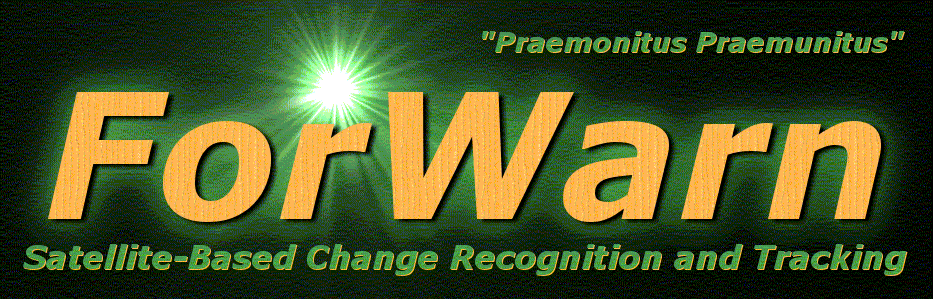 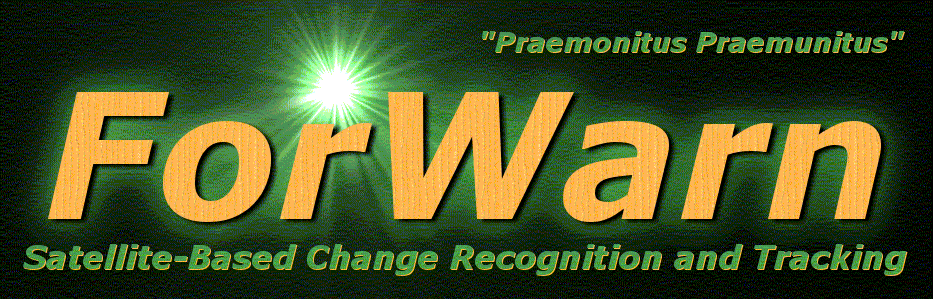 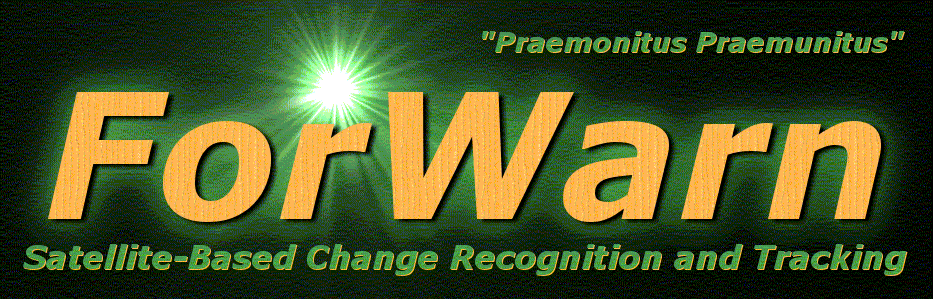 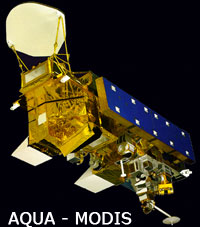 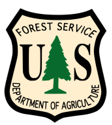 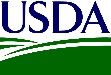 A national-scale near real-time satellite-based recognition and tracking system for all land cover disturbances
"Officially" rolled-out in 2012, but has actually been operating since January 2010
ForWarn covers the entire lower 48 United States
Generates new potential disturbance maps every 8 days, even throughout the winter
Detects most types of regional and local land cover disturbances
insects, diseases, wildfires, ice and frost damage, tornadoes, hurricanes, blowdowns, harvest, urbanization, seasonal timing and drought. and landslides
231 meter native resolution map cells (13-acre minimum mapping unit)
It is not necessary for an entire forested pixel to be disturbed for disturbance to be detected
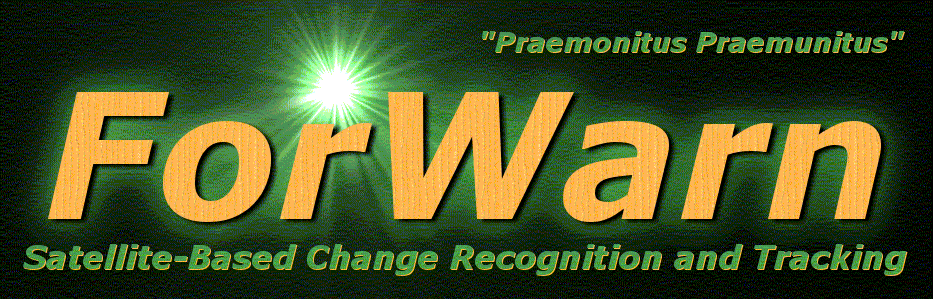 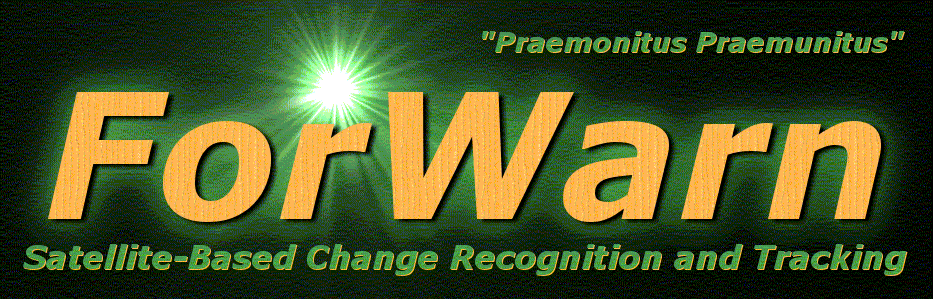 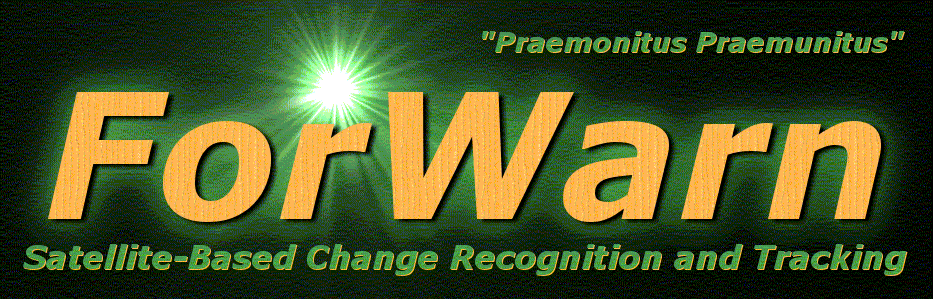 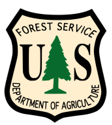 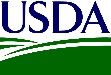 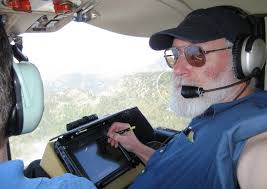 In 2011, airborne observers from the Aerial Disturbance Survey (ADS) program covered about 70% of forests within the lower 48 United States once with visual observations from light aircraft
The ForWarn System covers essentially 100% of the forests within the lower 48 United States every 8 days
The two tiers are complementary:
ForWarn is coarse-scaled, automated and extensive, and has a very high repeat rate
Aerial surveys are finer-scaled, but require experienced observers, are labor-intensive and expensive, are a safety risk, are limited in extent and are completed once-a-year
The two different systems can support each other well
tactical
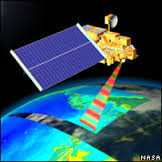 strategic
How Does ForWarn Work?
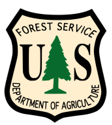 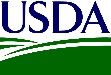 Based on a simple comparison between current greenness vs. historical greenness
We develop this historical greenness from the 16-year historical MODIS satellite record
The comparison is both spatially and temporally explicit – compares during the same 24-day period and for the same MODIS pixel
If the current NDVI value is less than 100% of the baseline used = Potential Disturbances
shown as Greens, Yellows, and Reds
If the current NDVI value is greater than 100% of baseline greenness = Vegetation Regrowth or Recovery
shown as Blues
Only shows a Disturbance if it affects the plants - and to the degree that it affects the plants
When first opening the ‘Forest Change Assessment Viewer’, only forested areas are shown by default, but ForWarn detects disturbances in all NLCD-based land use and land cover classes, including agricultural crops and rangeland forage (see the new “Masking” tool)
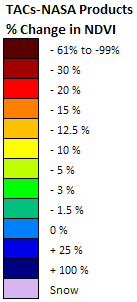 ForWarn produces seven types of disturbance maps every 8 days, each emphasizing the age of disturbances that are displayed
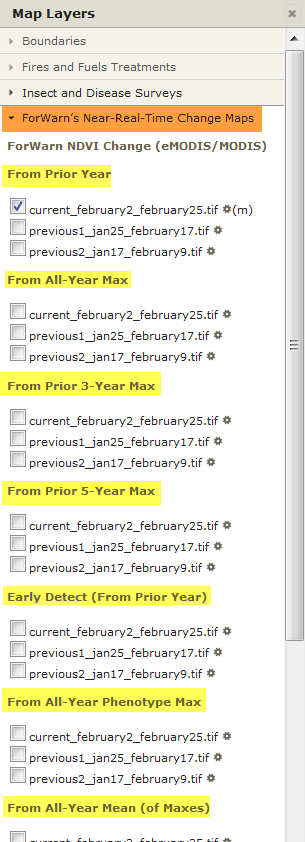 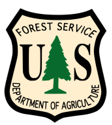 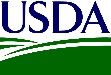 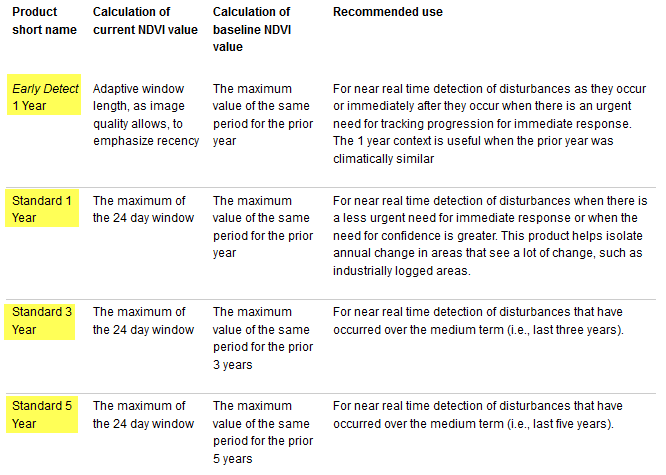 1
2
3
4
ForWarn produces seven types of disturbance maps every 8 days, each emphasizing the age of disturbances that are displayed
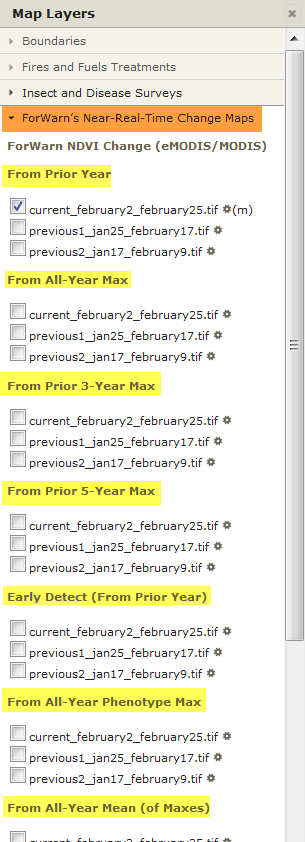 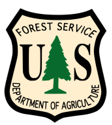 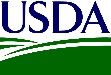 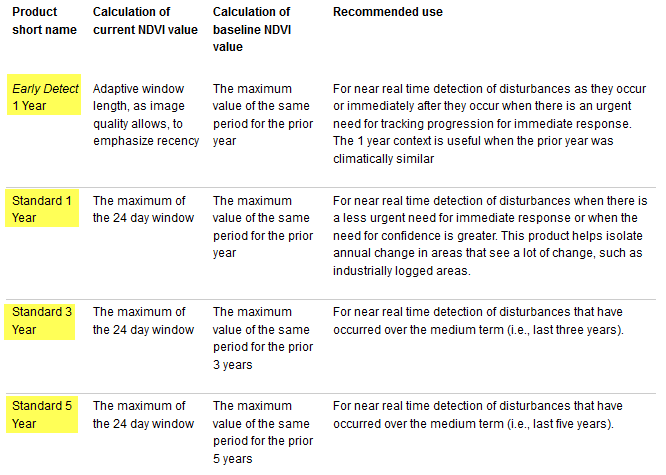 1
Most often used
2
3
4
ForWarn produces seven types of disturbance maps every 8 days, each emphasizing the age of disturbances that are displayed
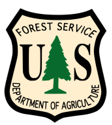 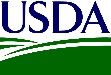 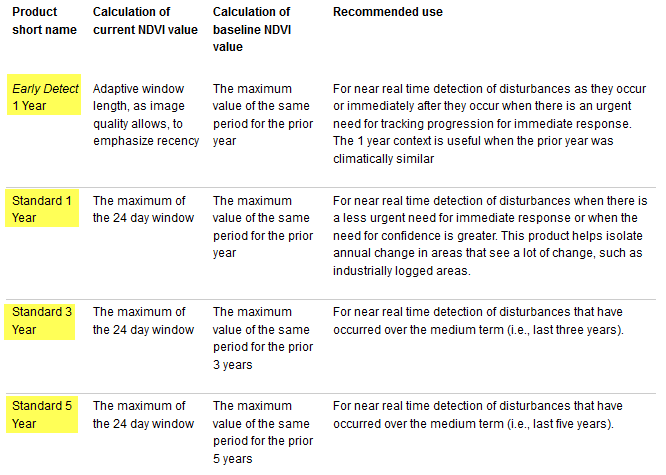 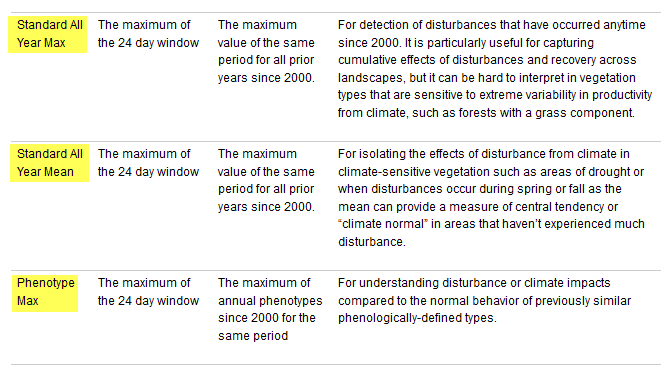 5
6
7
http://forwarn.forestthreats.org/products/near-real-time
ForWarn produces seven types of disturbance maps every 8 days, each emphasizing the age of disturbances that are displayed
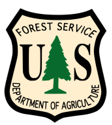 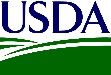 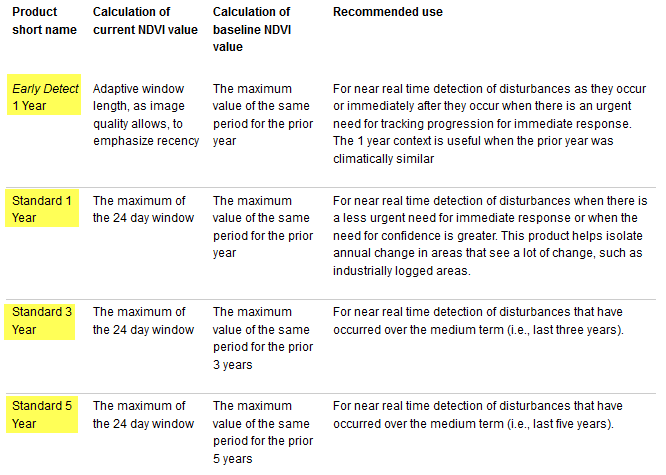 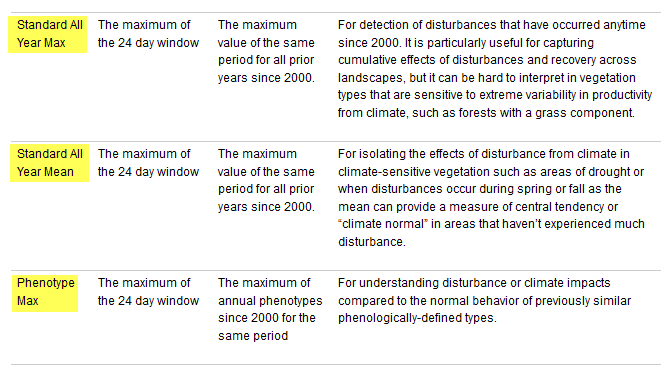 5
These long-term baseline products also contain ‘fresh’ departures.  The calculation method employed for these two, differ from the other change products and can offer additional discriminatory power when attempting to vet cause
6
7
http://forwarn.forestthreats.org/products/near-real-time
ForWarn 1 year baseline vs. All-year baseline
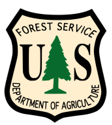 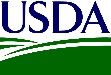 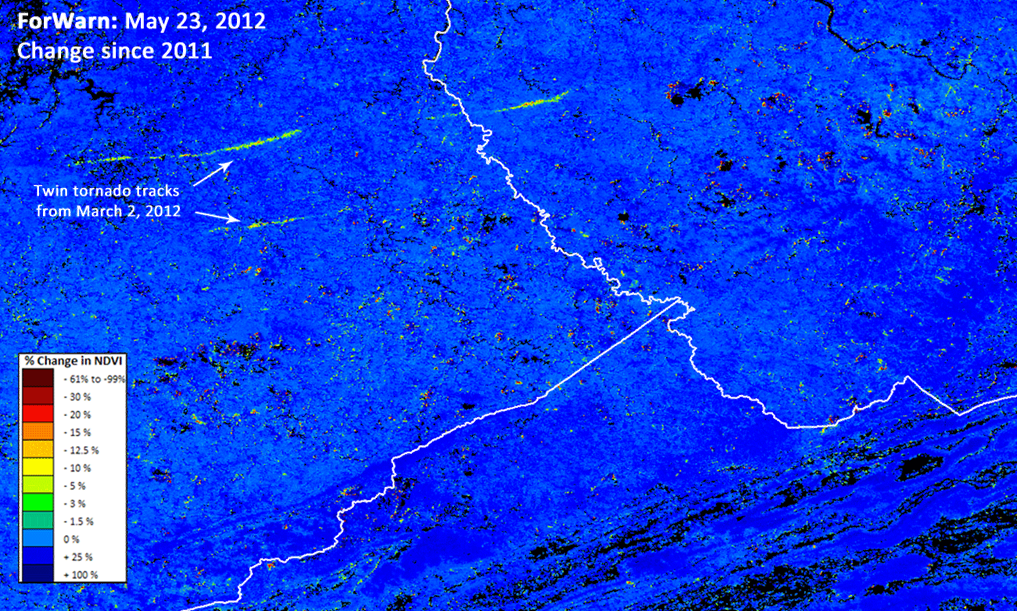 ForWarn 1 year baseline vs. All-year baseline
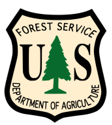 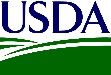 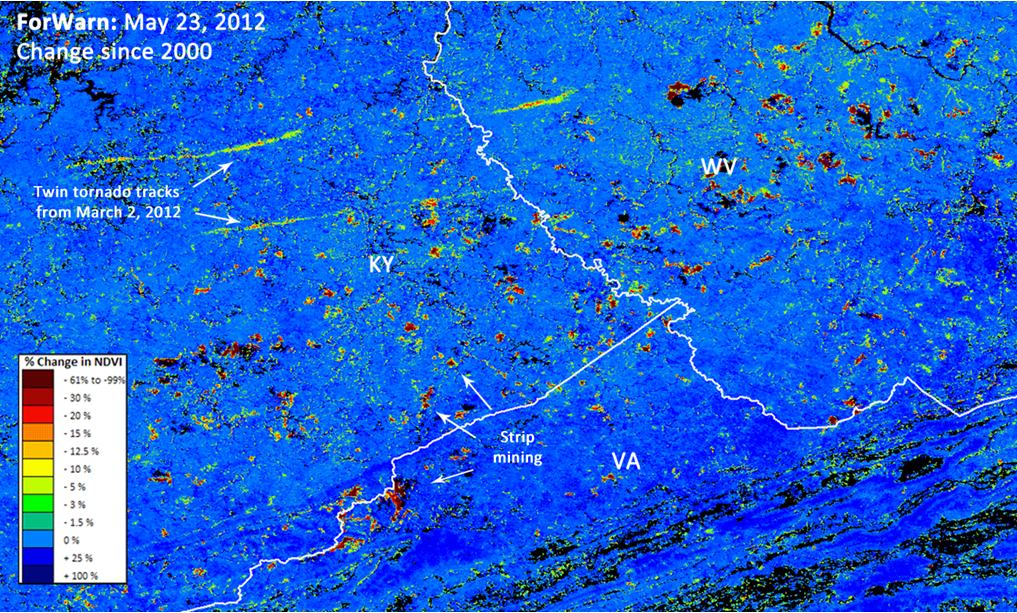 Positive NDVI Departure = Vegetative Recovery / Re-Growth
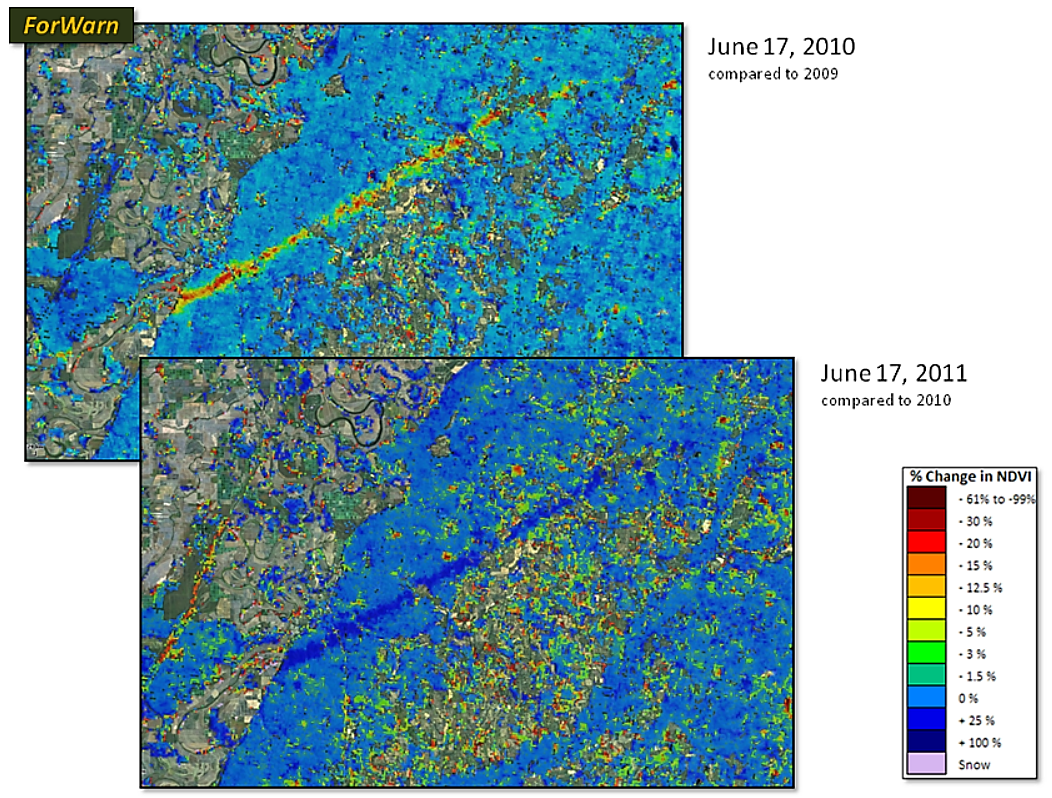 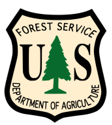 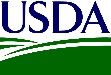 Relative to a 1-year baseline, forest vegetation is re-growing within the Yazoo, MS tornado track. ForWarn can easily track such recovery, and the rate of recovery is highly variable.
ForWarn 1yr Baseline ‘Standard’ Product vs. 1yr Baseline ‘Early Detect’ Product
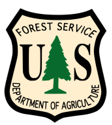 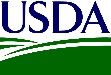 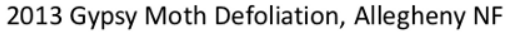 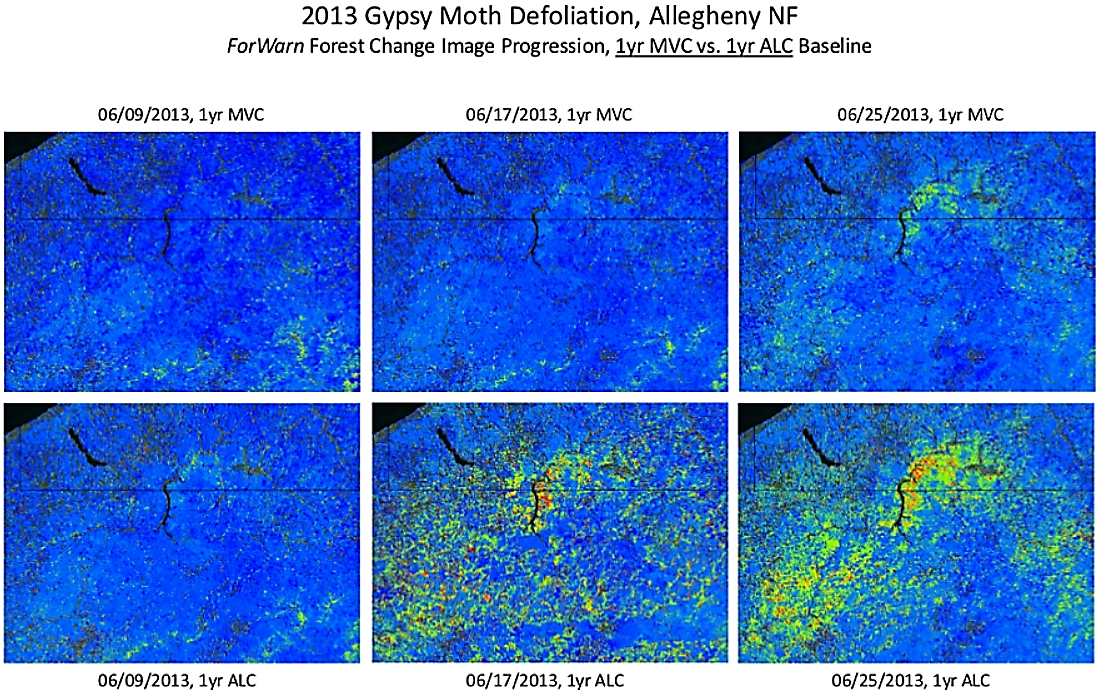 The ‘Early Detect’ product dramatically reduces ForWarn detection speeds, allowing the detection of disturbances in as few as one 8-day period
Forest Change Assessment Viewer (FCAV)
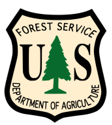 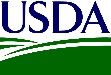 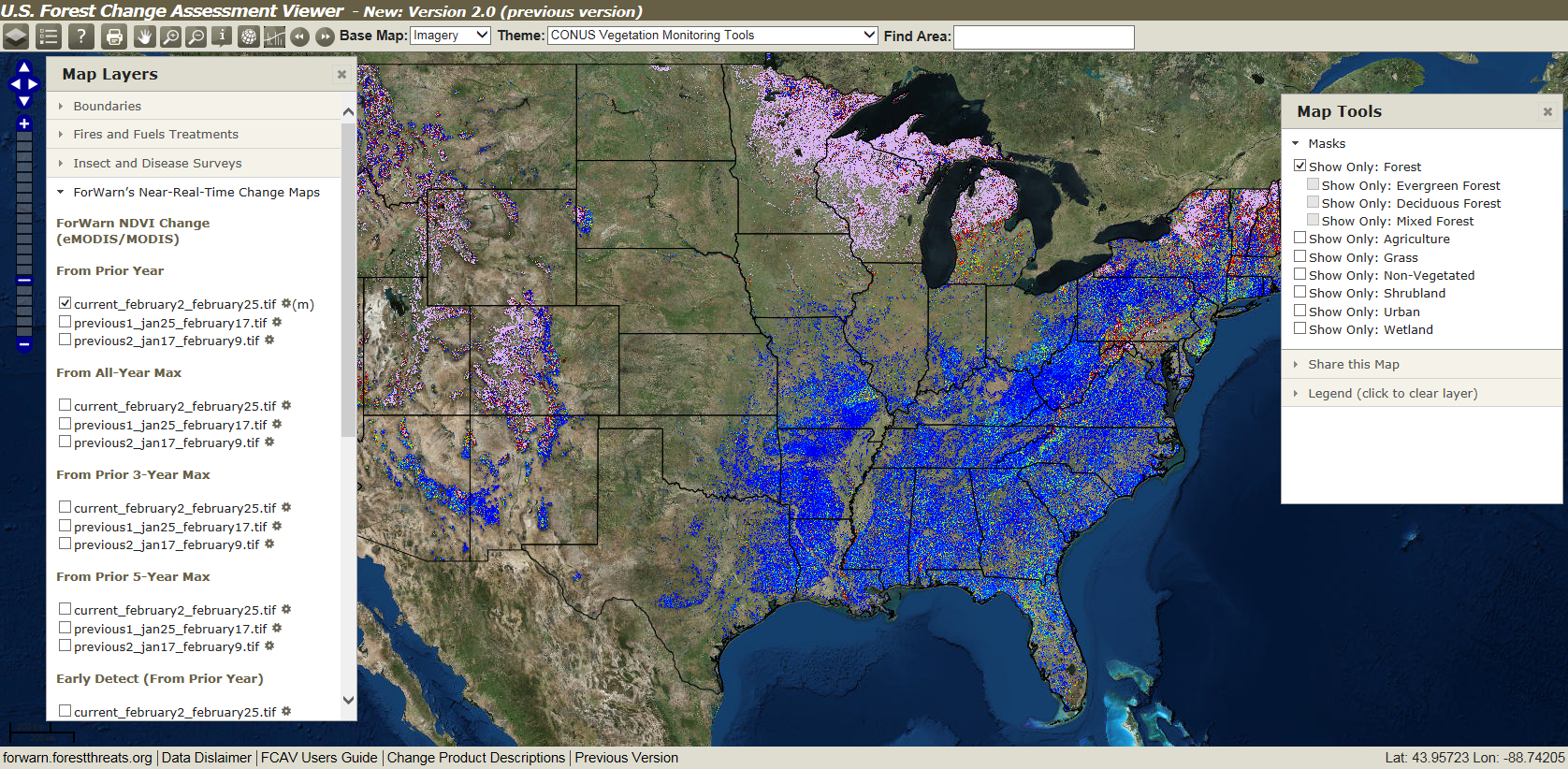 Forest Change Assessment Viewer (FCAV): Default View = Current 1yr BL with Forest Mask
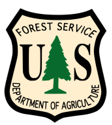 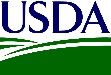 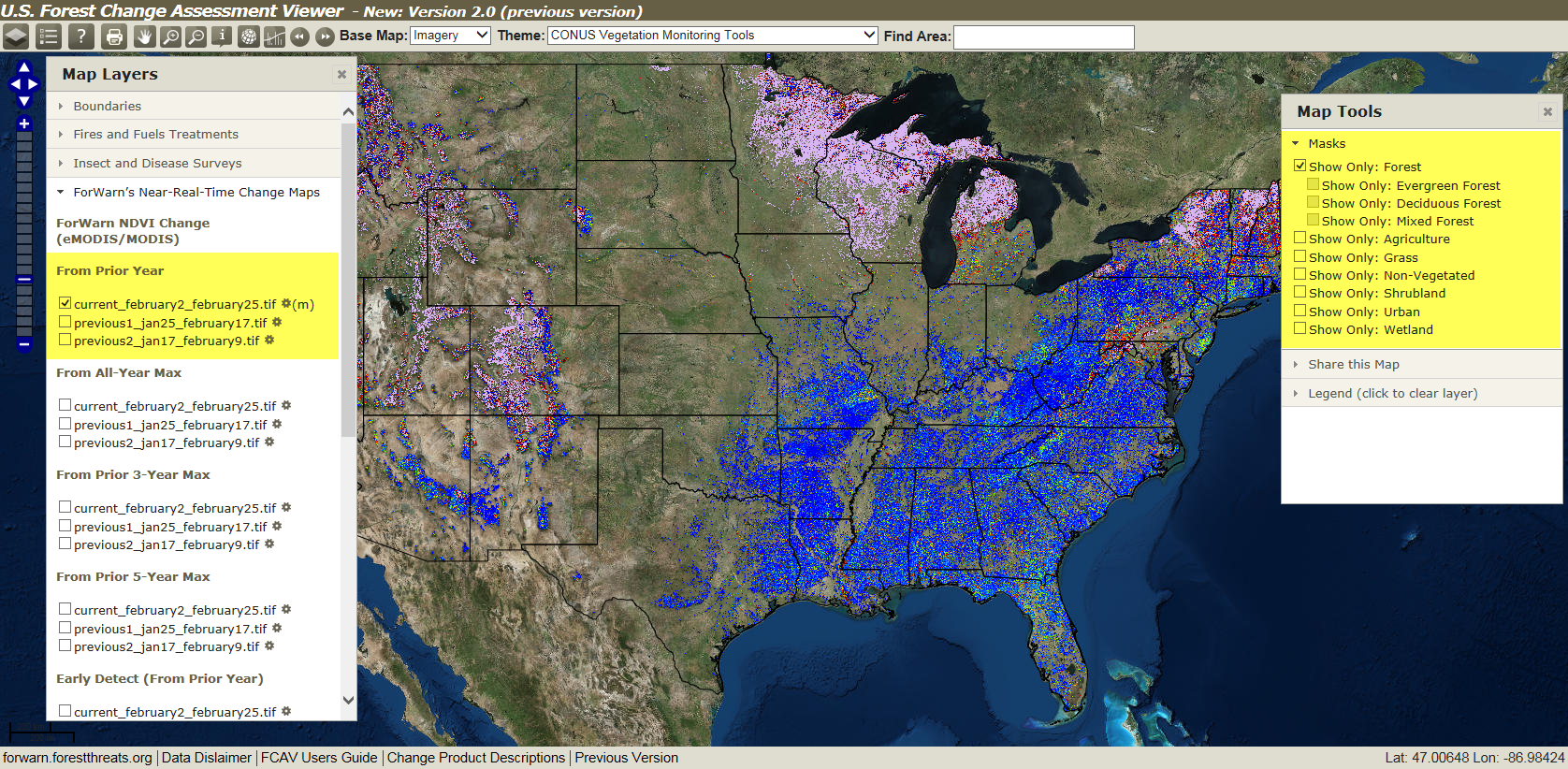 Forest Change Assessment Viewer (FCAV): Current 1yr BL,  ‘All-Lands’ (no mask)
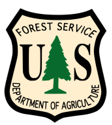 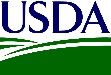 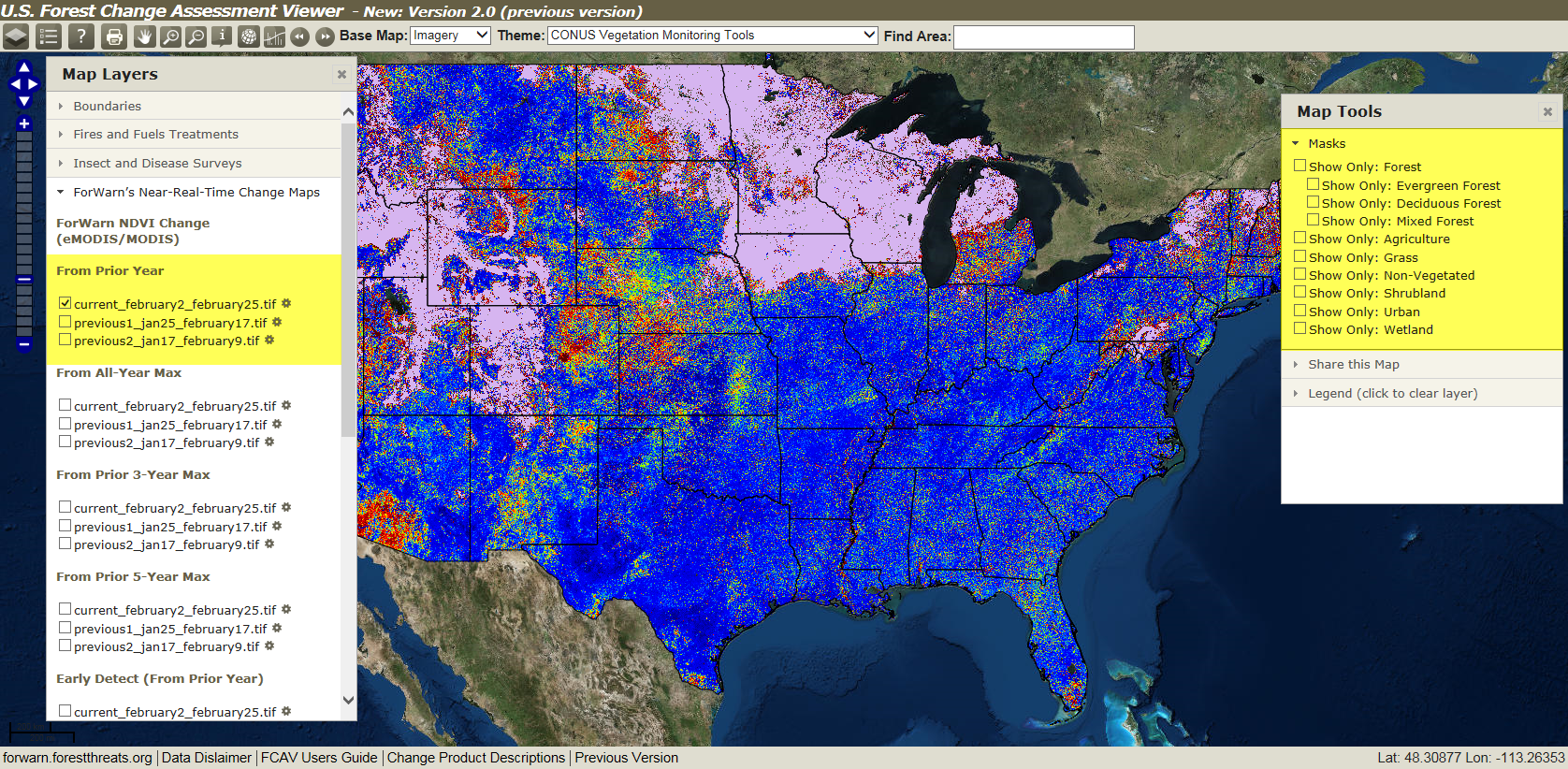 *
* Herbaceous wetlands only, woody wetlands were are placed in the Deciduous Forest class
FCAV Feature: Graph NDVI   (110B NDVI observations)
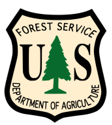 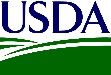 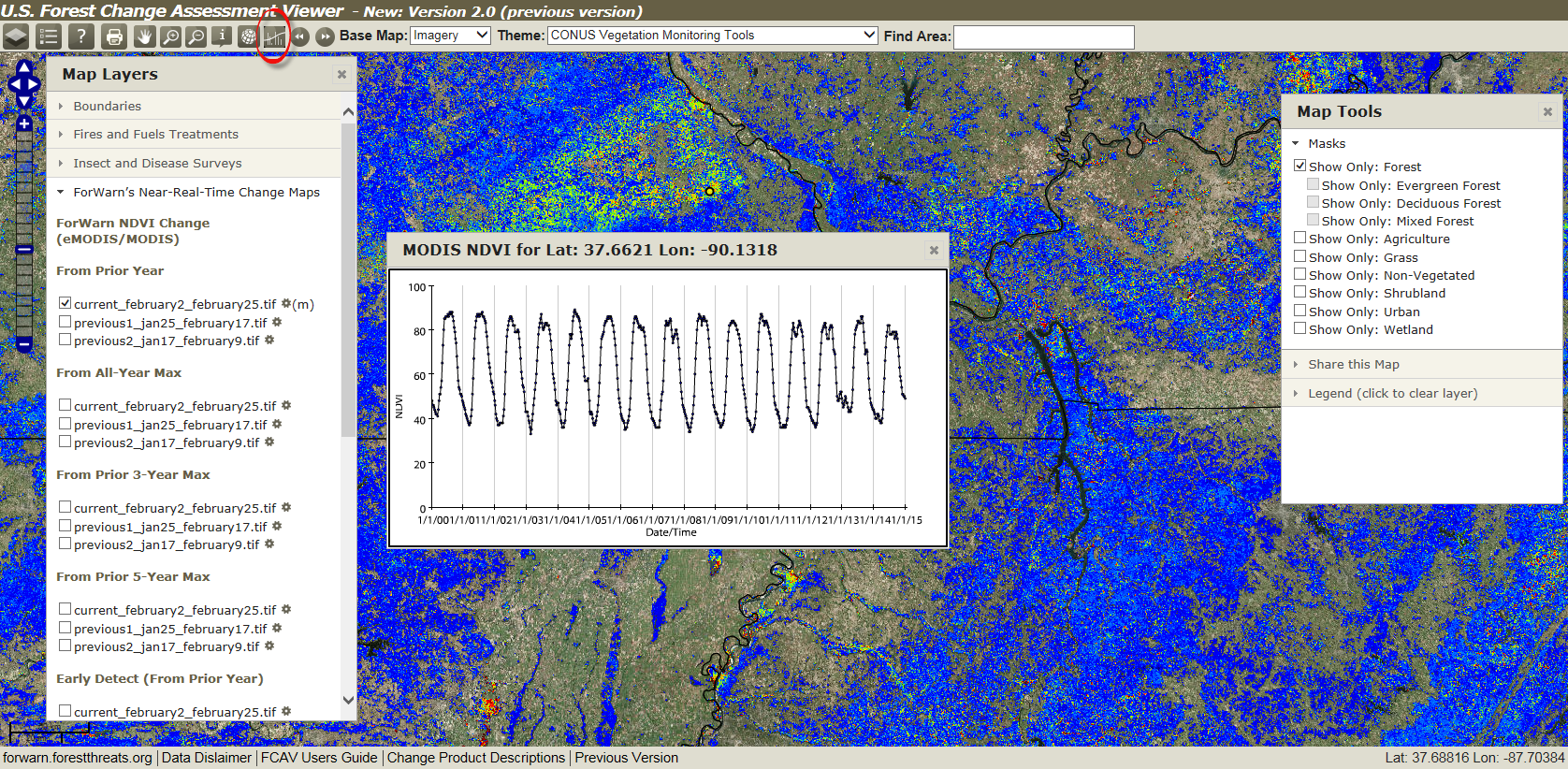 FCAV Feature: Graph NDVI (use zoomed with transparency to guide pixel selection)
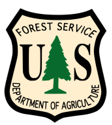 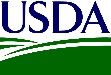 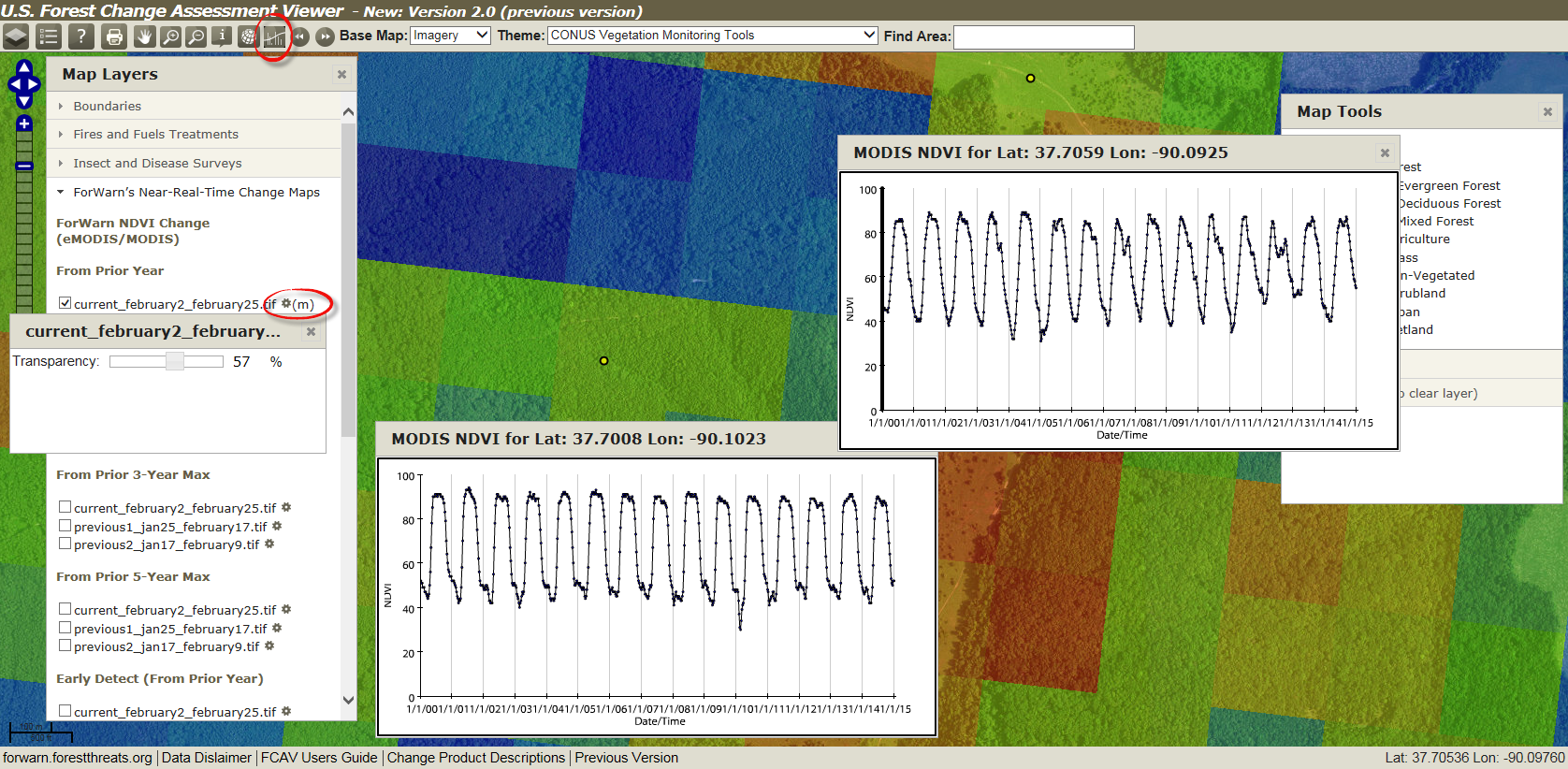 FCAV Feature: “Share this Map”(share your area of concern with your colleagues)
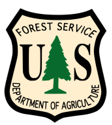 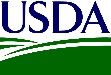 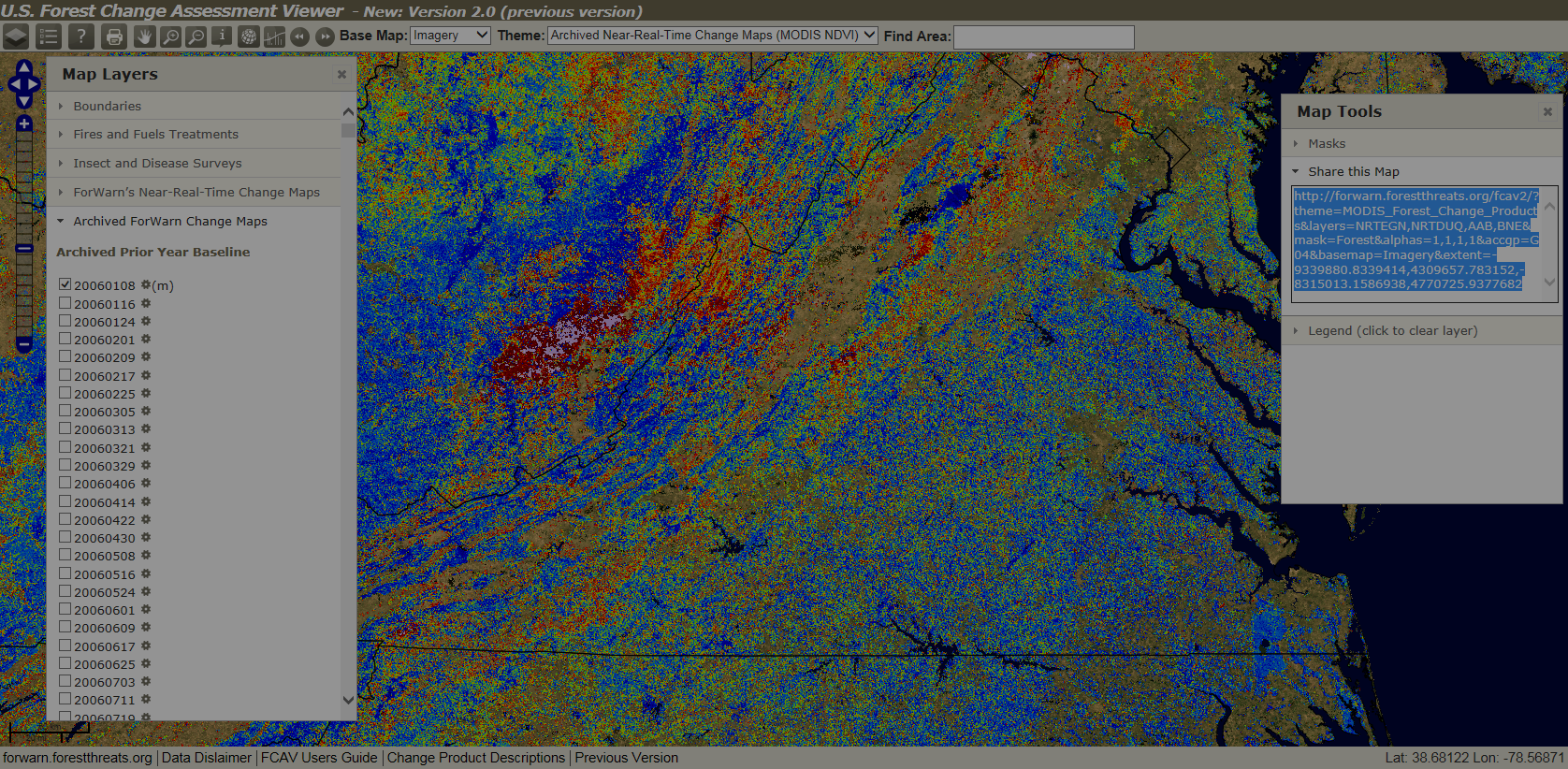 Share this Map

Users can cut, paste and send a URL that, when clicked on by others, launches the Assessment Viewer showing them exactly the same ForWarn disturbance map being viewed by the sender.

Same map composition and extent

Facilitates communication and consultation with the ForWarn Team and your colleagues
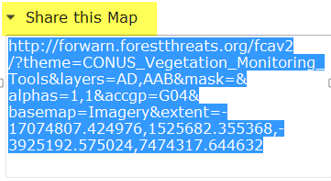 Forest Change Assessment Viewer (FCAV): Map Layers Window
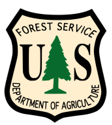 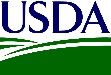 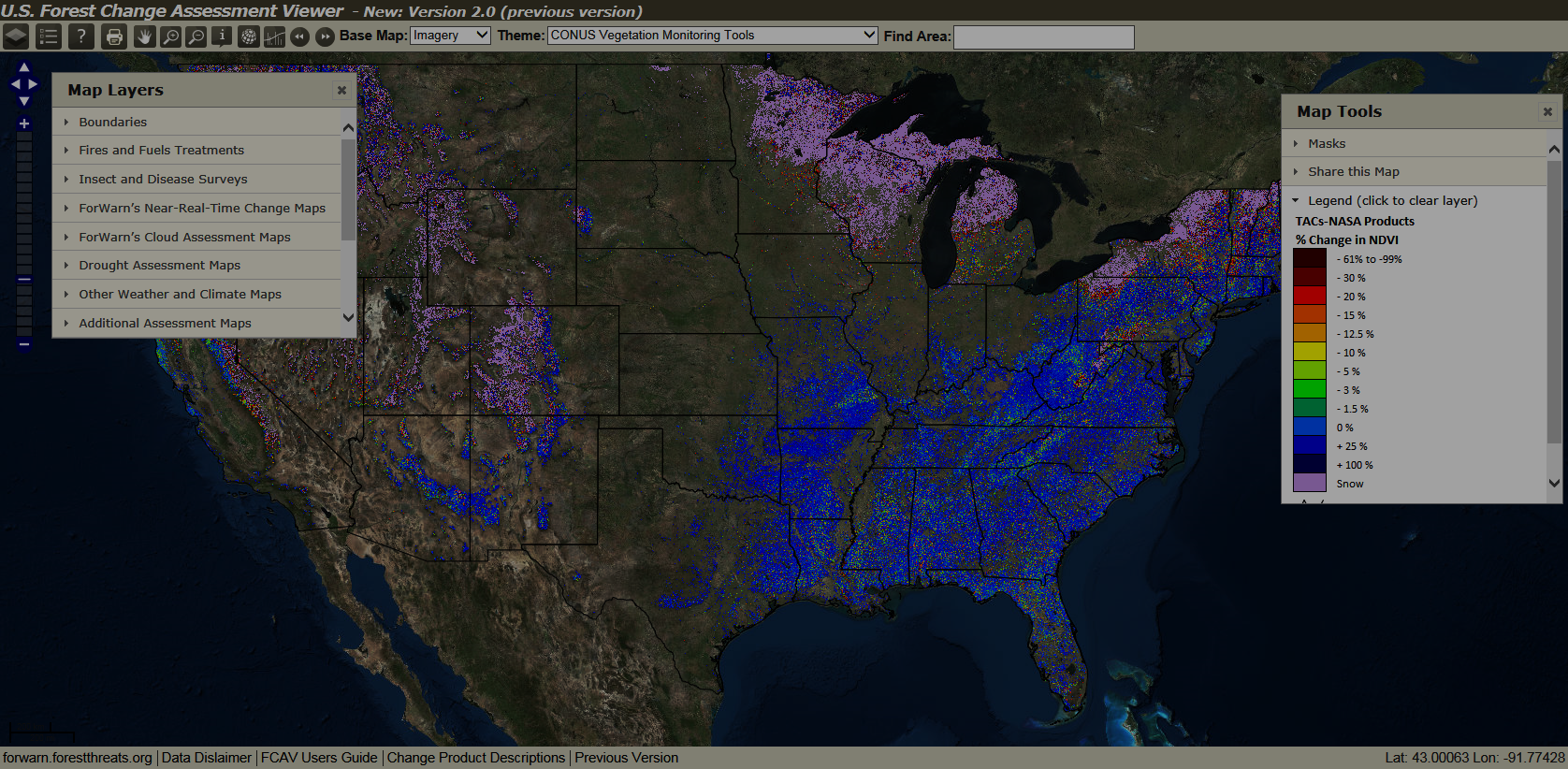 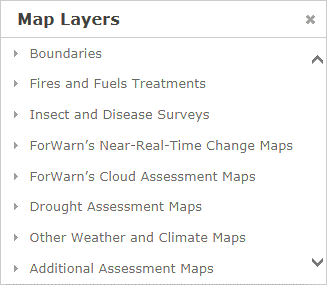 Forest Change Assessment Viewer (FCAV) Layers: Boundaries
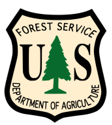 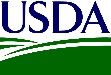 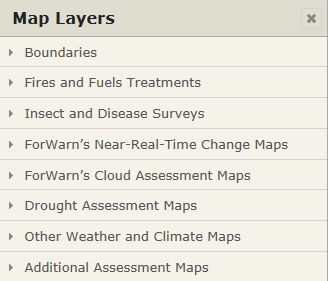 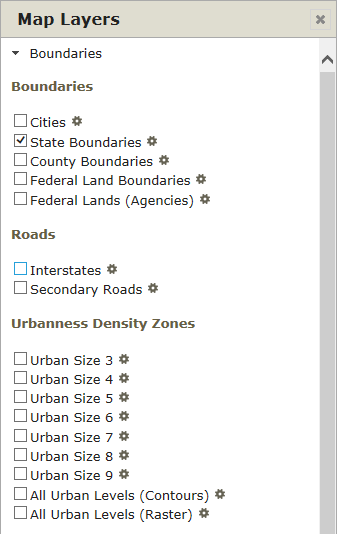 Forest Change Assessment Viewer (FCAV) Layers: Fire
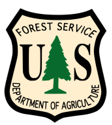 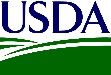 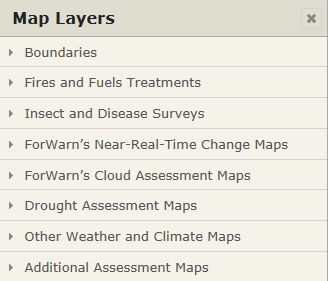 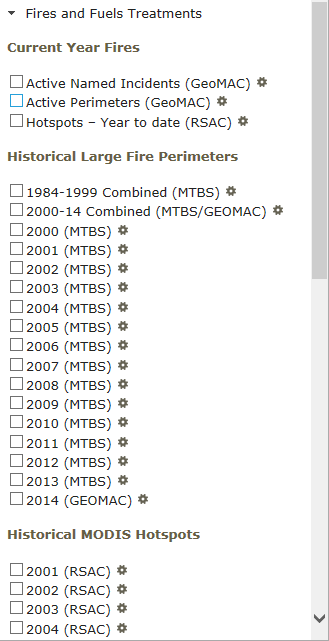 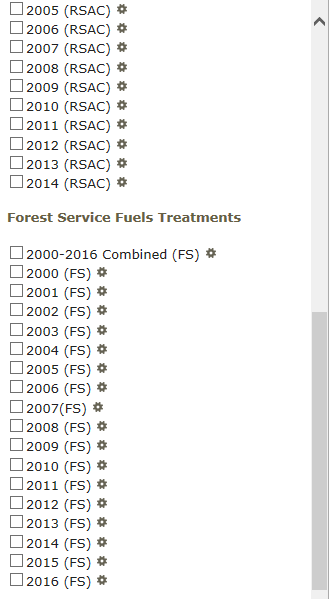 Forest Change Assessment Viewer (FCAV) Layers: ADS, PEST PROXIMITY
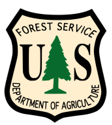 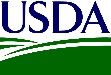 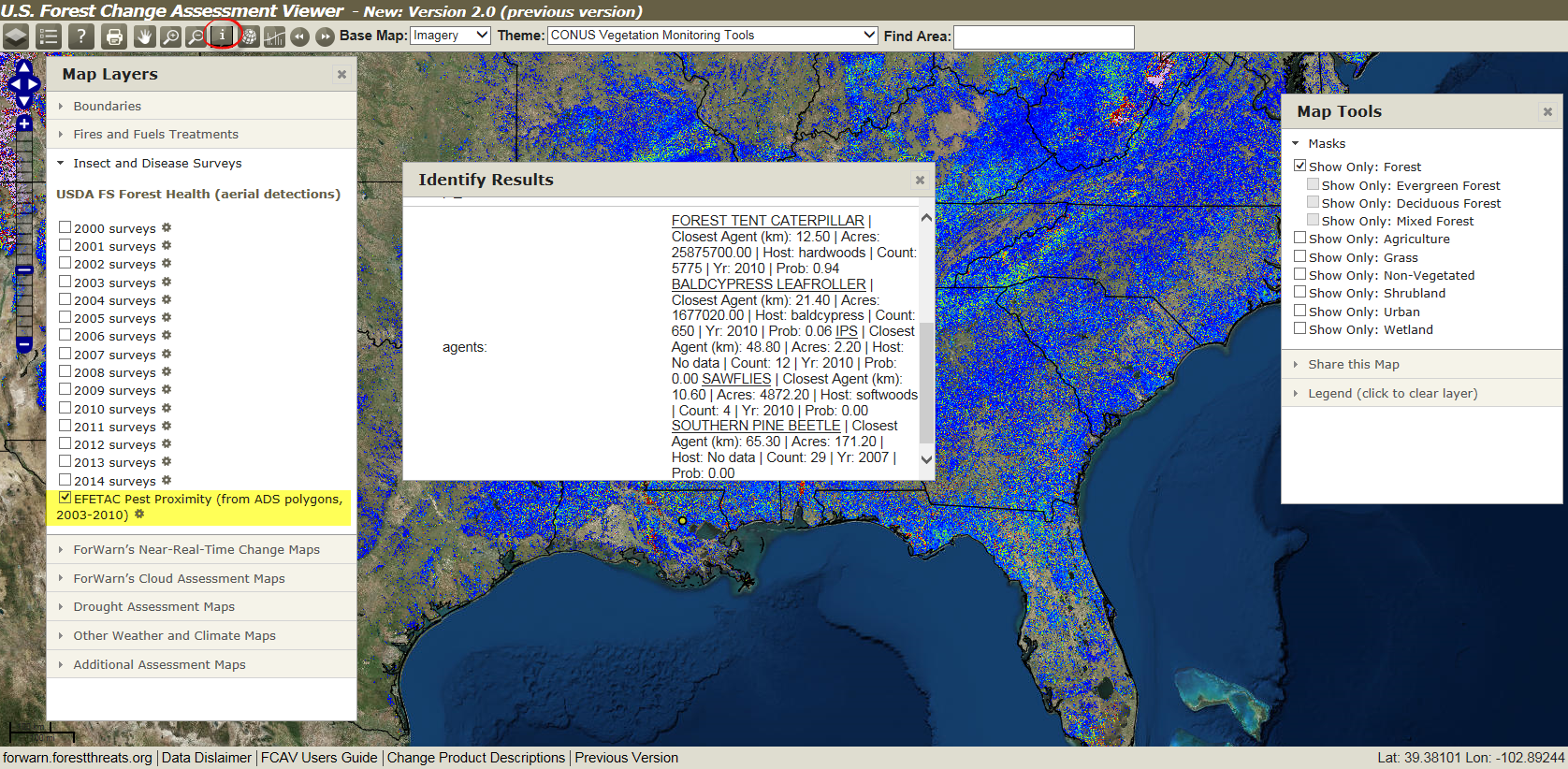 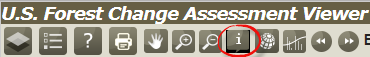 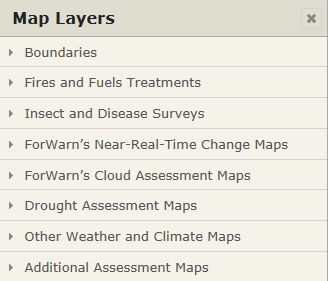 Pest Proximity Feature
Pest Proximity shows a list of all of the "Usual Suspects" -- all insects and diseases that have been found by the Aerial Disturbance Survey program -- near any point where the user clicks with the mouse
Shown in order of greatest likelihood, by area affected
‘Pest-Prox’ is designed to help you think of all of the likely possible causative disturbance agents
FCAV Layer PEST-PROX, Google Trends: Social ”Crowd-Sourcing”
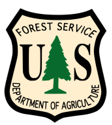 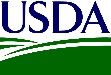 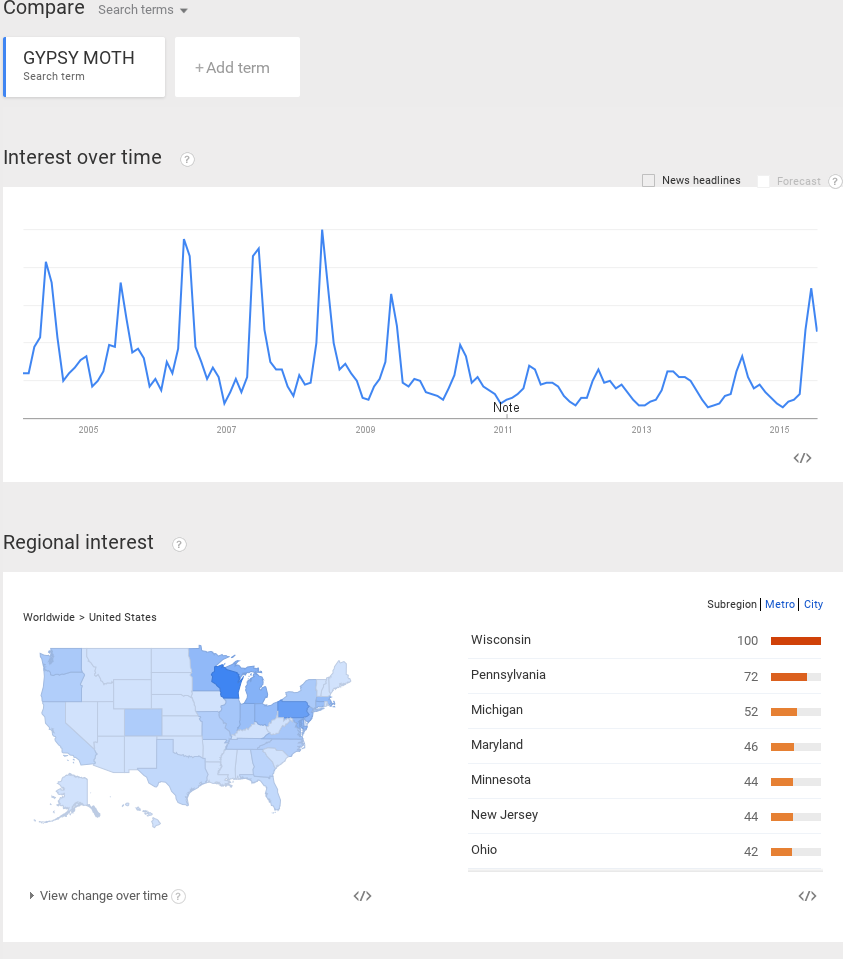 Google Trends Pest-Prox Feature
Clicking on a Pest in Pest-Prox list does a Google Trends search, shows how frequently people have done a Google search on that Pest since 2004 – May, show:

historical seasonality of attack, and

relative magnitude / importance/interest of the attack this year, via indirect use of "Citizen Science.“

interesting feature, though all of you are the experts
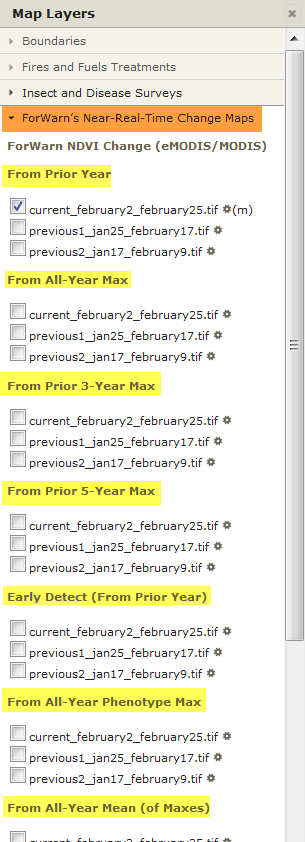 FCAV Layers: Near-Real-Time Change Maps
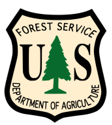 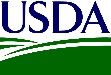 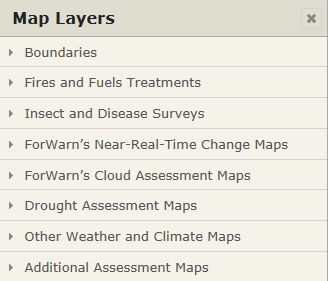 FCAV Layers: Cloud Assessment Maps (available from 01/08/06 through 09/29/15)
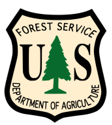 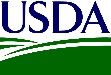 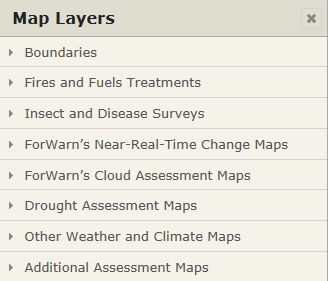 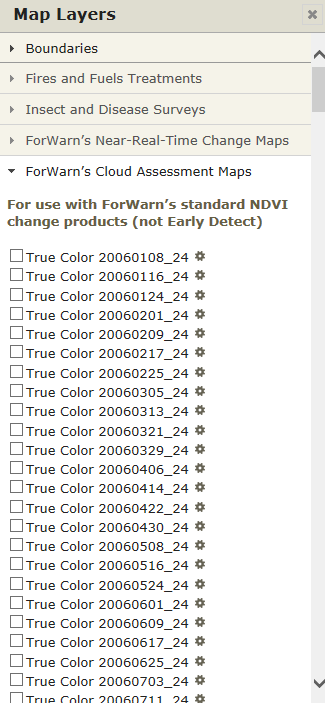 FCAV Layers: Cloud Assessment Maps (available from 01/08/06 through 09/29/15)
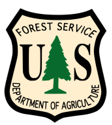 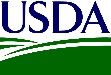 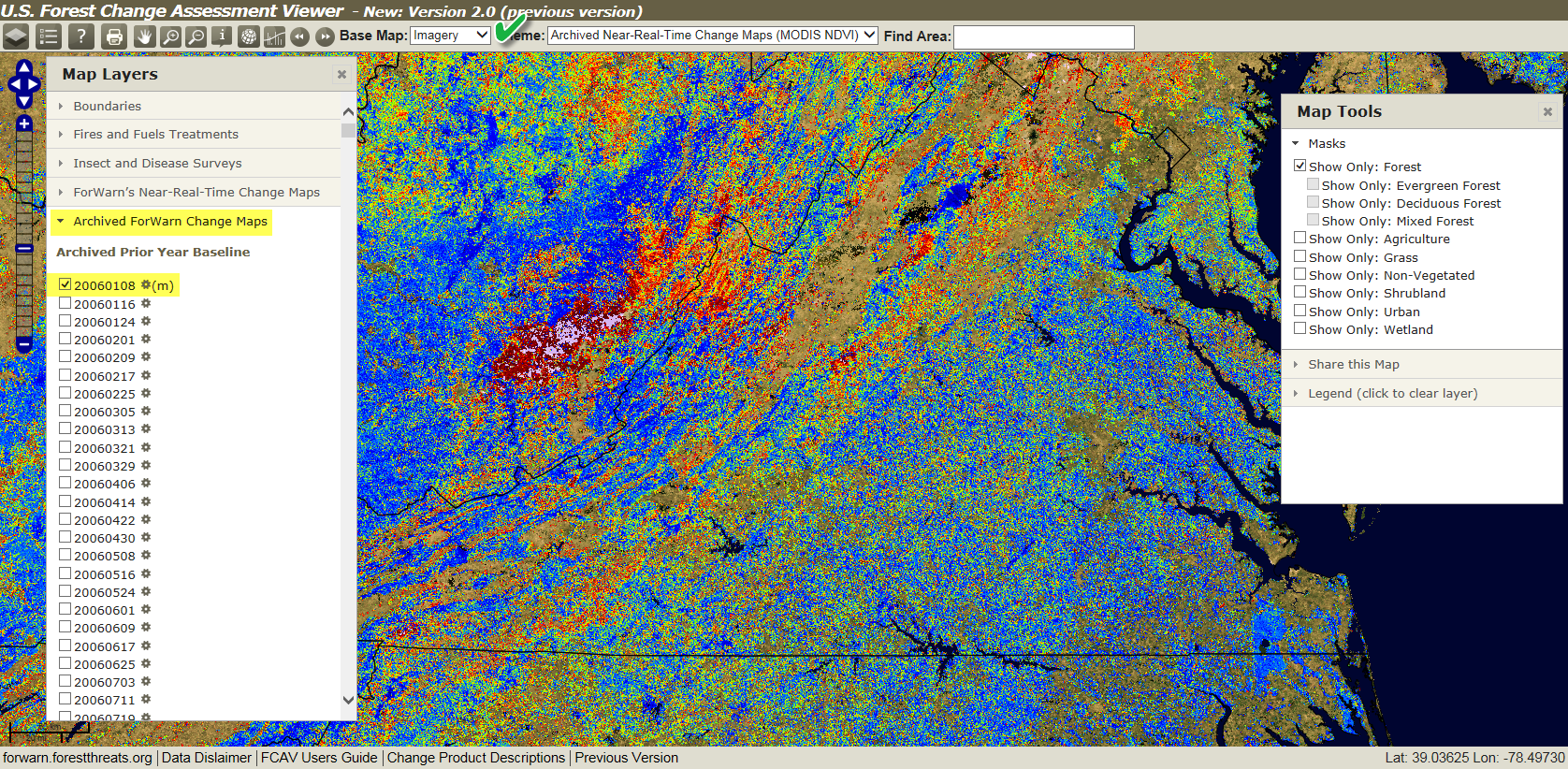 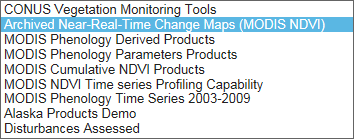 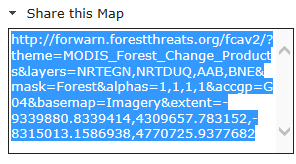 FCAV Layers: Cloud Assessment Maps (available from 01/08/06 through 09/29/15)
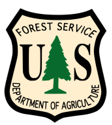 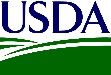 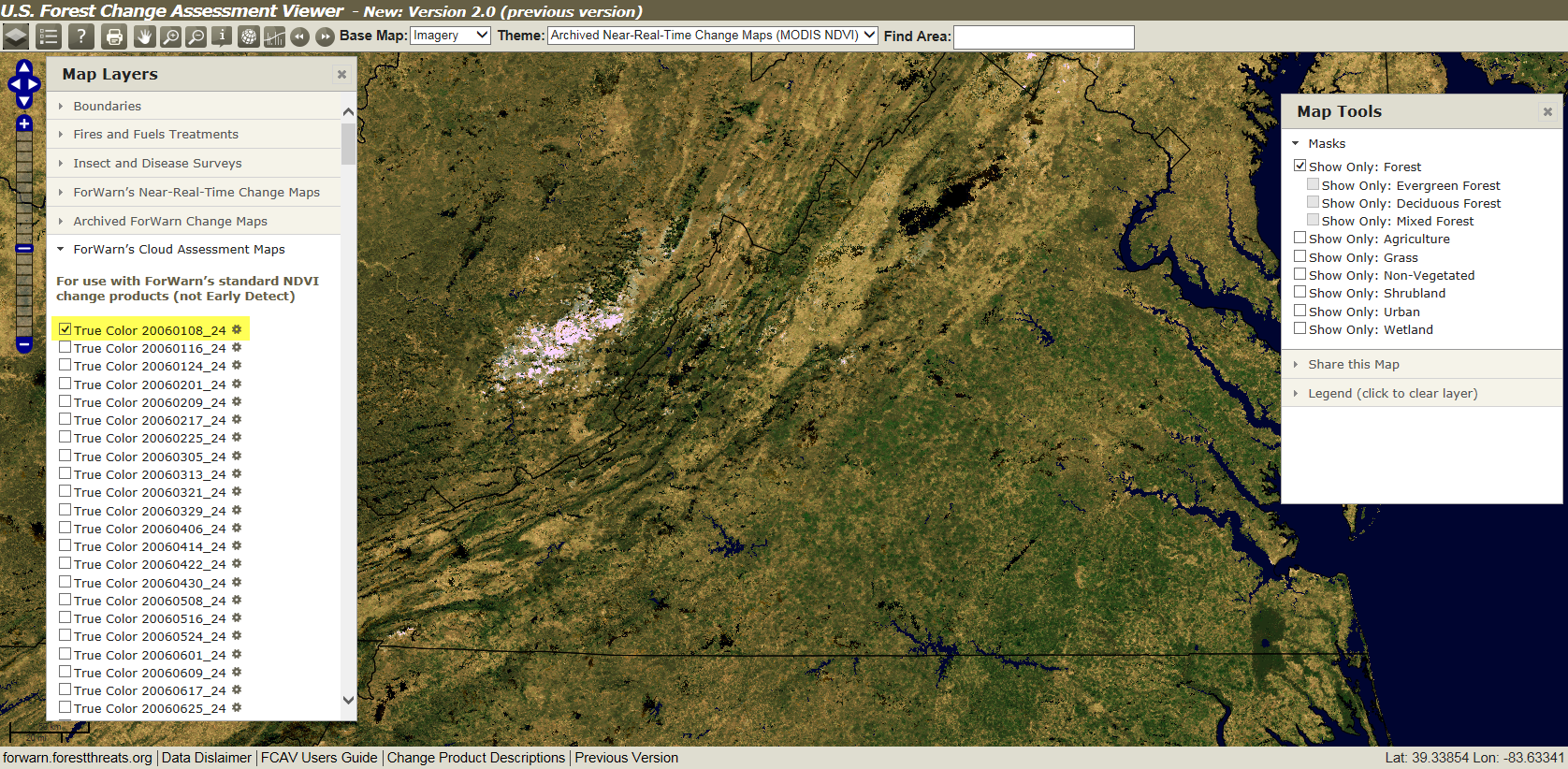 Forest Change Assessment Viewer (FCAV) Layers: Drought Monitor Maps
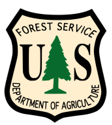 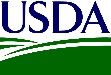 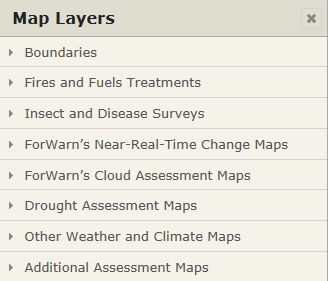 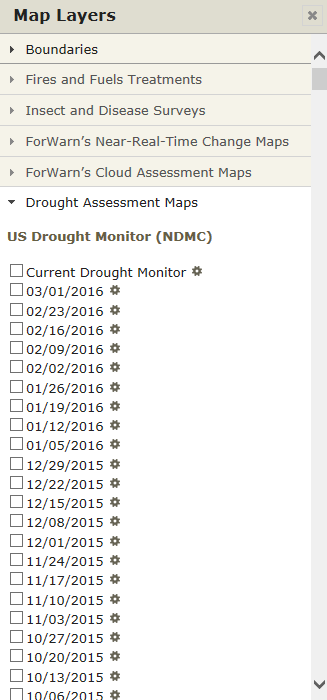 Forest Change Assessment Viewer (FCAV) Layers: Weather and Climate
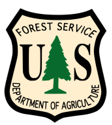 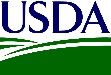 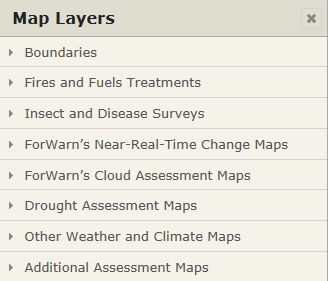 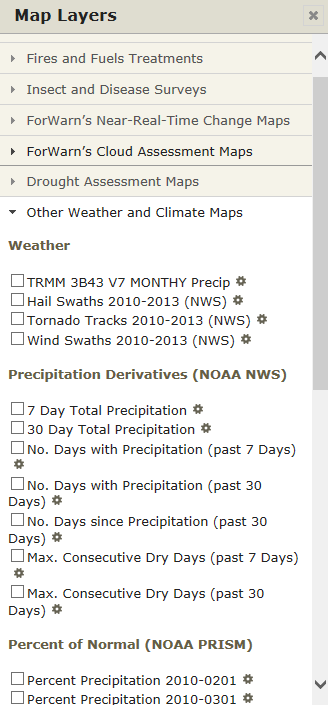 Forest Change Assessment Viewer (FCAV) Layers: Additional Assessment Maps
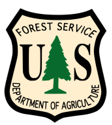 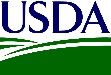 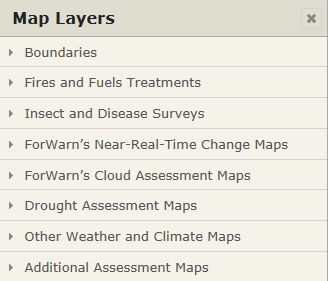 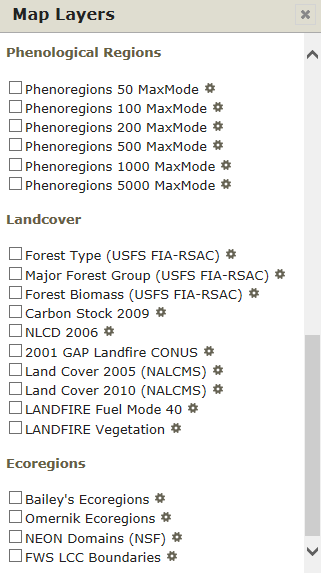 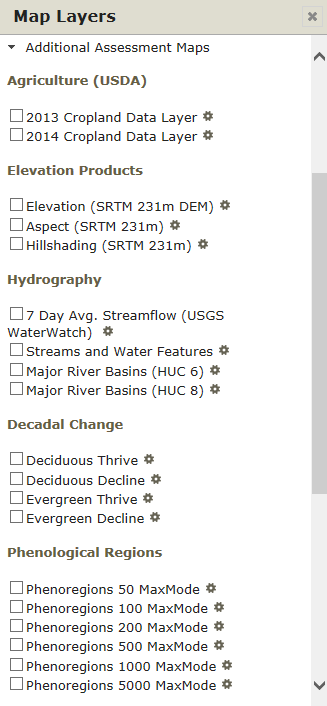 Forest Change Assessment Viewer (FCAV) Layers: Additional Assessment Maps
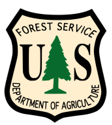 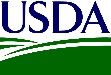 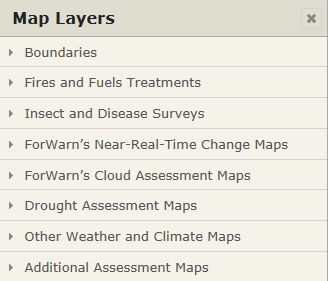 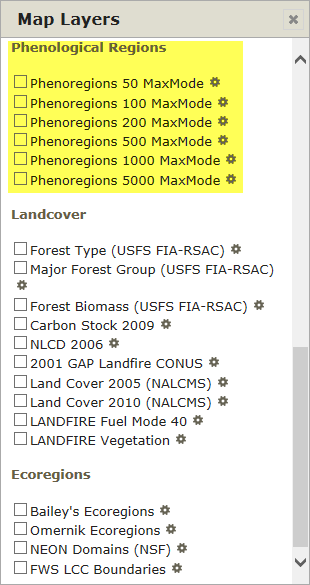 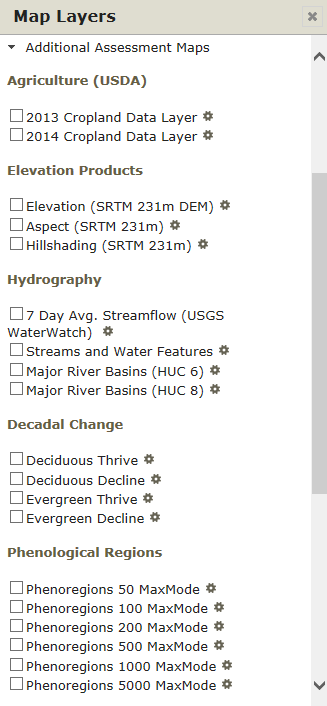 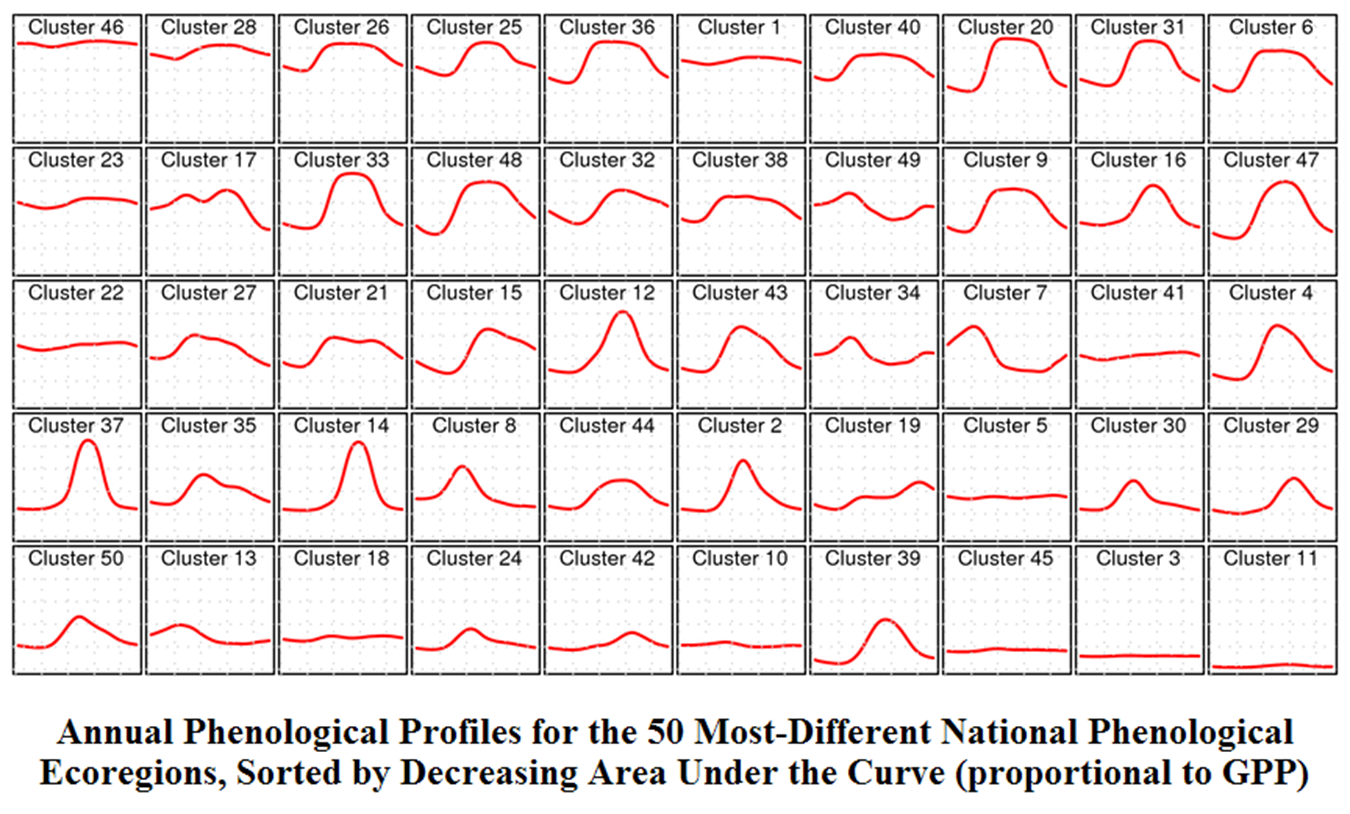 50 Distinct Phenological Classes
FCAV Layers: Additional Assessment Maps – Phenological Ecoregions
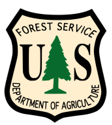 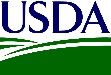 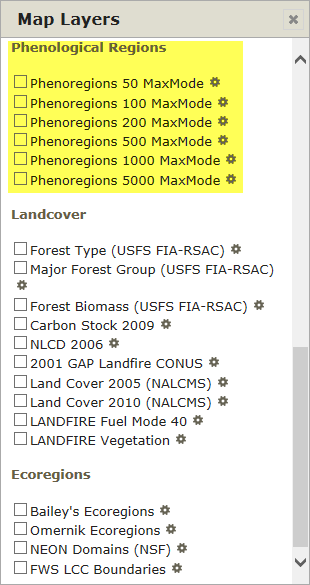 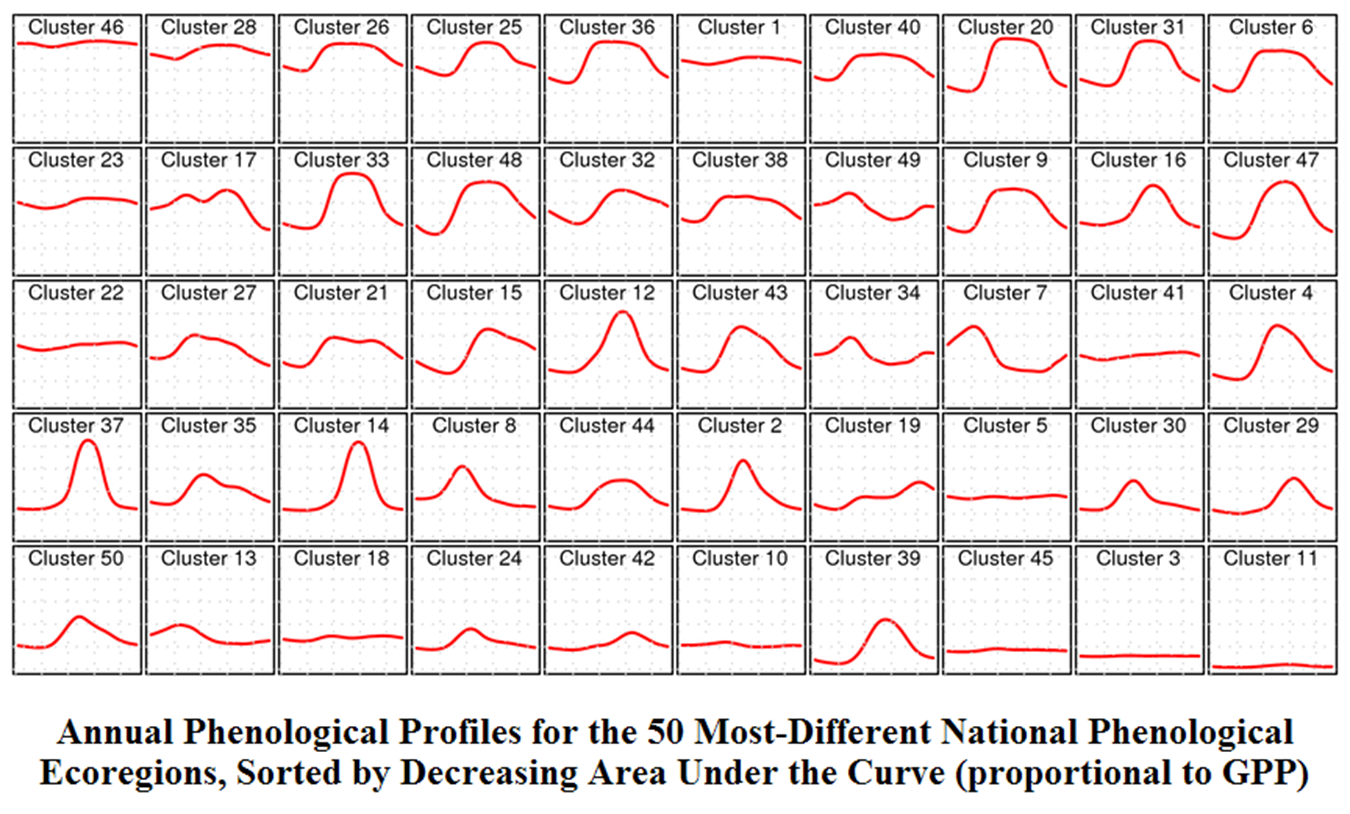 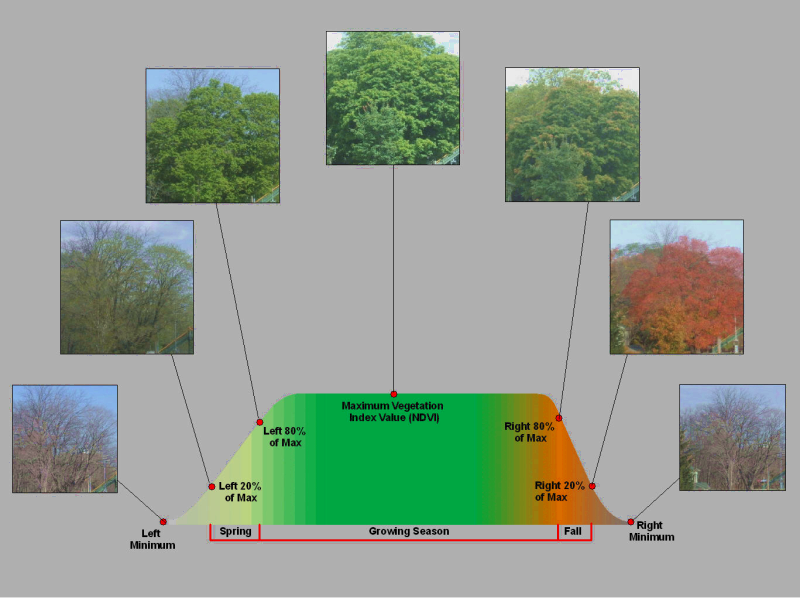 Annual Greenness Profile Through Time
FCAV Layers: Additional Assessment Maps – Phenological Ecoregions
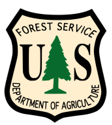 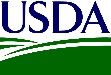 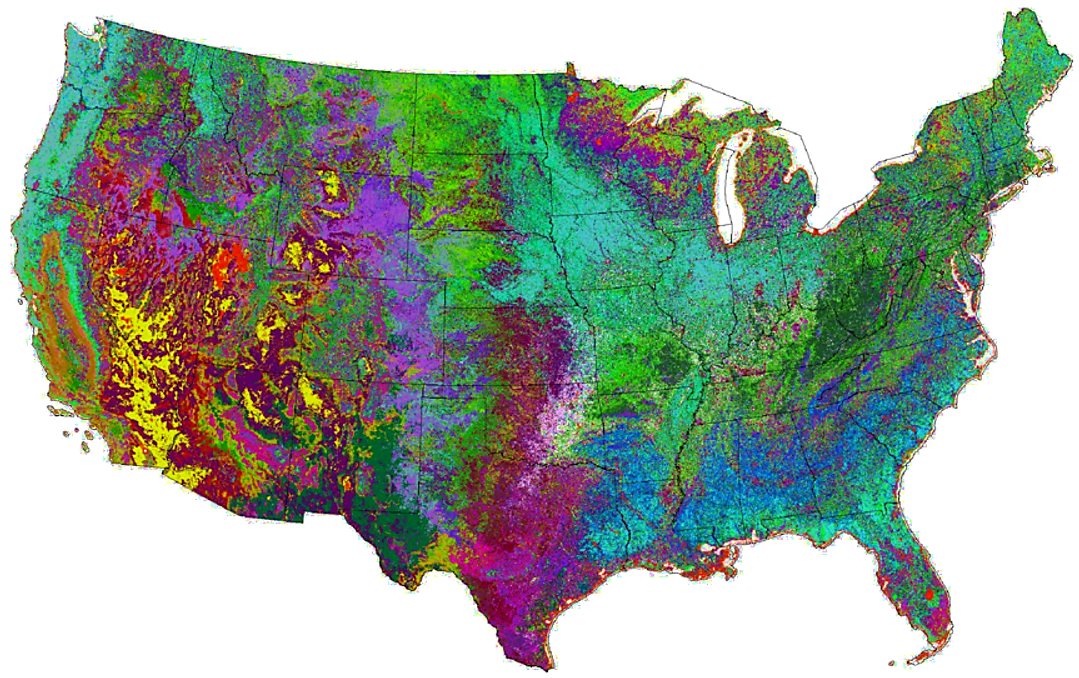 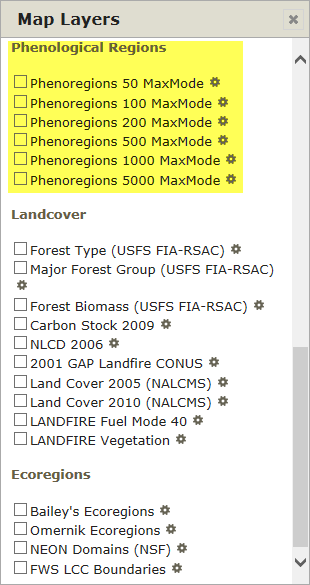 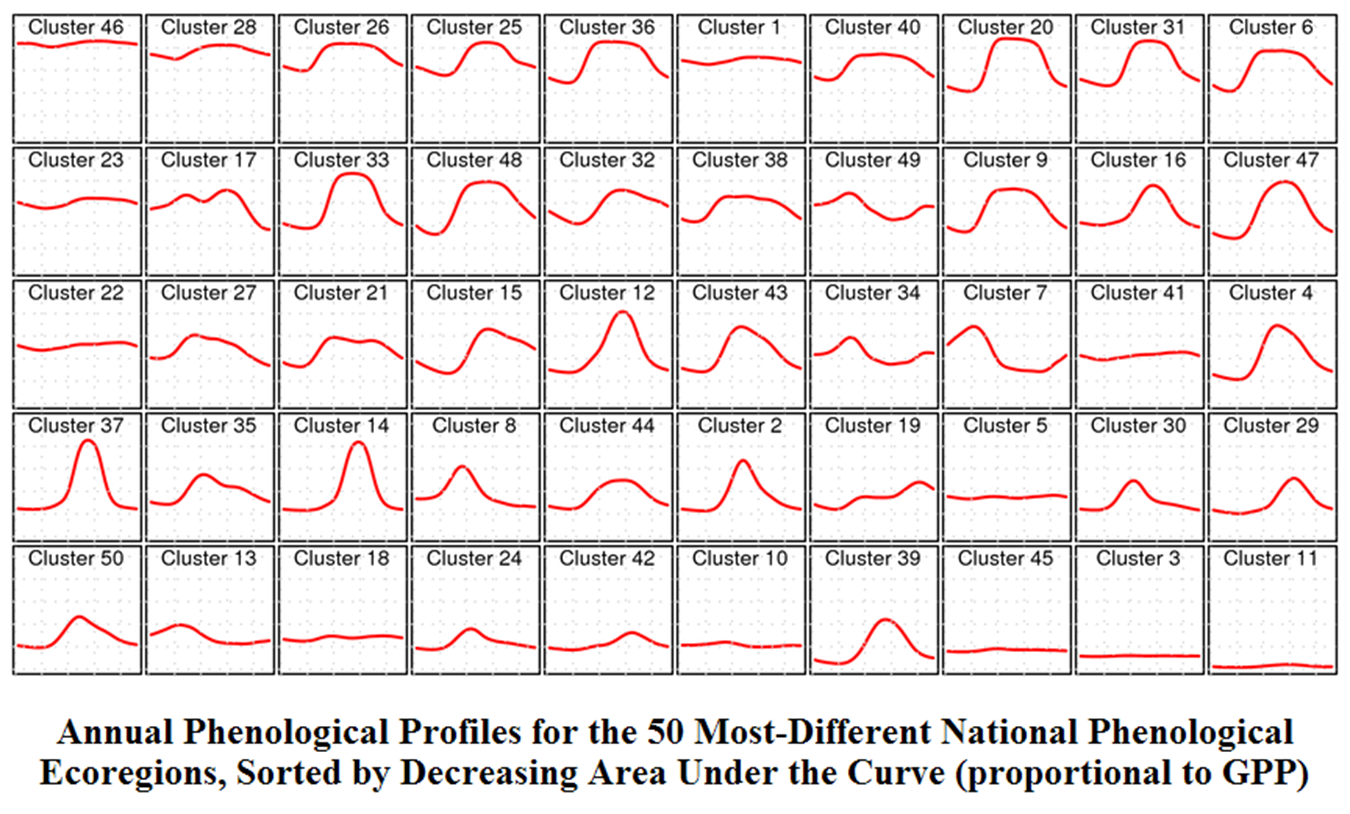 50 Distinct Phenological Classes
The 50 Most-Different National Phenological Ecoregions for 2010, Colored Randomly. This map is essentially a Dynamically Determined Vegetation Types Map.
Provisional Research Dataset
ForWarn: Disturbance Assessment and Vetting
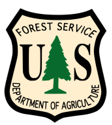 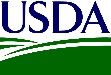 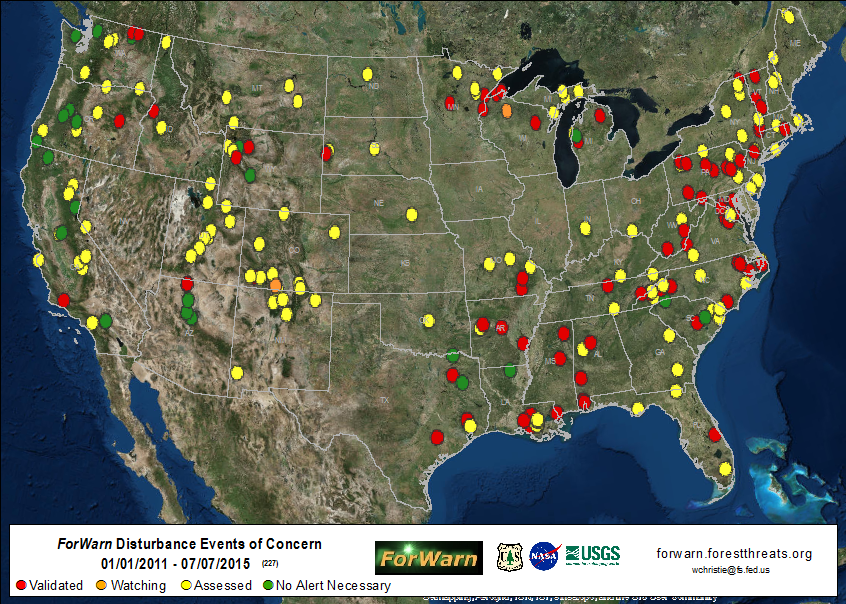 Examples of forest disturbance, or recovery,seen in the ForWarn forest change images
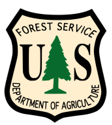 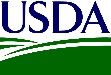 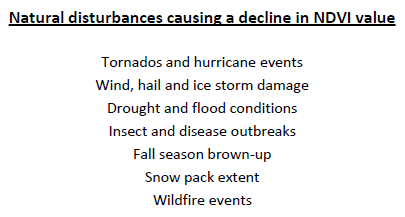 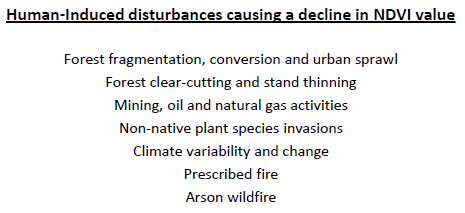 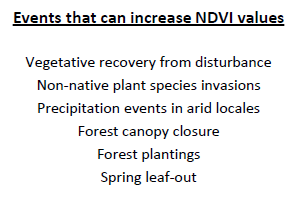 ForWarn Forest Disturbance Assessment(locate, characterize and assess)
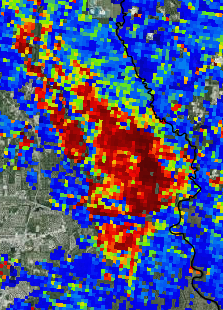 Where is the Disturbance Located? (geographic site and situation)
Land cover / Land Use (image basemap, NLCD masks, FS/GAP veg maps)
Topographic position (elevation, slope and aspect, USGS topo's are available in Viewer under ‘Base maps’, wet/dry – USGS Stream Gauges, amount of mix?)
What is the character of the NDVI departure?
Progression speed (use the 3 most recent, fast vs. slow, on in 1/off in next = clouds)
Severity, percent NDVI change (pos./neg., low/high departure, climate affects?)
Spatial extent (large area or localized)
Pattern and shape (spotty/scattered, bulls-eye, target-like, linearity)
Edges (hard/well defined or bulls-eye – trails-off showing less departure) 
Seasonality (spring, fall, snow: local and regional variation in annual phenology can causes NDVI departure (+/-); two new forest change products attempt to mitigate the effects in the variability of the start and stop of spring and fall from year to year)
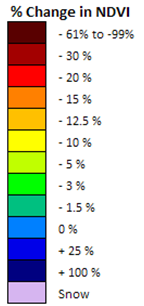 Examples of forest disturbance, or recovery,seen in the ForWarn forest change images
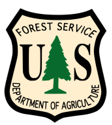 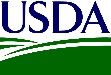 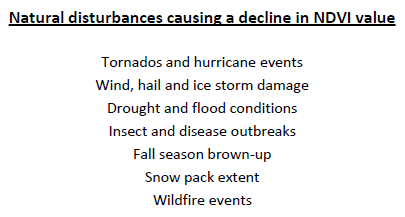 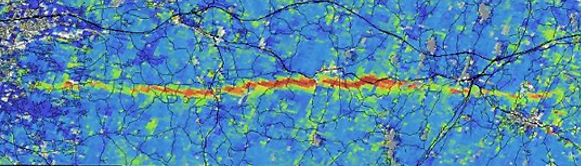 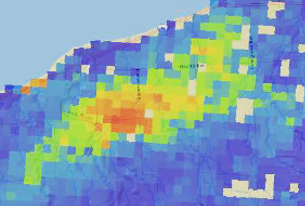 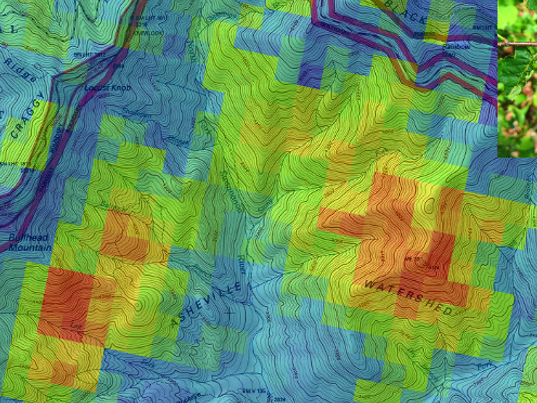 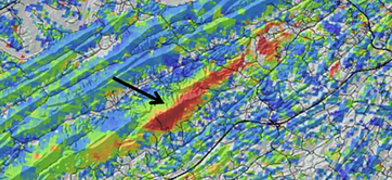 Examples of forest disturbance, or recovery,seen in the ForWarn forest change images
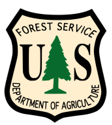 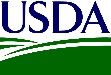 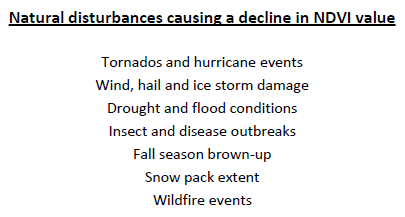 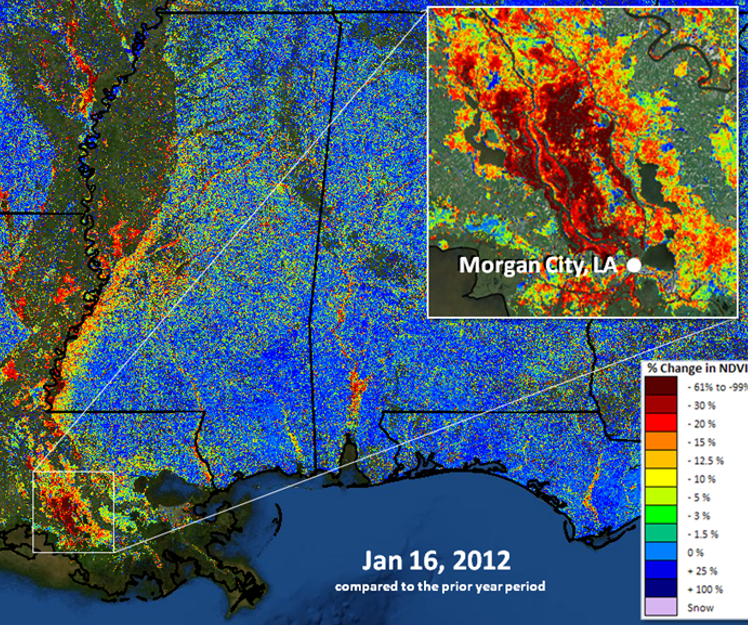 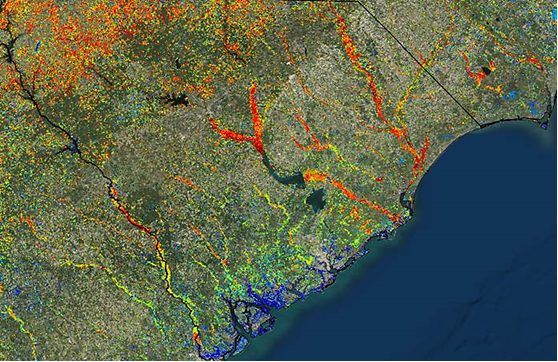 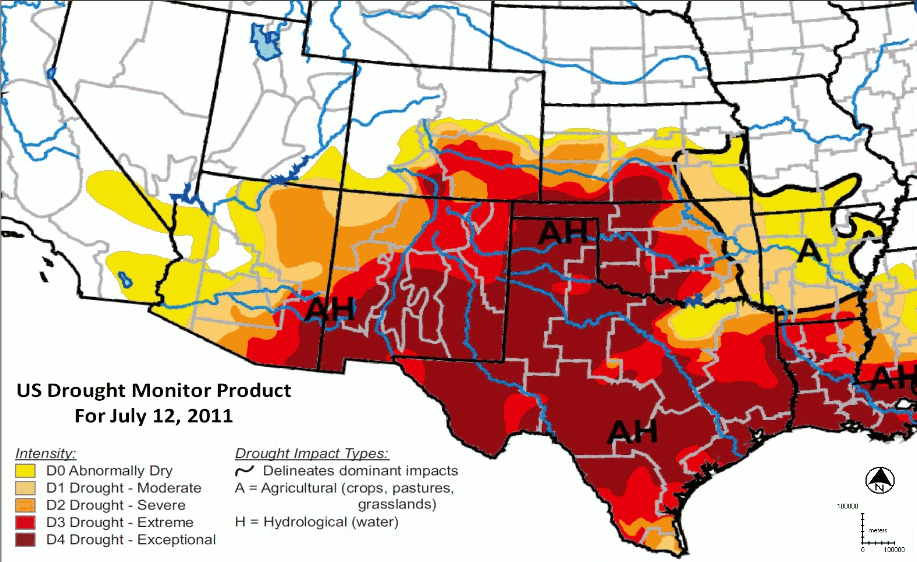 Examples of forest disturbance, or recovery,seen in the ForWarn forest change images
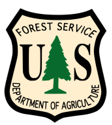 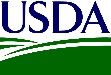 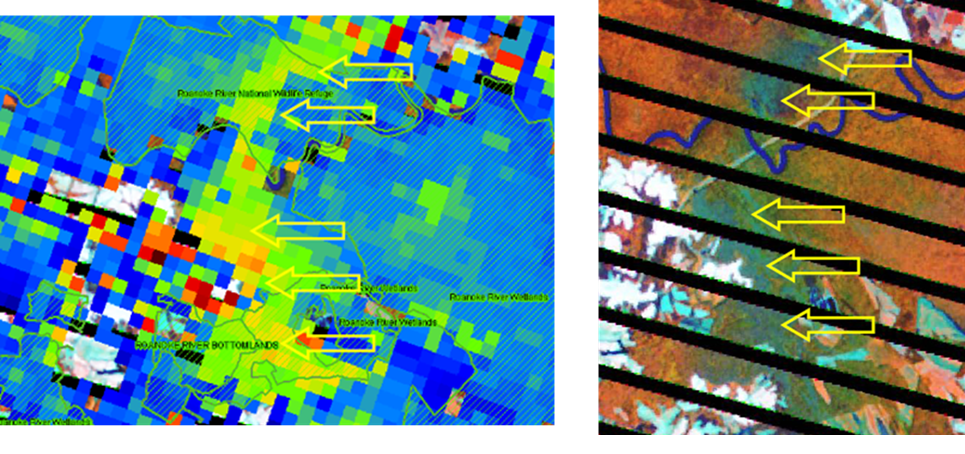 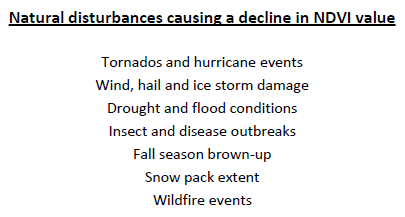 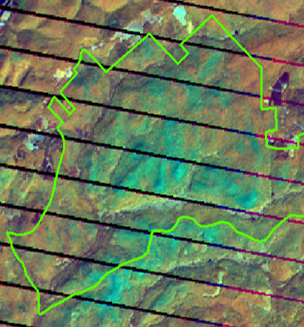 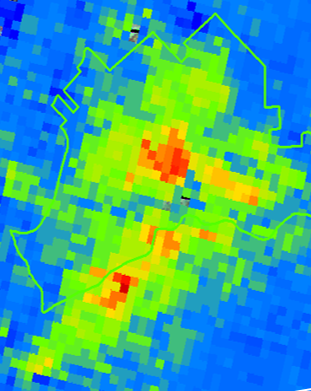 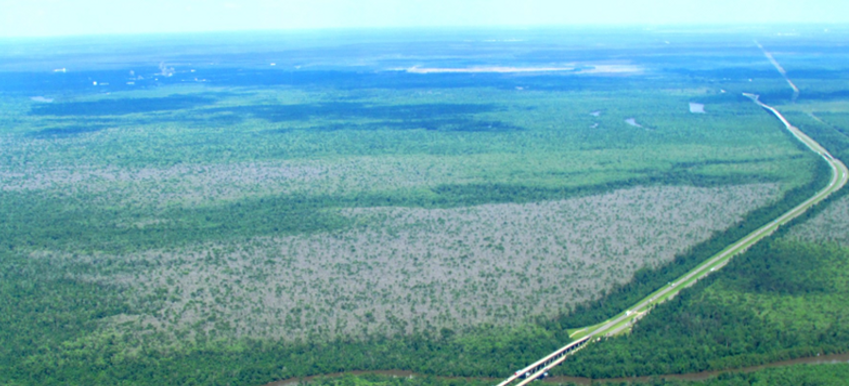 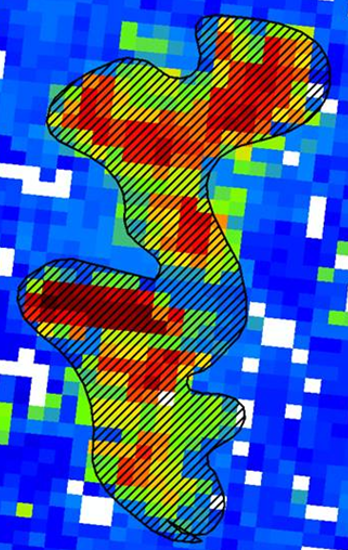 Examples of forest disturbance, or recovery,seen in the ForWarn forest change images
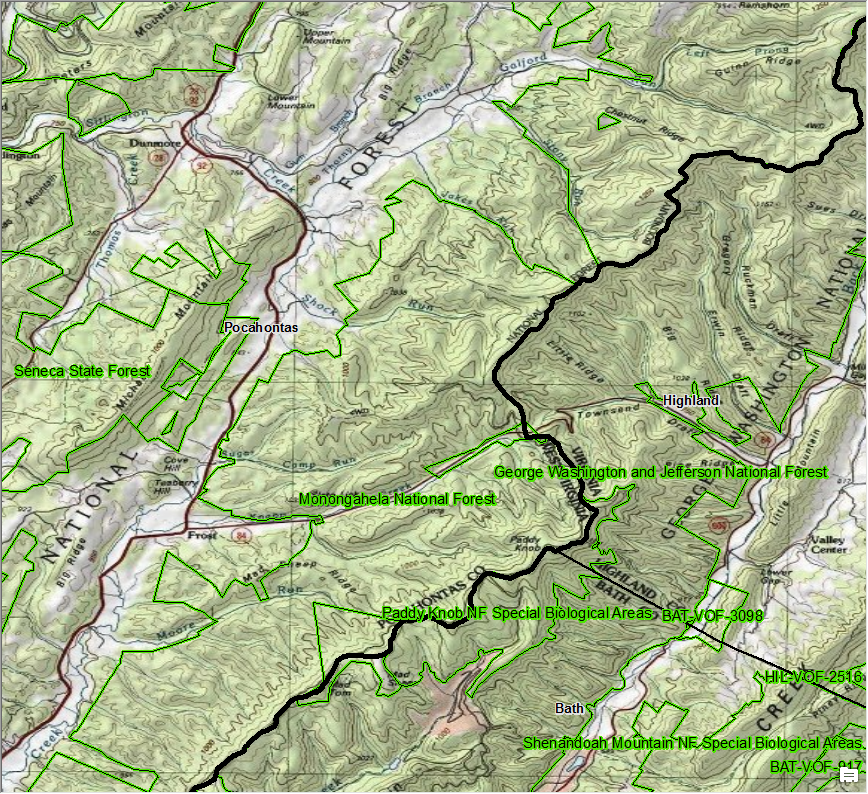 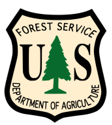 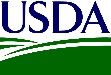 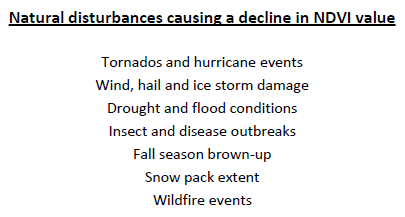 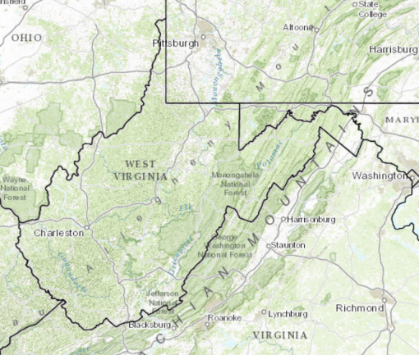 Monongahela National Forest, Pocahontas County, WV and
George Washington National Forest, Highland County, VA
Examples of forest disturbance, or recovery,seen in the ForWarn forest change images
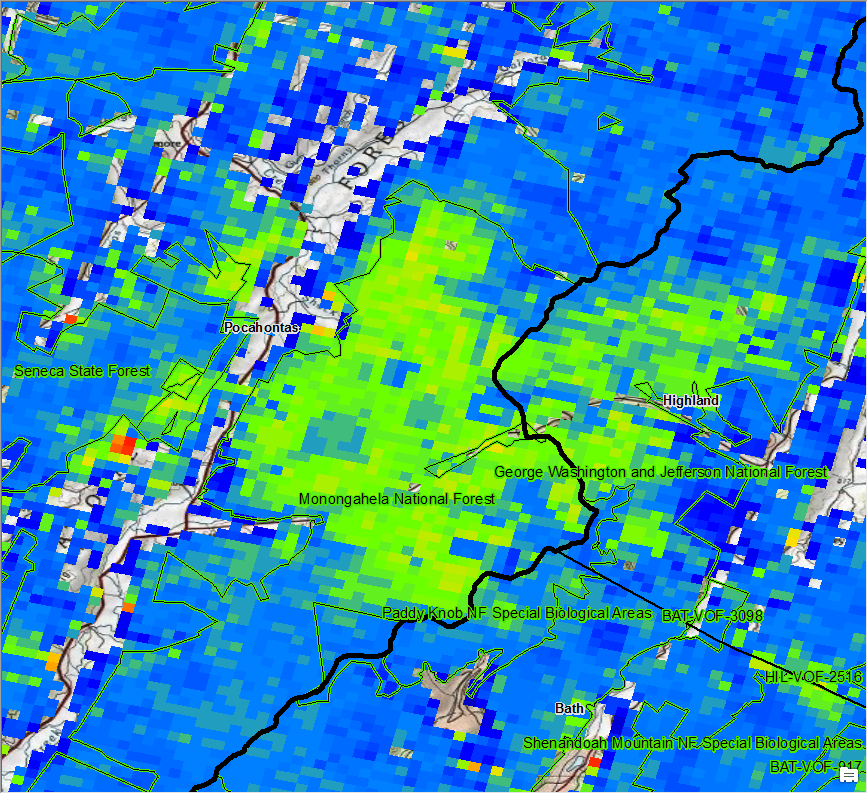 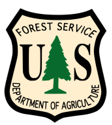 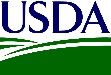 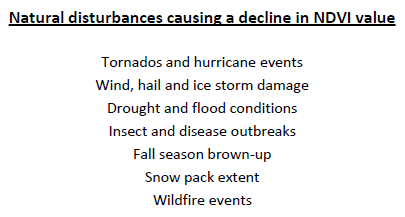 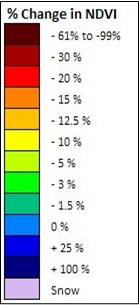 ForWarn 07/27/2015, 1-year baseline
Examples of forest disturbance, or recovery,seen in the ForWarn forest change images
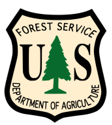 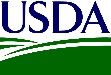 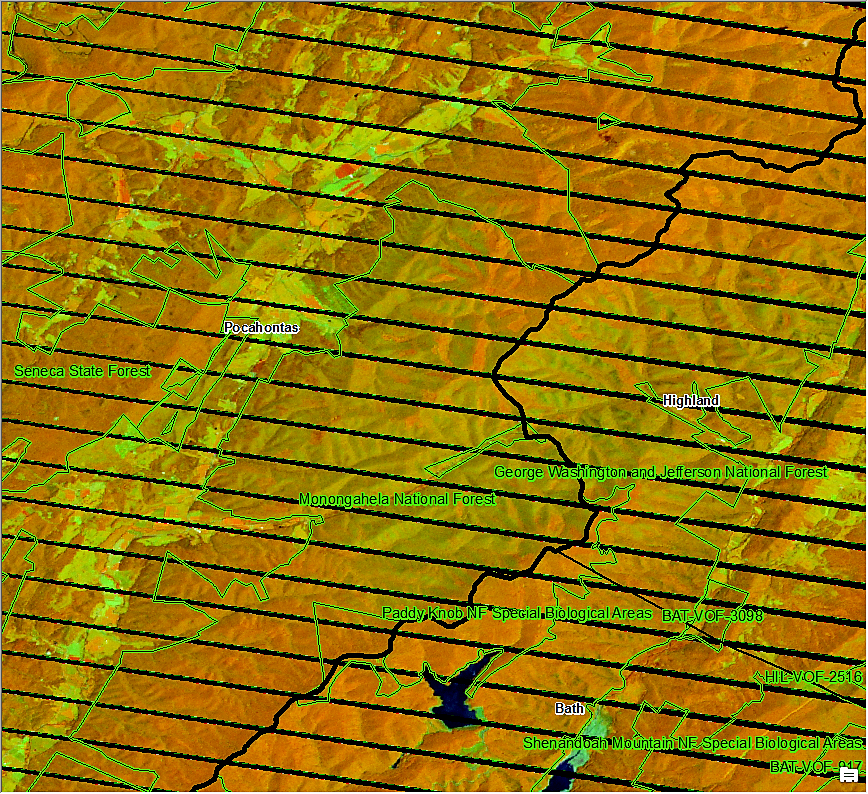 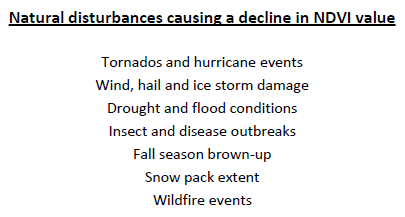 Landsat 7, 07/22/2015, 452rgb
Examples of forest disturbance, or recovery,seen in the ForWarn forest change images
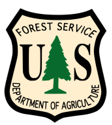 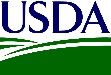 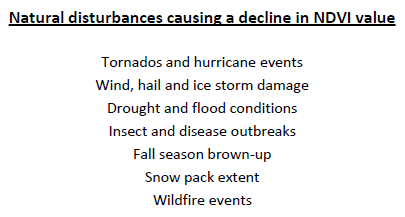 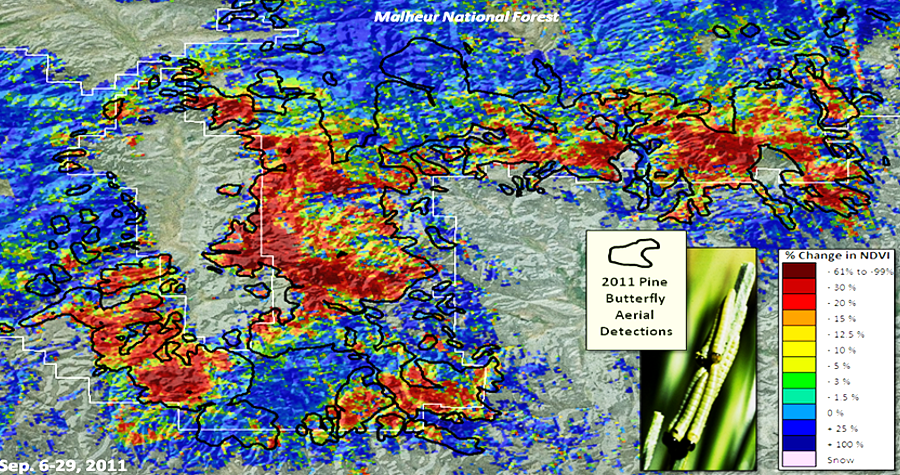 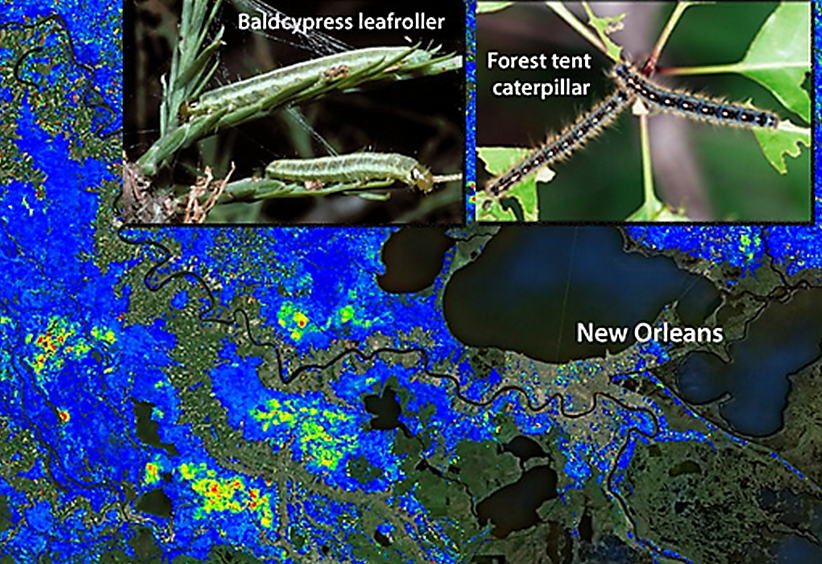 Examples of forest disturbance, or recovery,seen in the ForWarn forest change images
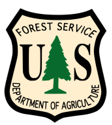 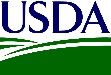 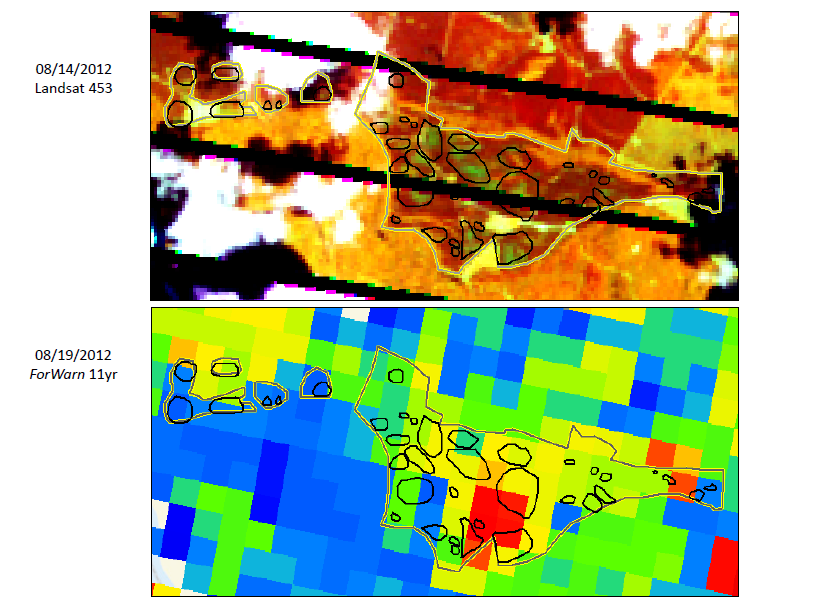 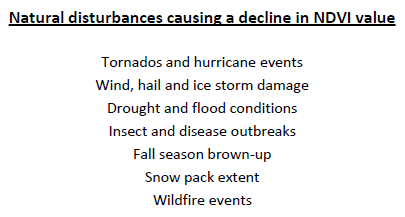 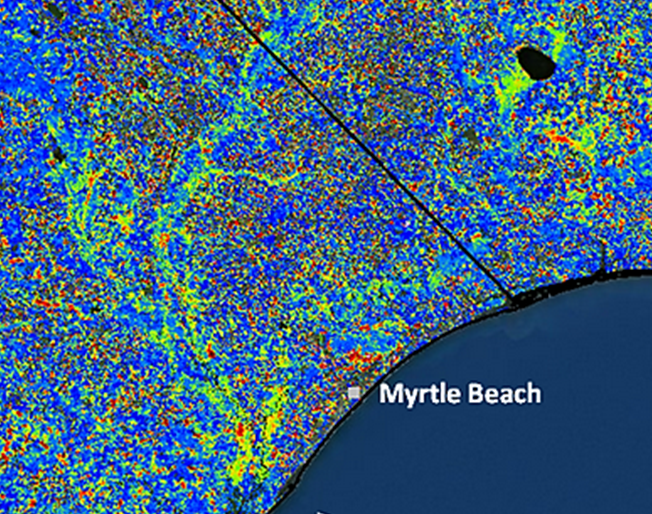 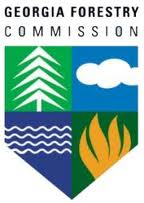 Examples of forest disturbance, or recovery,seen in the ForWarn forest change images
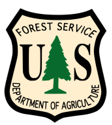 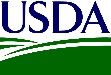 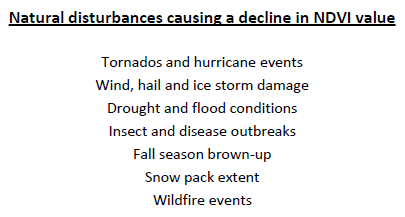 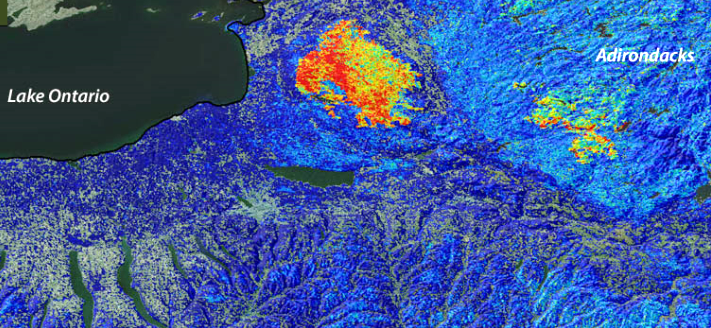 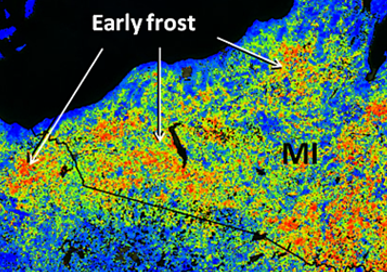 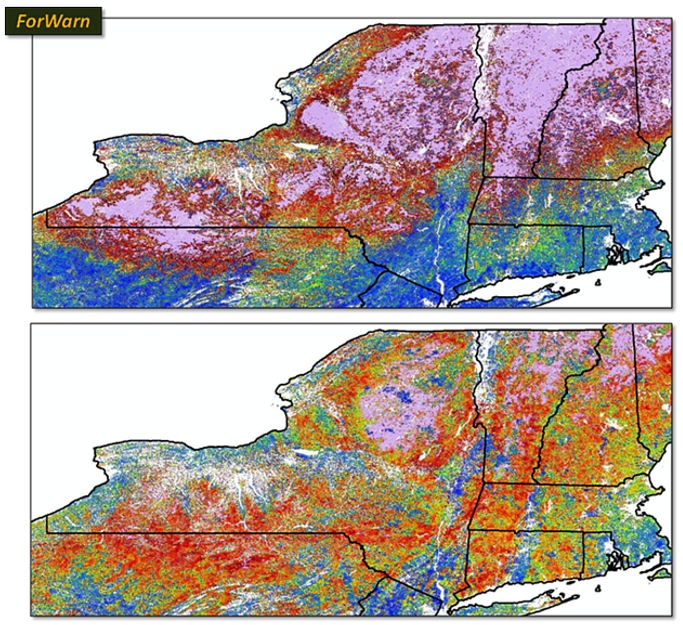 Examples of forest disturbance, or recovery,seen in the ForWarn forest change images
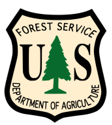 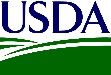 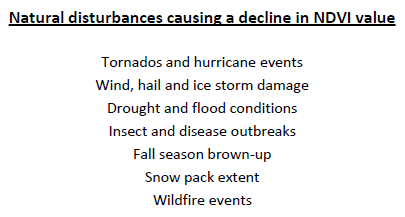 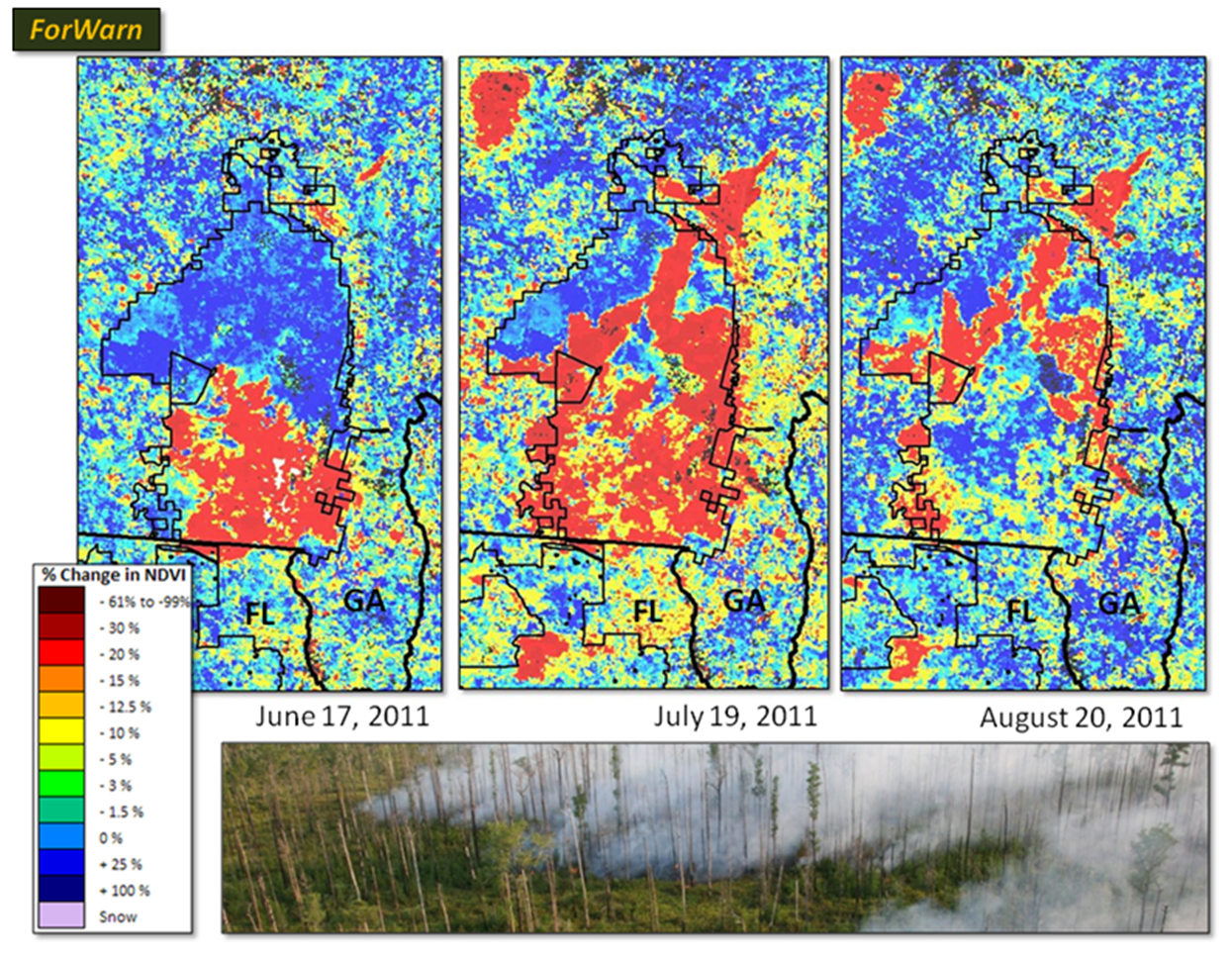 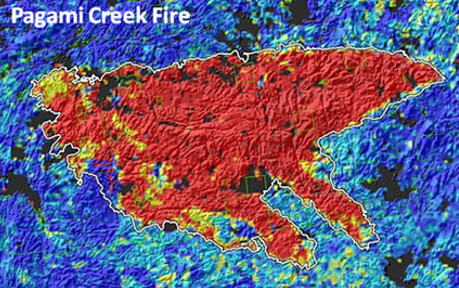 Examples of forest disturbance, or recovery,seen in the ForWarn forest change images
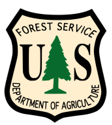 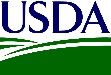 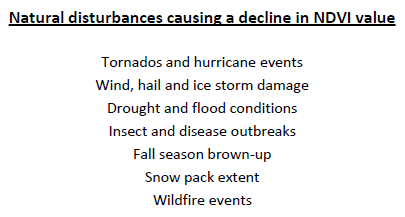 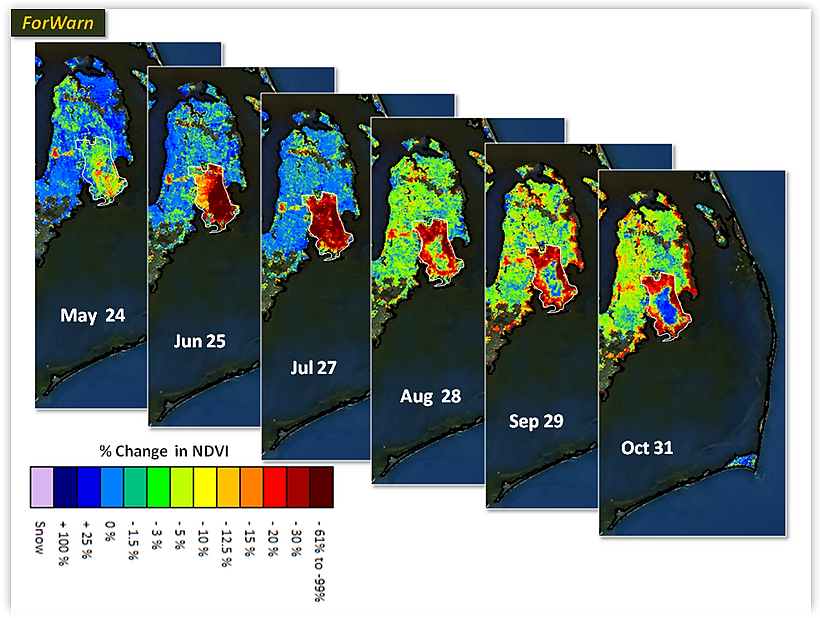 Forest disturbance events often display degrees of severity.  Variation in rates of recovery can relate to ecological, or vegetative resilience.
Examples of forest disturbance, or recovery,seen in the ForWarn forest change images
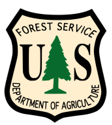 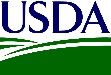 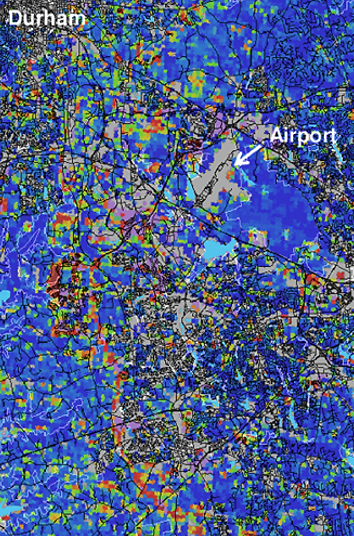 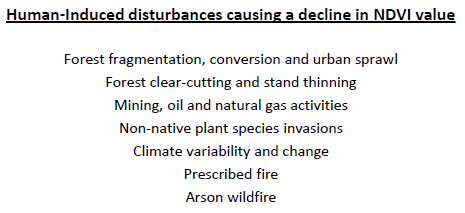 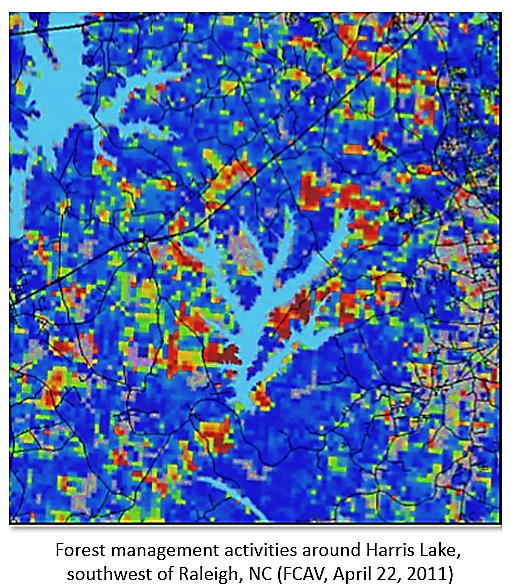 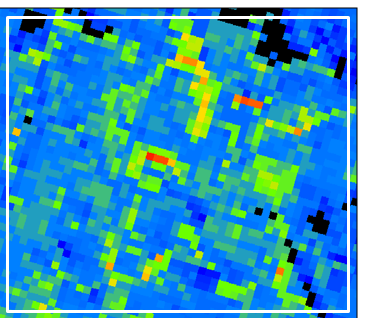 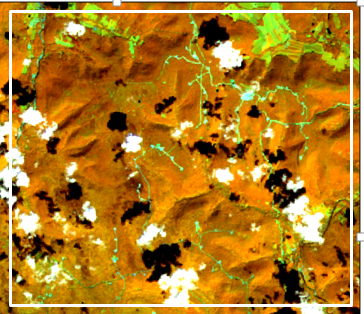 Examples of forest disturbance, or recovery,seen in the ForWarn forest change images
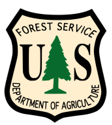 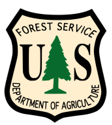 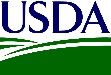 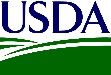 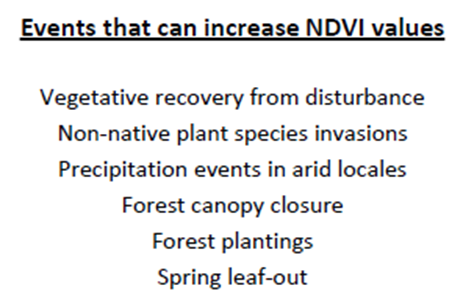 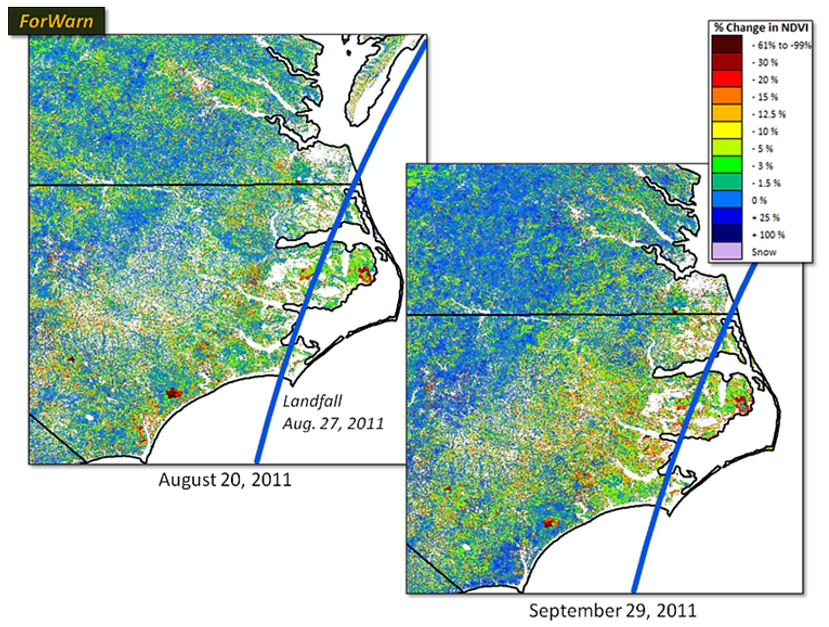 Examples of forest disturbance, or recovery,seen in the ForWarn forest change images
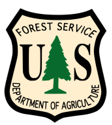 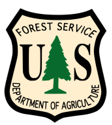 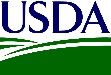 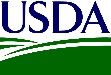 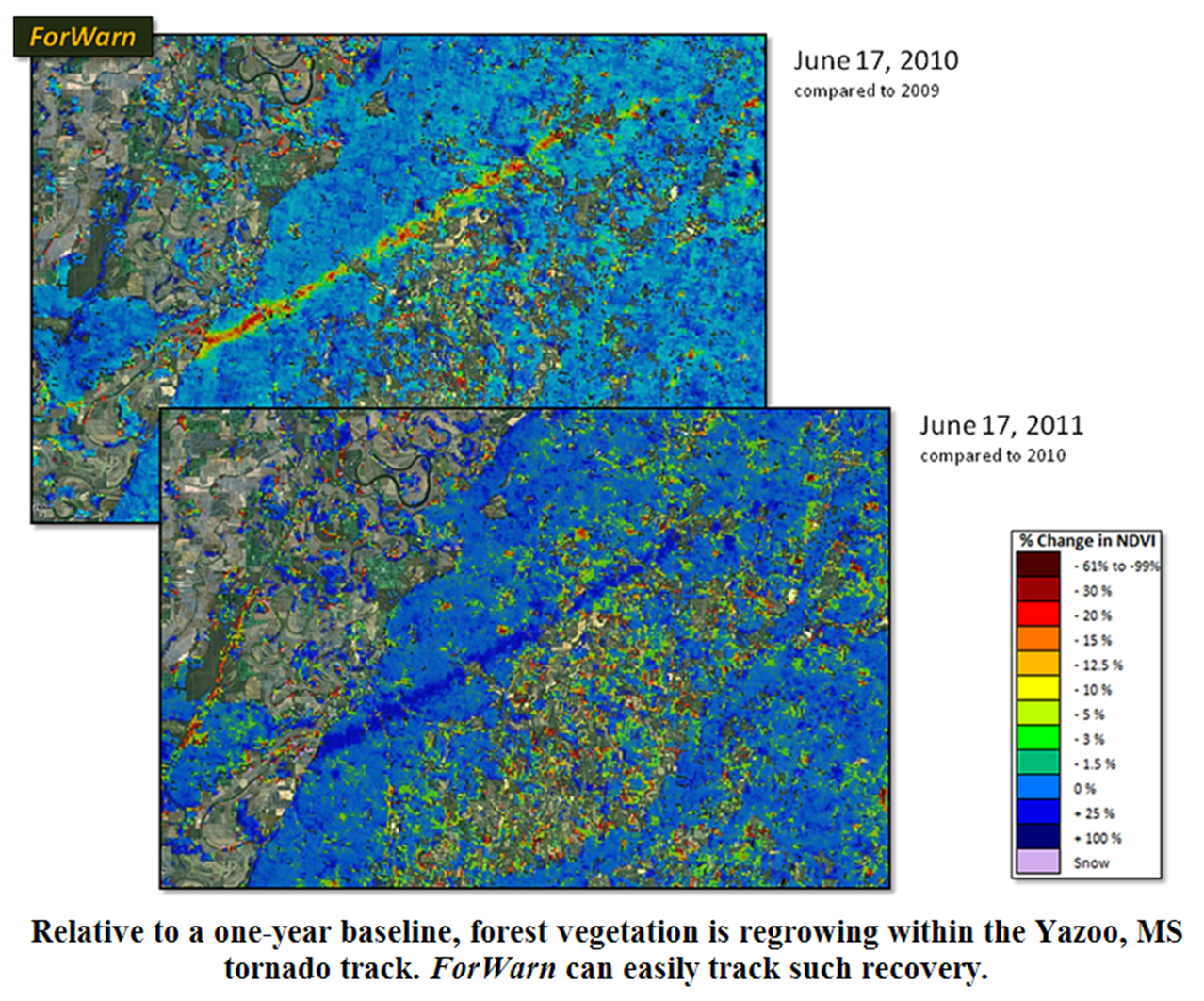 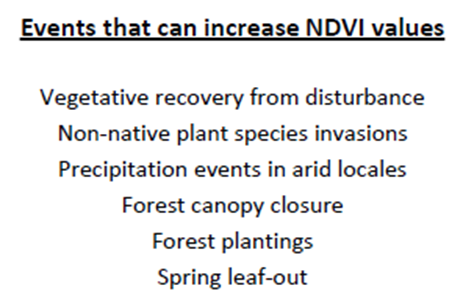 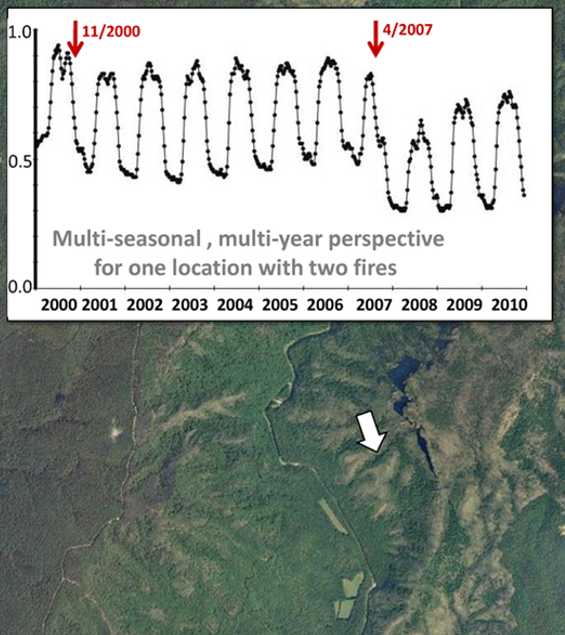 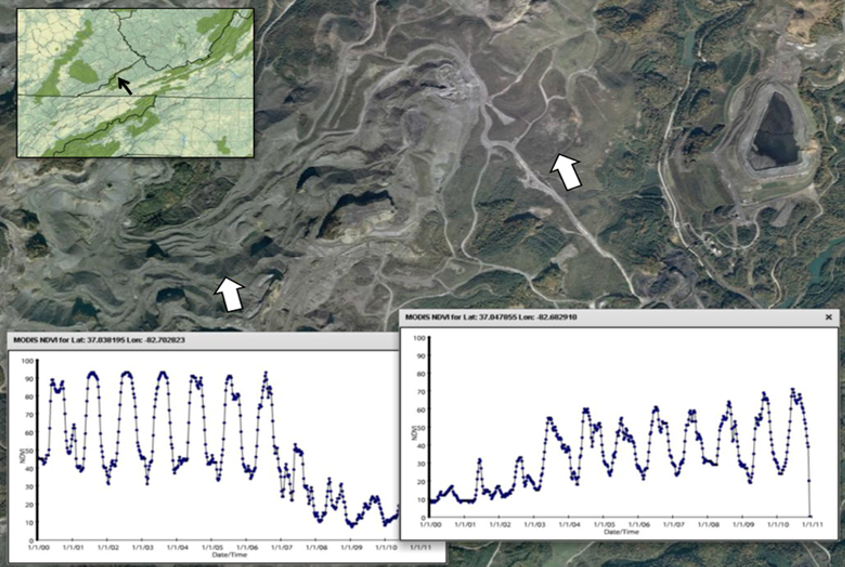 FCAV Feature: Graph NDVI   (110B NDVI observations)
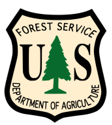 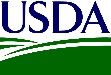 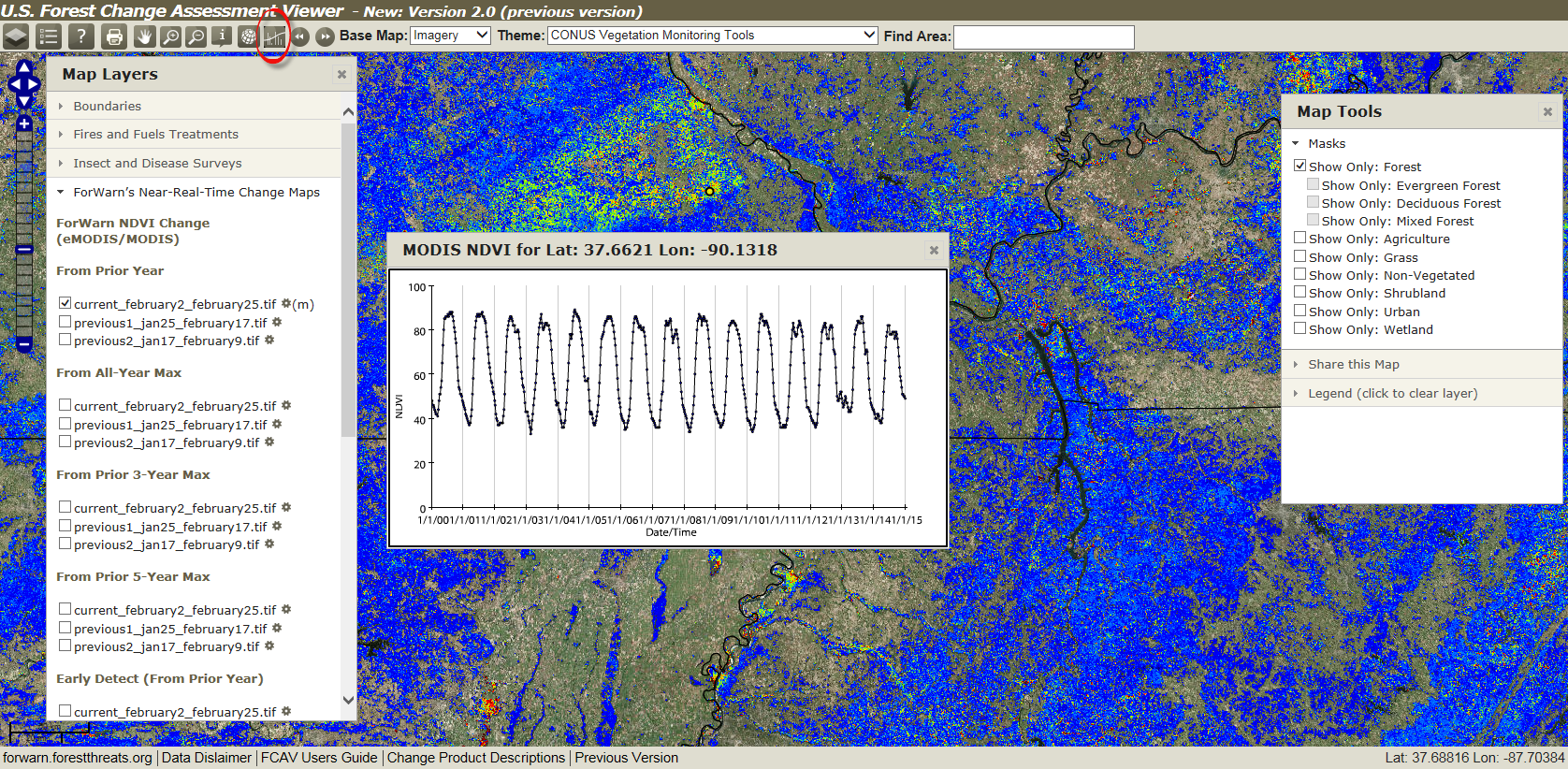 FCAV Feature: Graph NDVI   (110B NDVI observations)
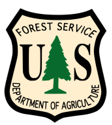 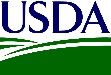 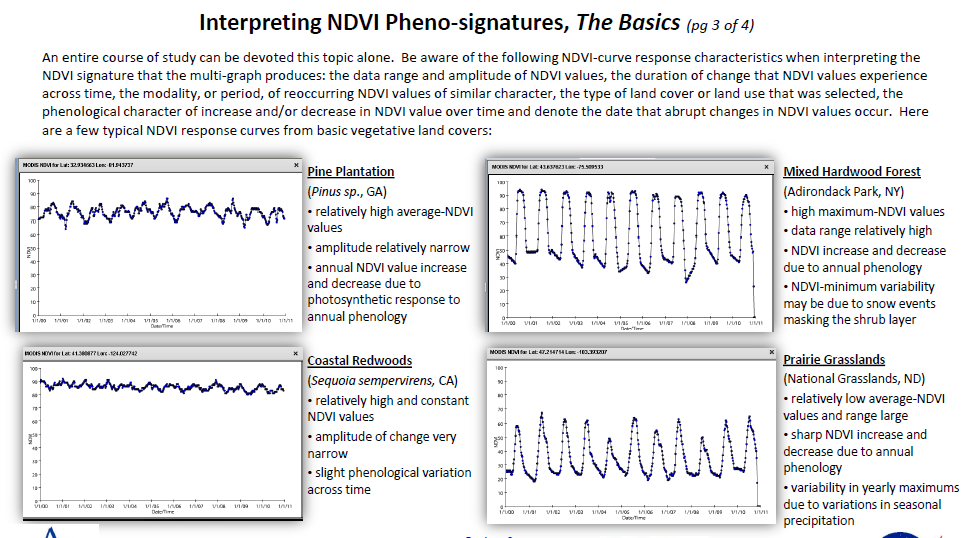 FCAV Feature: Graph NDVI   (110B NDVI observations)
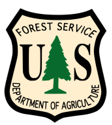 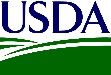 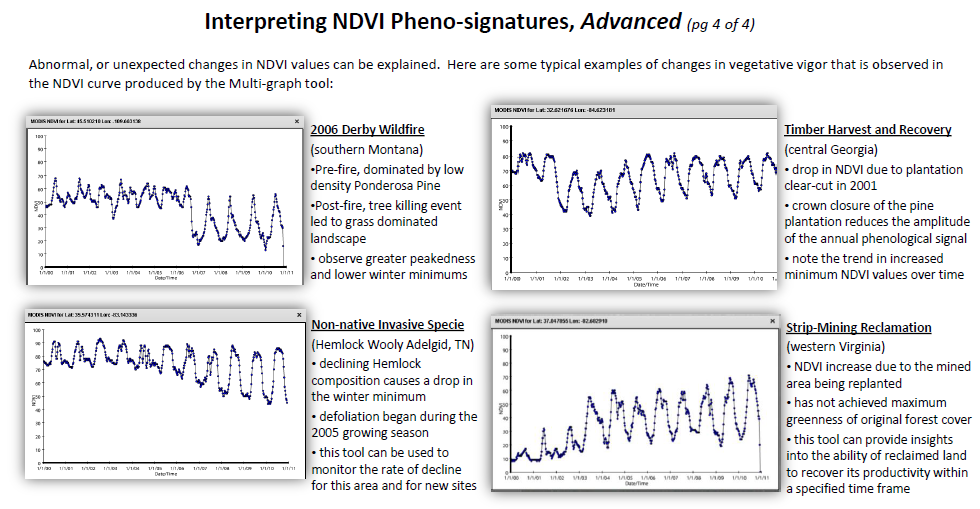 FCAV Feature: Graph NDVI   (control the x and y axis)
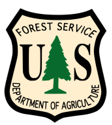 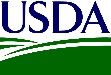 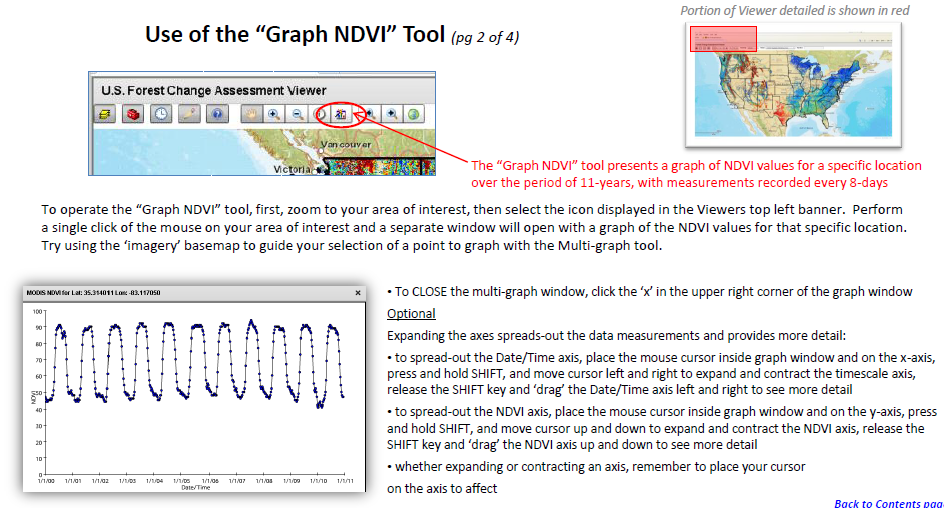 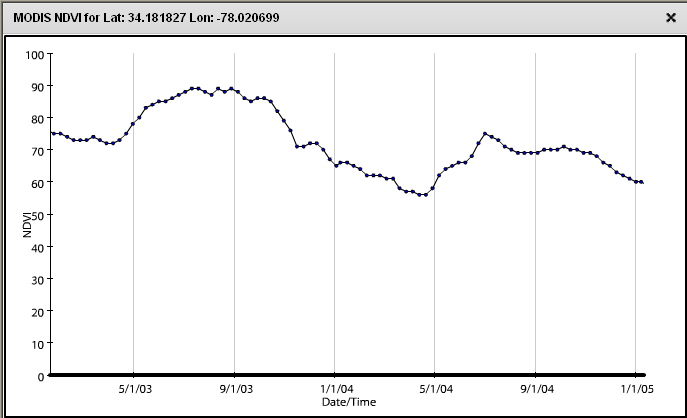 Examples of forest disturbance, or recovery,seen in the ForWarn forest change images
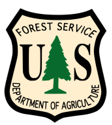 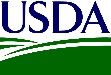 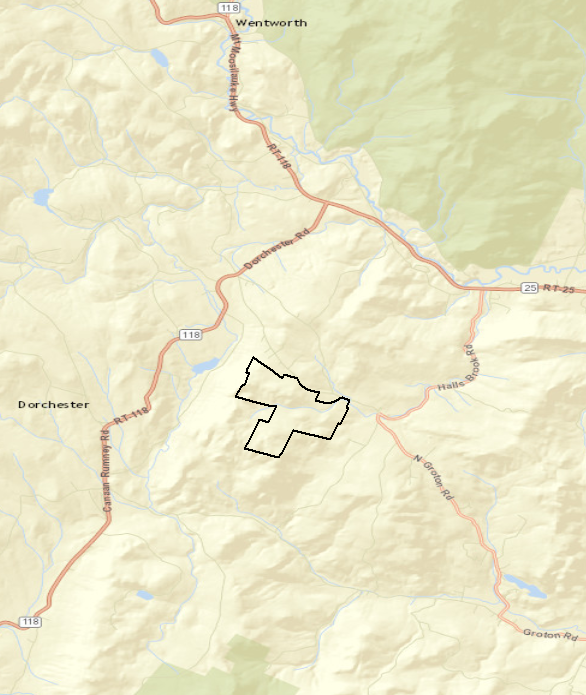 “diamond-poly-10-8.shp”
Forest Legacy Tract
Grafton Co., NH
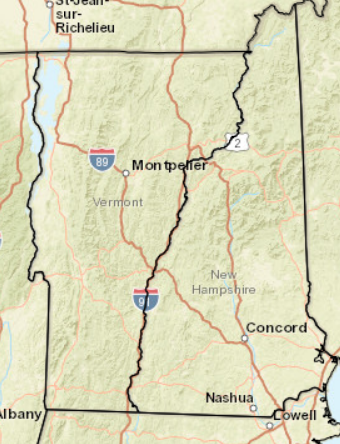 Pillsbury-Sunapee-Highlands Block C
Examples of forest disturbance, or recovery,seen in the ForWarn forest change images
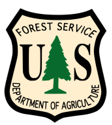 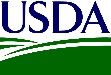 Forest Legacy Tract: diamond-poly-10-8.shp
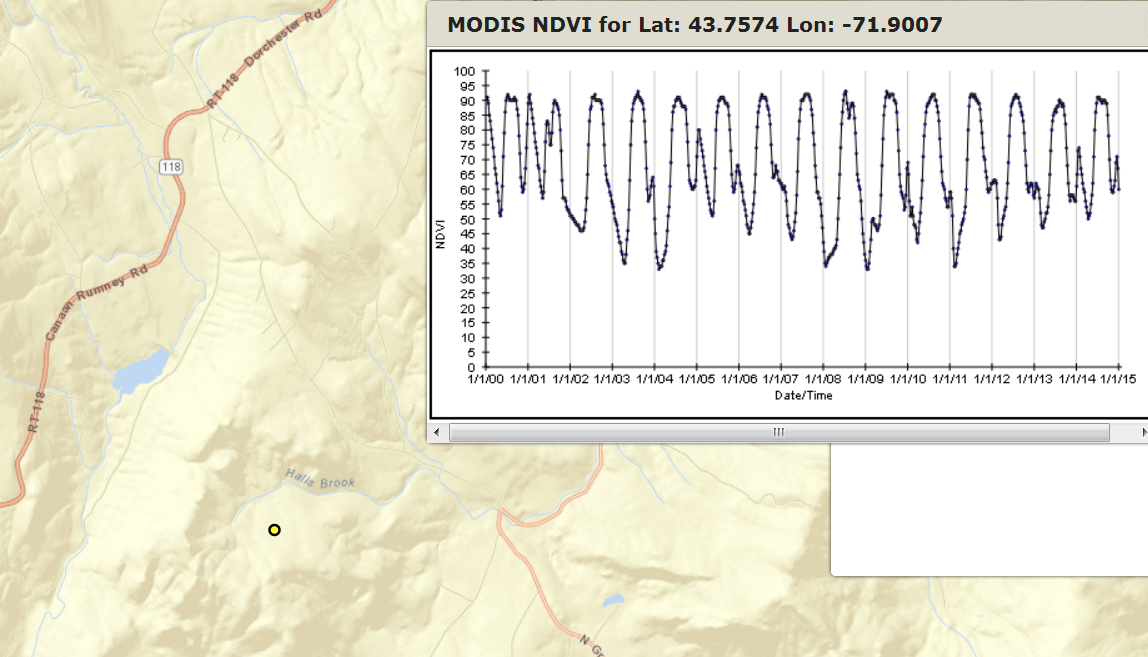 Examples of forest disturbance, or recovery,seen in the ForWarn forest change images
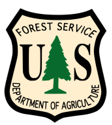 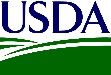 Forest Legacy Tract: diamond-poly-10-8.shp
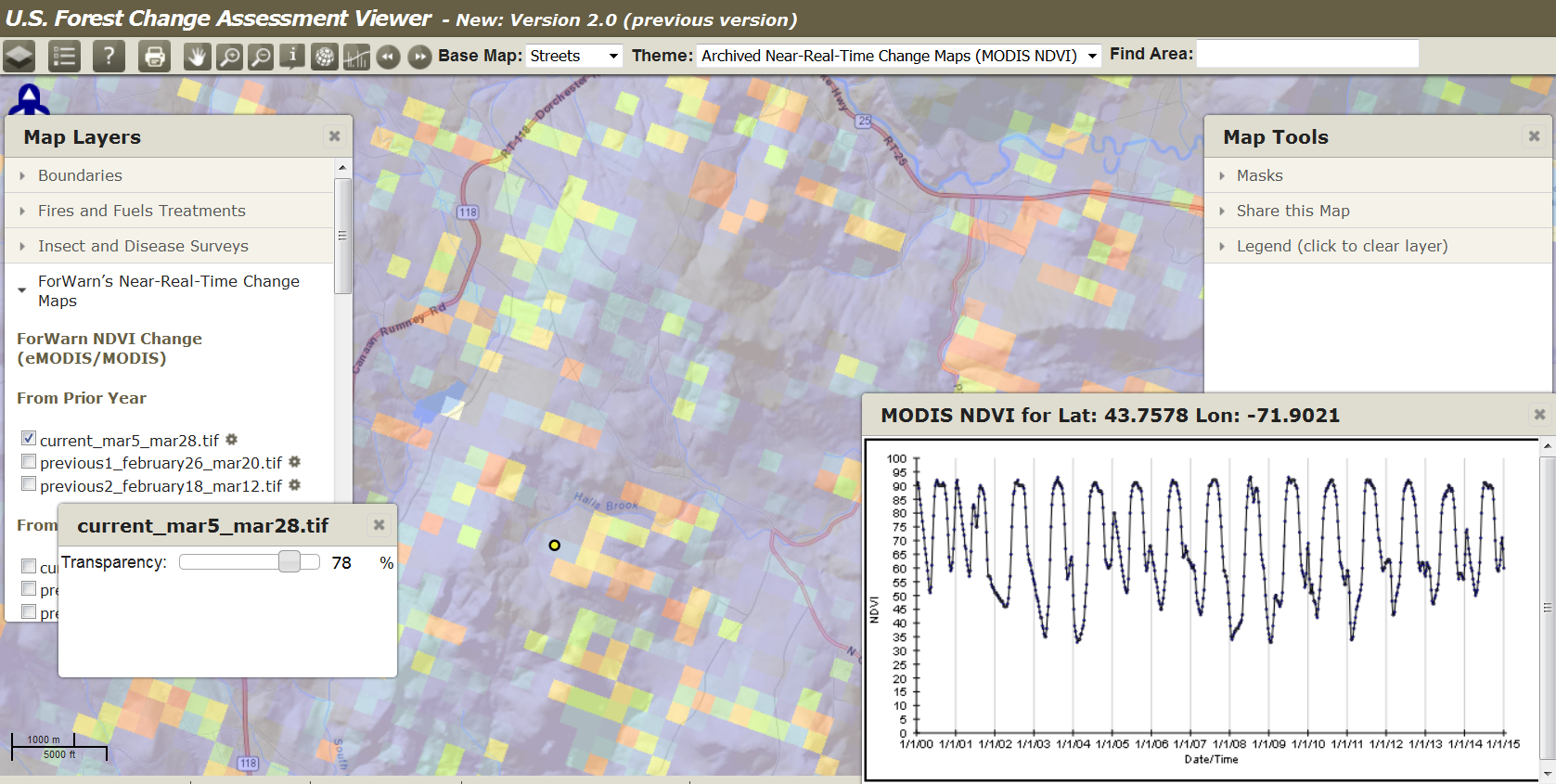 Examples of forest disturbance, or recovery,seen in the ForWarn forest change images
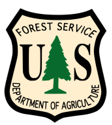 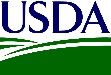 Forest Legacy Tract: diamond-poly-10-8.shp
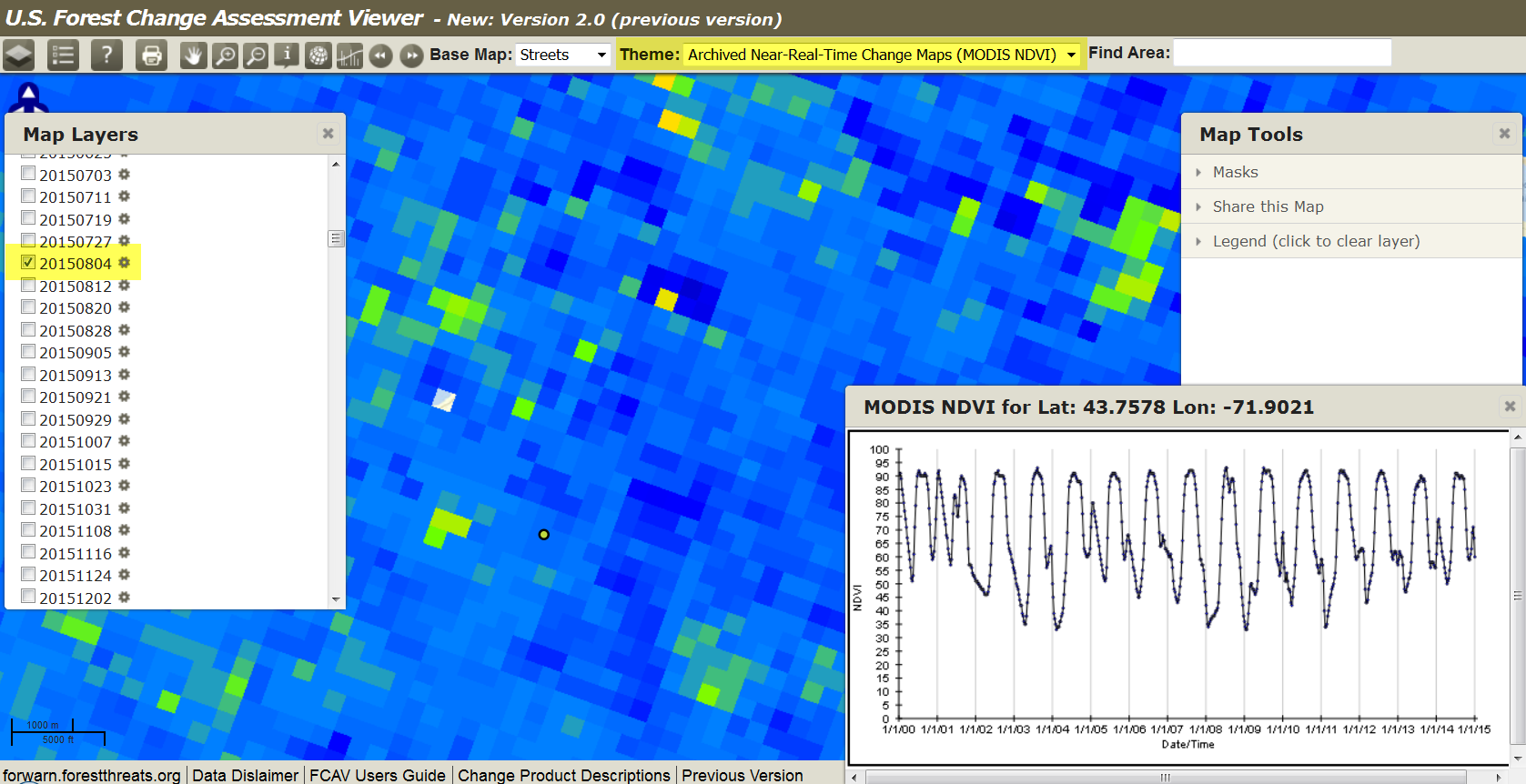 ForWarn Website
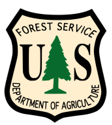 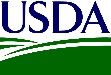 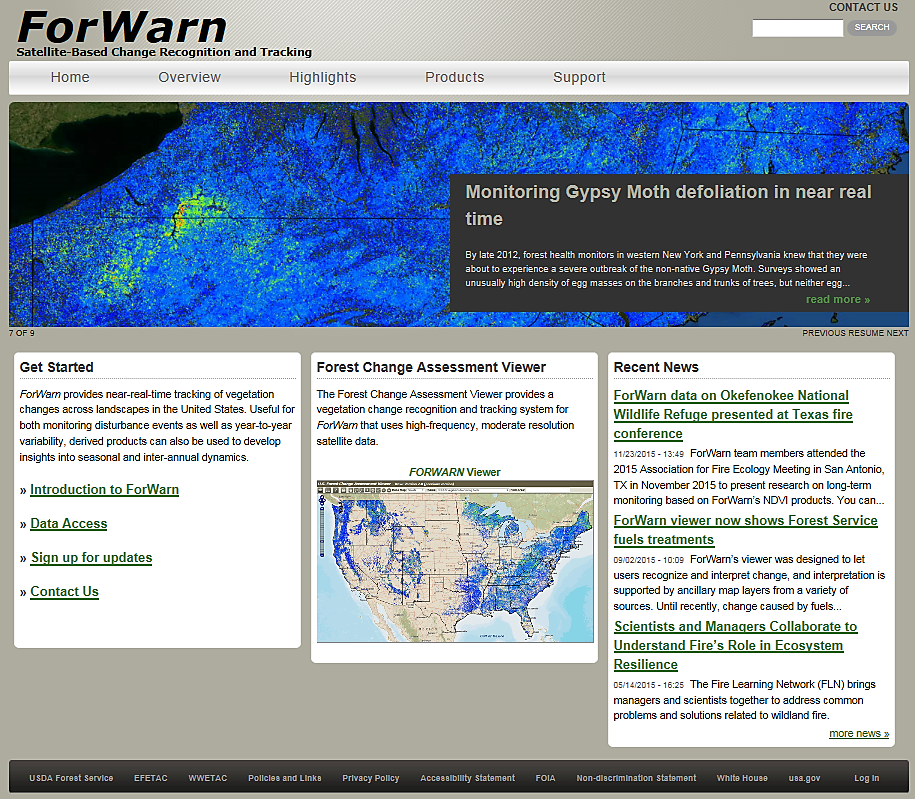 forwarn.forestthreats.org
ForWarn Website: Highlights
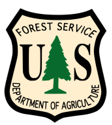 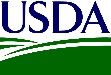 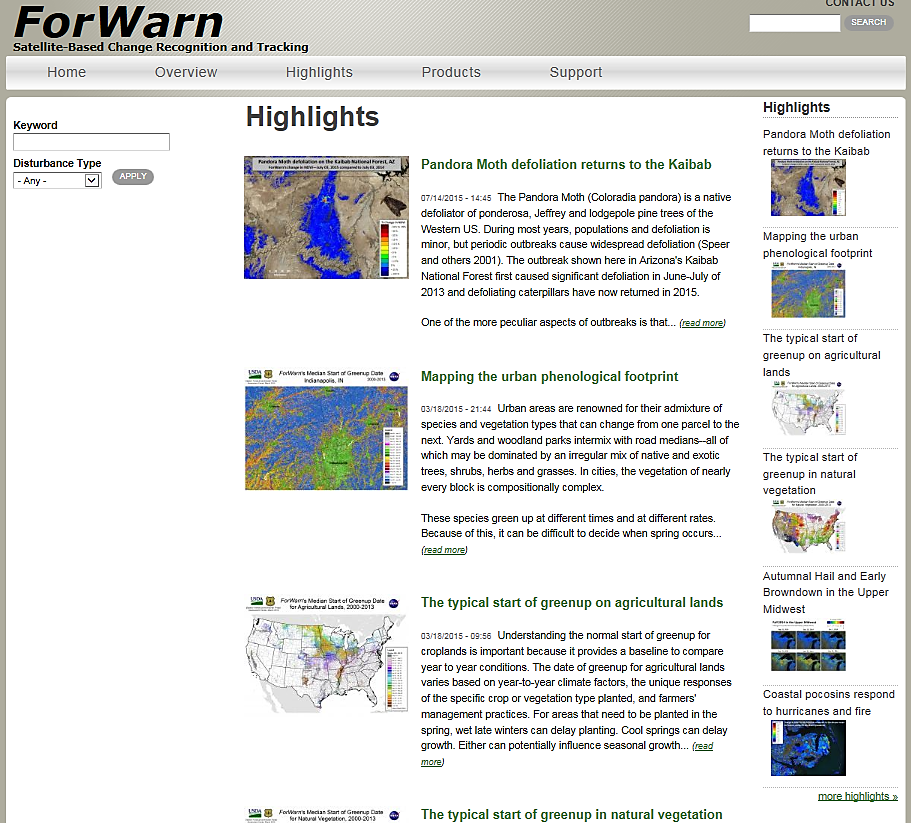 ForWarn Website: Products
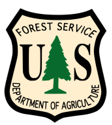 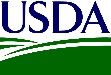 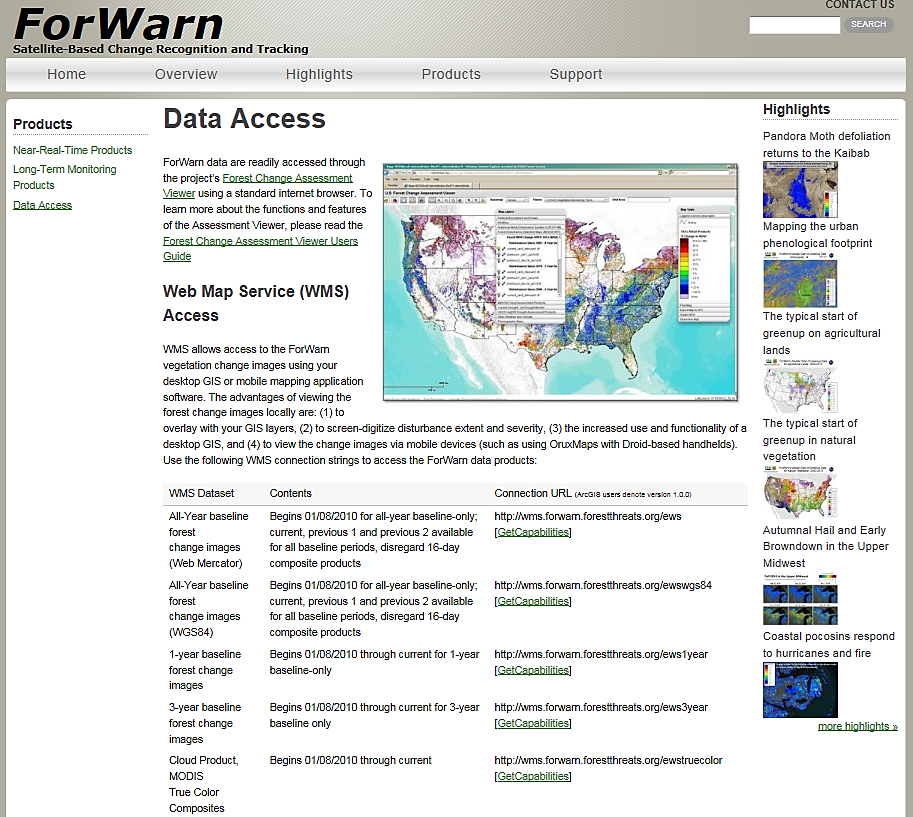 If you need a quick shapefile of a specific disturbance event, you can use the WMS on the desktop to screen-digitize the extent, and if present, depict zones of severity.
ForWarn WMS on Android Devices
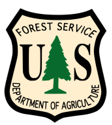 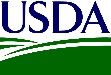 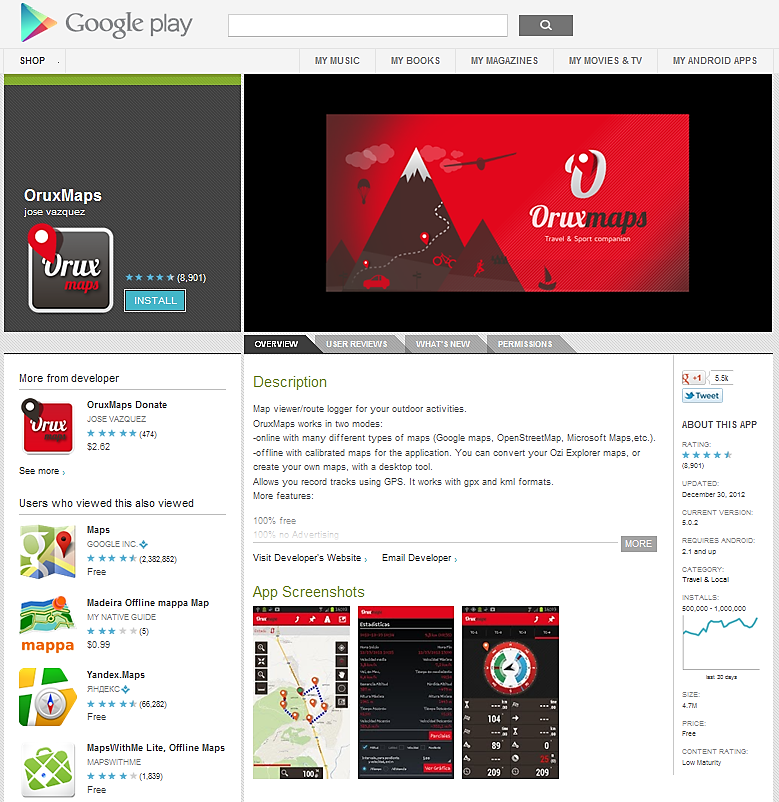 (independent from the USFS)
ForWarn Website: Resources
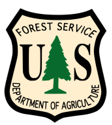 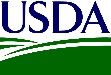 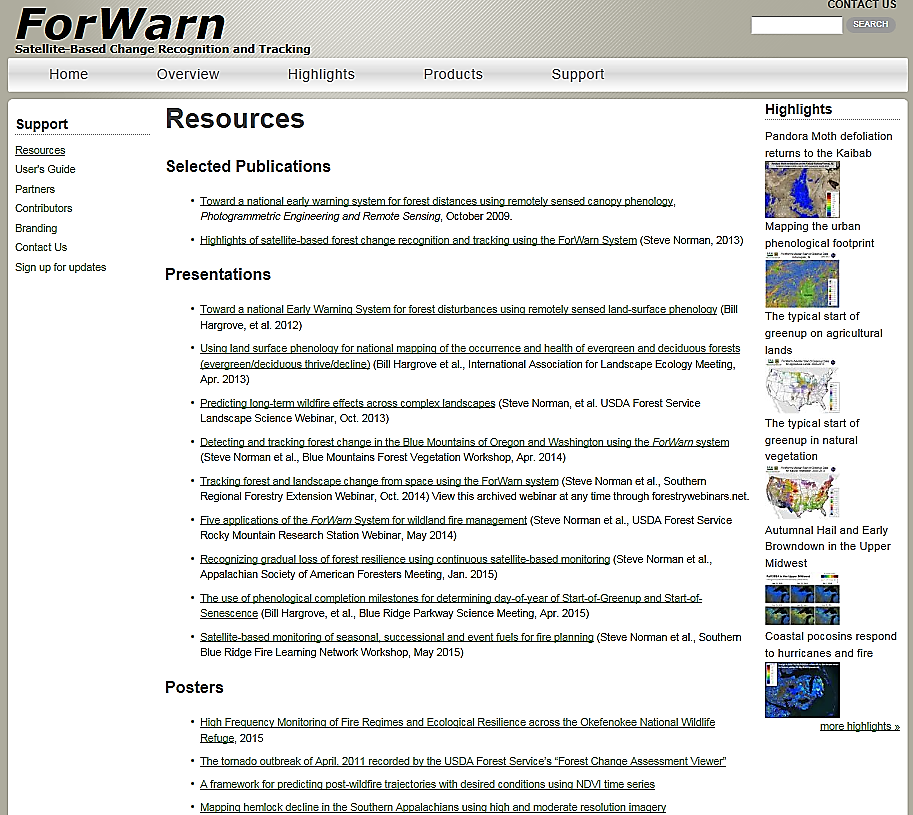 ForWarn Website: User’s Guide
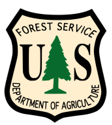 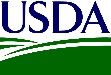 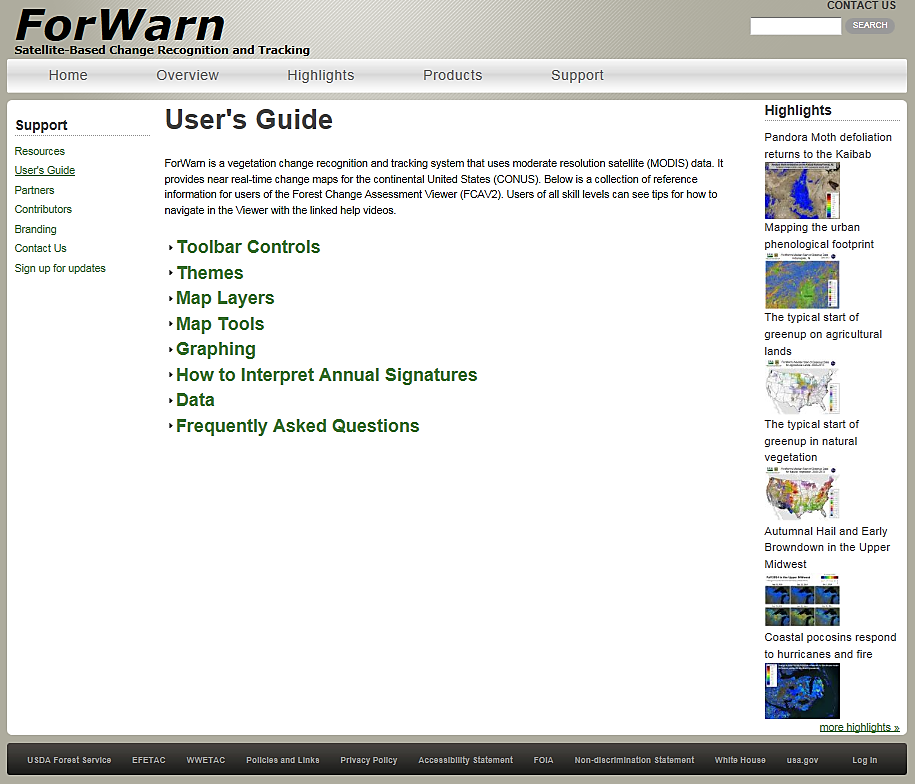 ForWarn Viewer: User’s Guide / Product Information
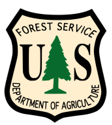 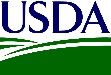 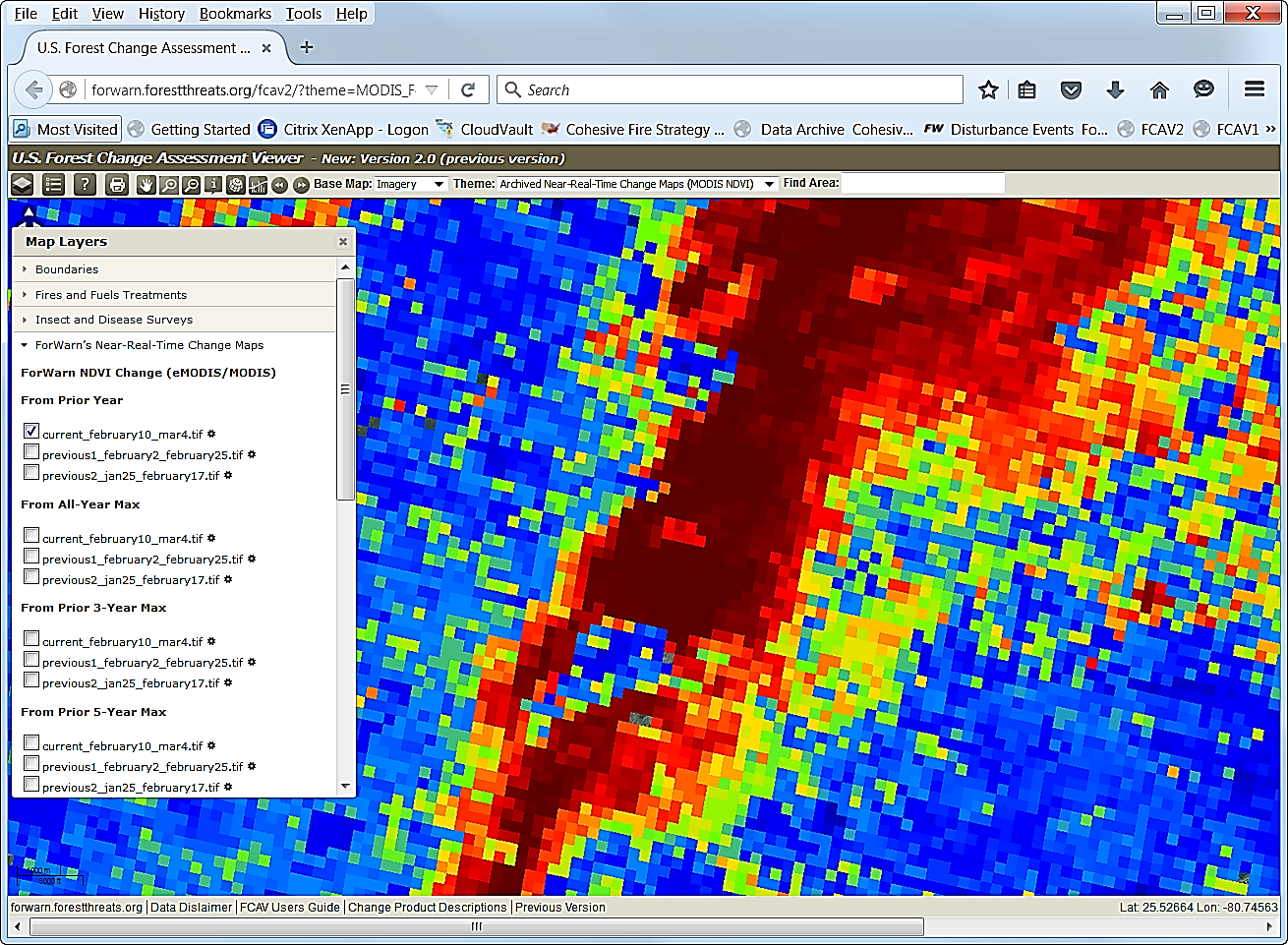 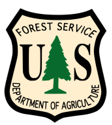 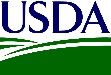 What is ForWarn and How does it Work?
The Forest Change Assessment Viewer
Disturbance Assessment and Vetting
The ForWarn Website: http://forwarn.forestthreats.org
What’s New and Future Enhancements
Points of Contact
Questions?
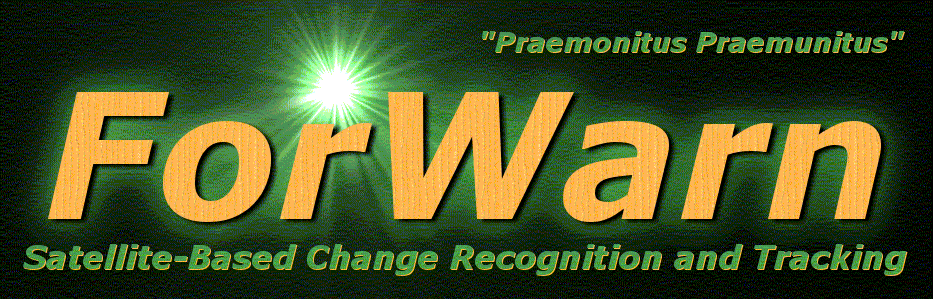 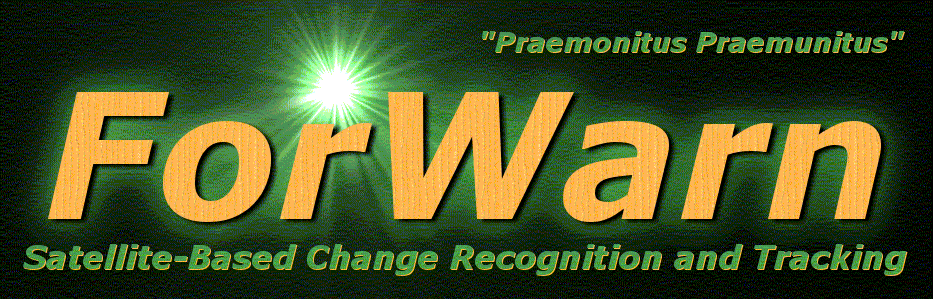 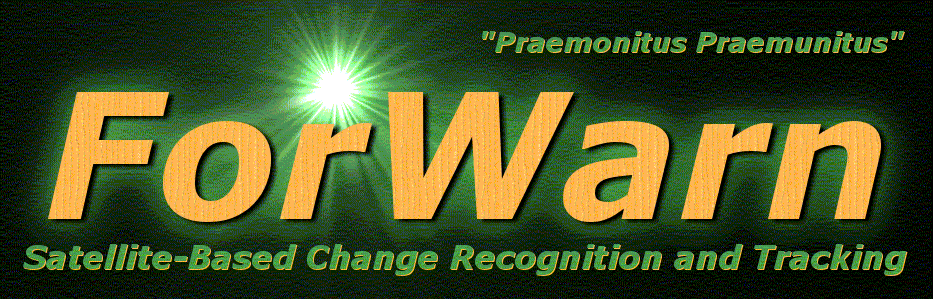 ForWarn FCAV: What’s New
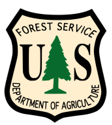 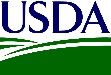 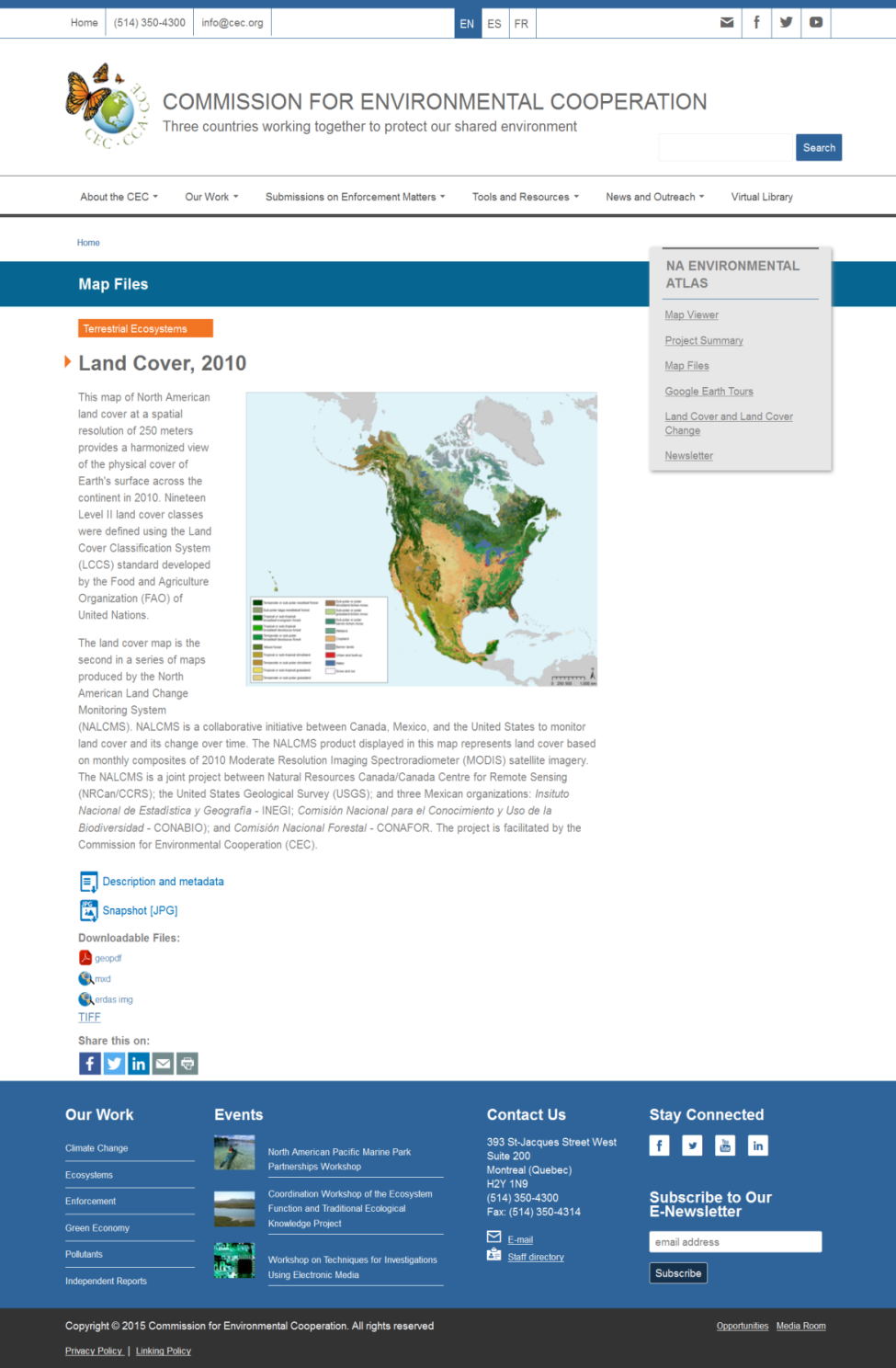 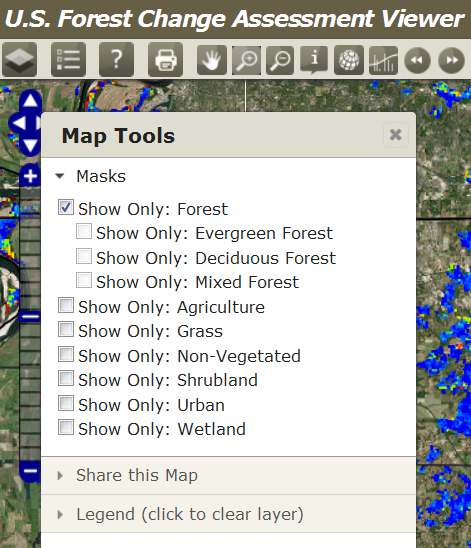 New Land Cover Masks

MODIS Resolution 2010 Land Cover from NLCD
(from cec.org and landsat.usgs.gov)
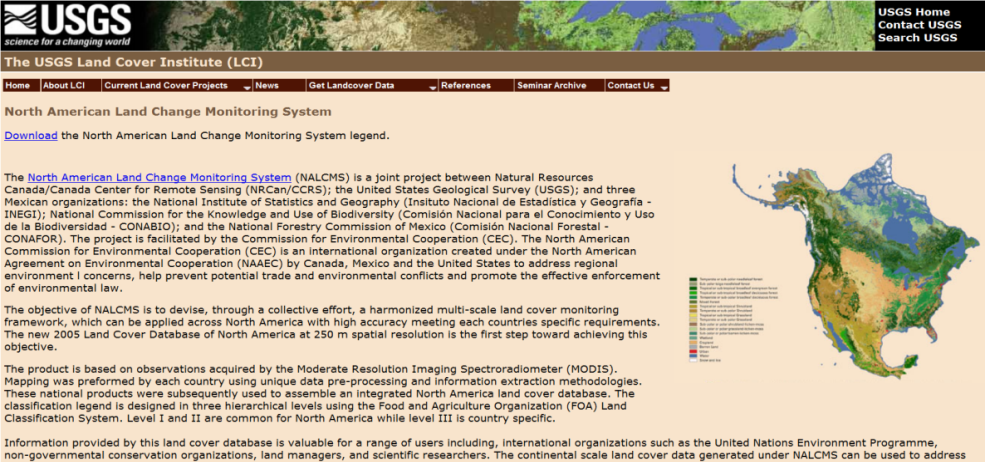 *
(*) Hybridized – Woody wetland component of the Wetland class has been merged with the Deciduous Forest class
Benefit:  Better overall representation and more accurate delineation of the “Mixed Forest” class
ForWarn FCAV: What’s New
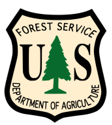 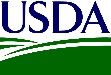 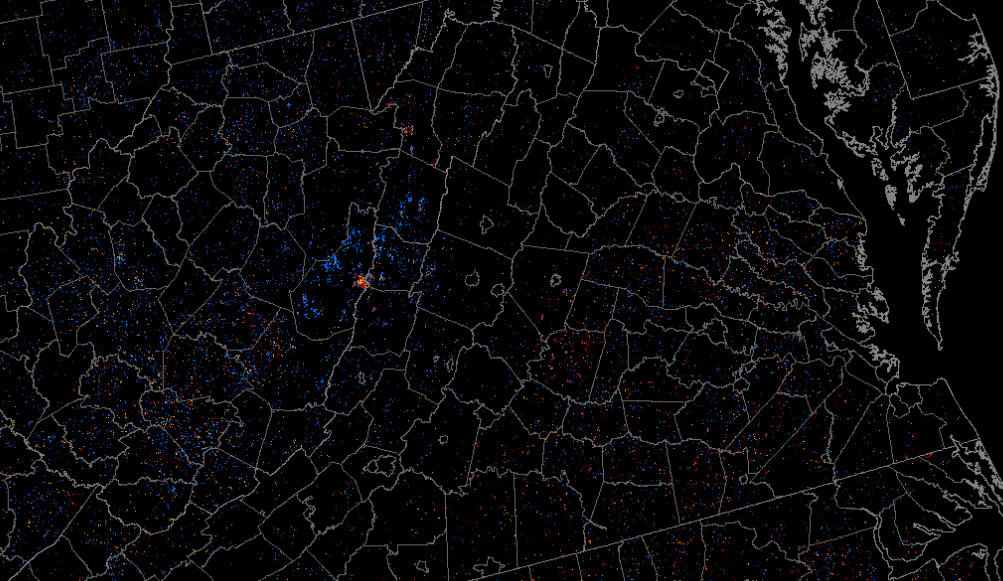 Intra-Annual ‘Persistence’ Product

In development, a value-added product to aid users
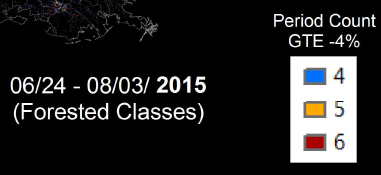 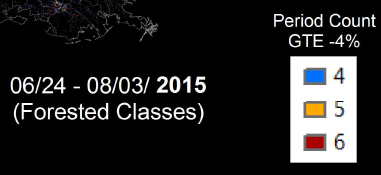 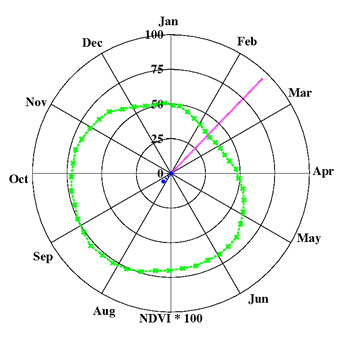 NDVI Polar Graph
Benefit:  Reduce disturbance complexity in the annual products and summarize persistent forest disturbance over a short period of time
ForWarn FCAV: What’s New
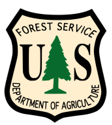 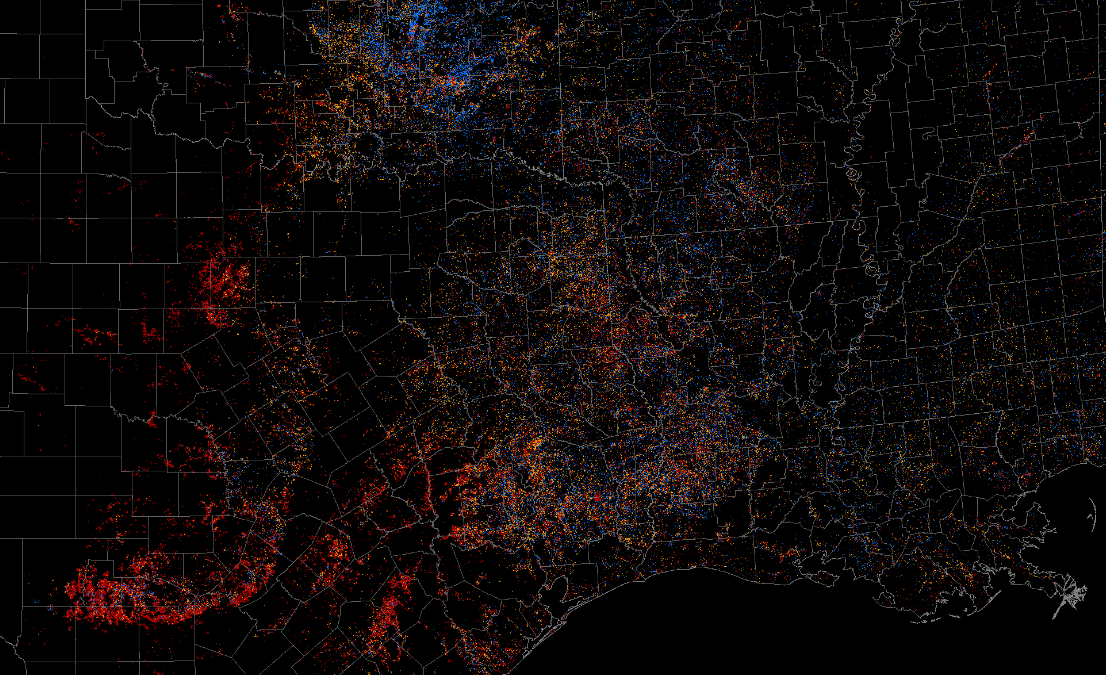 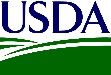 Intra-Annual ‘Persistence’ Product

In development, a value-added product to aid users
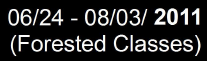 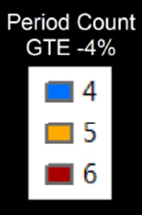 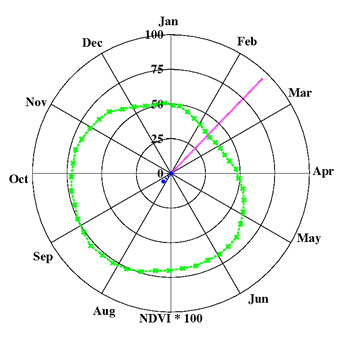 NDVI Polar Graph
Benefit:  Reduce disturbance complexity in the annual products and summarize persistent forest disturbance over a short period of time
ForWarn General Technical Report (USFS GTR)
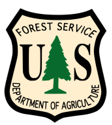 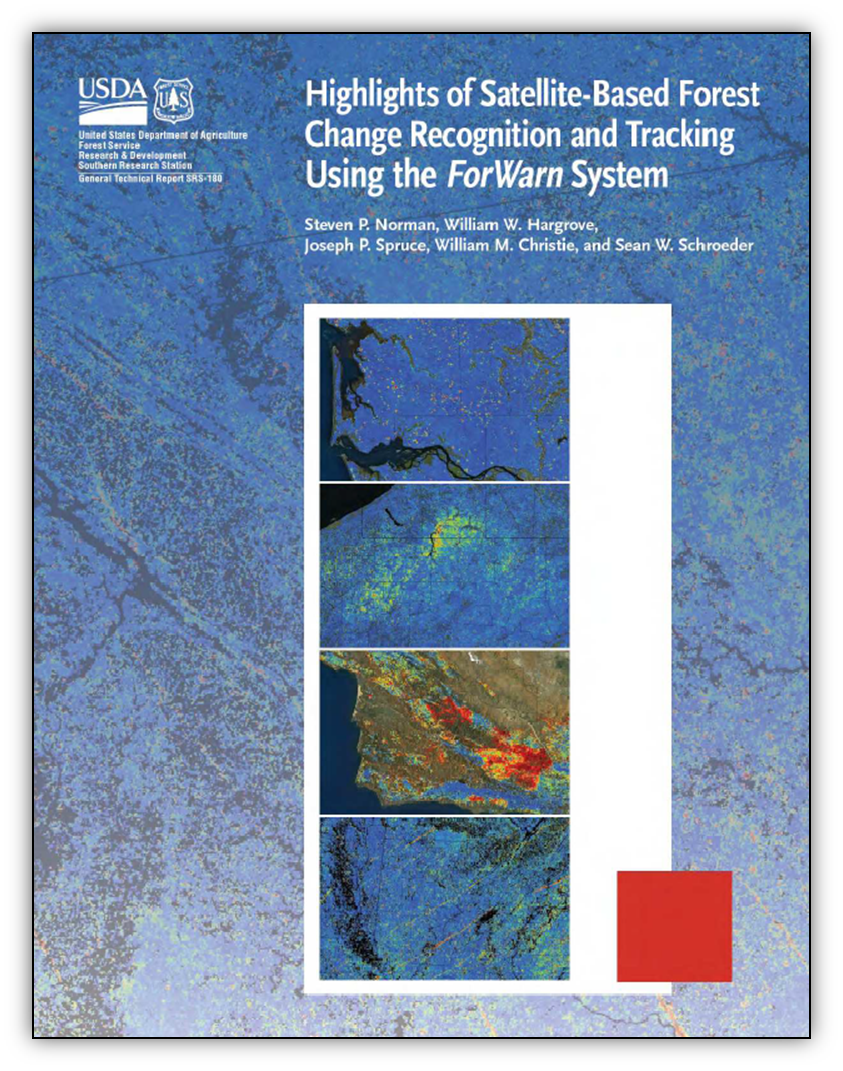 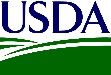 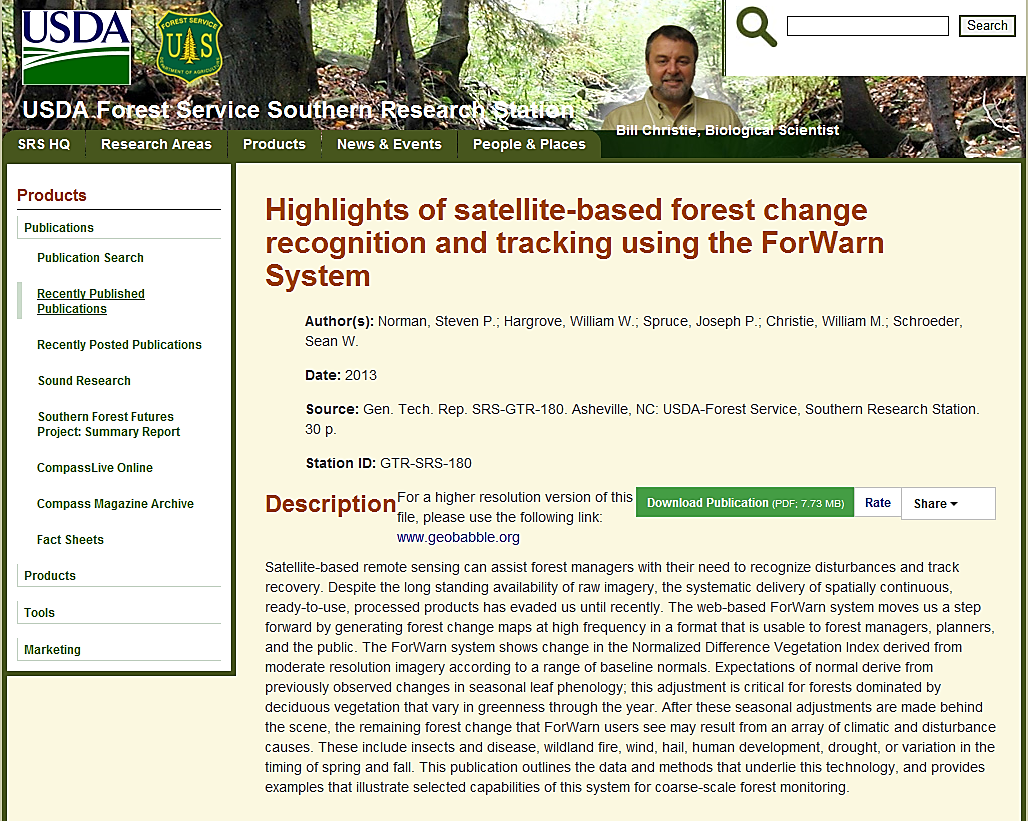 Google ‘forwarn gtr’, first listing
(paper copies are also available)
http://www.srs.fs.fed.us/pubs/gtr/gtr_srs180.pdf
ForWarn and Forest Legacy Tracts
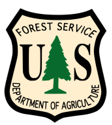 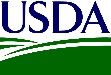 Options to incorporate FLP Parcels and ForWarn data layers
USE THE ‘FOREST CHANGE ASSESSMENT VIEWER’ (FCAV) FLP parcels not displayed
IN YOUR DESKTOP GIS – display of ForWarn’s change images via WMS
VIA ‘SHARE URLs’ - Provide us your FLP polys, and we can create “Share this Map” URL links that you can execute to zoom to, and view a specific tract location, showing the most recent (or any other) forest change image in the FCAVFLP parcels not displayed
PLACEMENT IN THE FCAV - Provide us your FLP polys, and we can ‘bury’ the combined tracts into Forest Change Assessment Viewer menu’s, that the general public would not intuitively know that they are there
      QUESTION:  Is there an issue with displaying private land owner information in a public viewer?
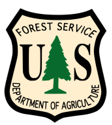 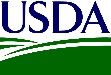 For More Information
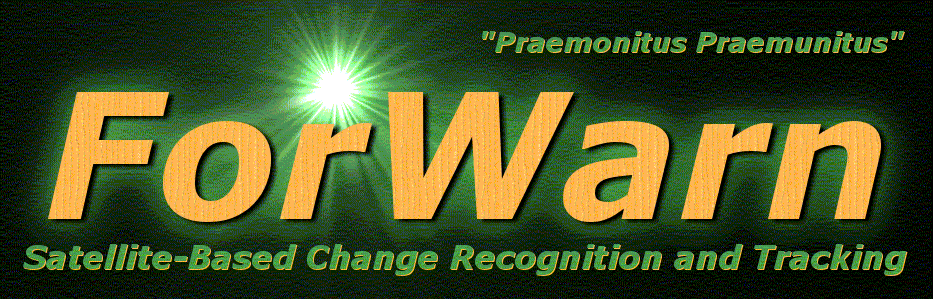 ForWarn Website:			http://forwarn.forestthreats.org

Forest Change Assessment Viewer:	http://forwarn.forestthreats.org/fcav2

Bill Hargrove (PI), Research Ecologist: 	whargrove@fs.fed.usSteve Norman, Research Ecologist:	stevenorman@fs.fed.usBill Christie, Biological Scientist:		wchristie@fs.fed.us
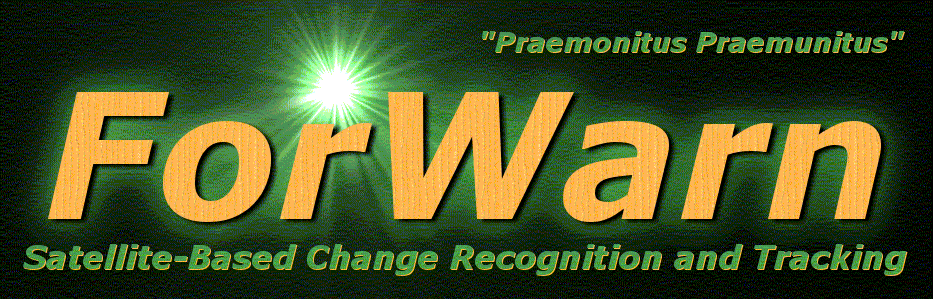 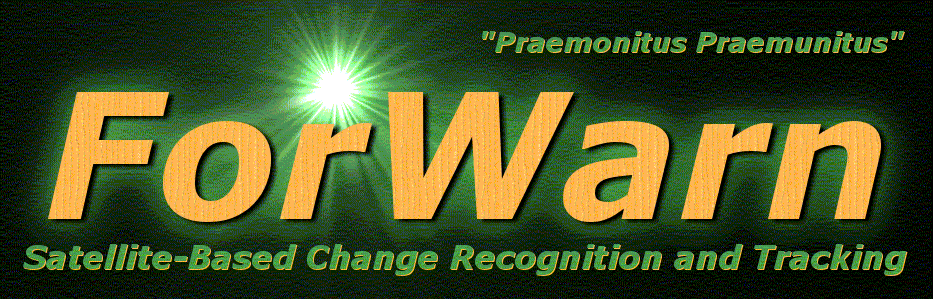 Many persons at many agencies have contributed to this work
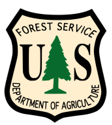 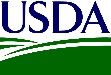 What is ForWarn and How does it Work?
The Forest Change Assessment Viewer
Disturbance Assessment and Vetting
The ForWarn Website: http://forwarn.forestthreats.org
What’s New and Future Enhancements
Points of Contact
Questions?
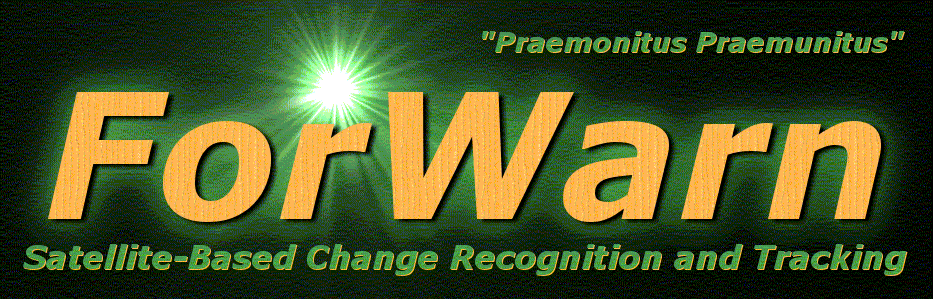 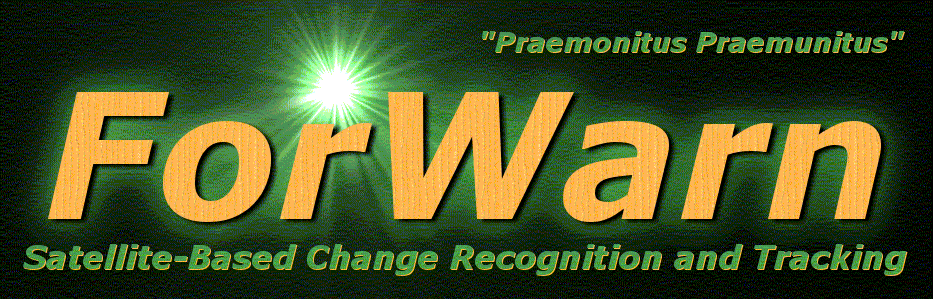 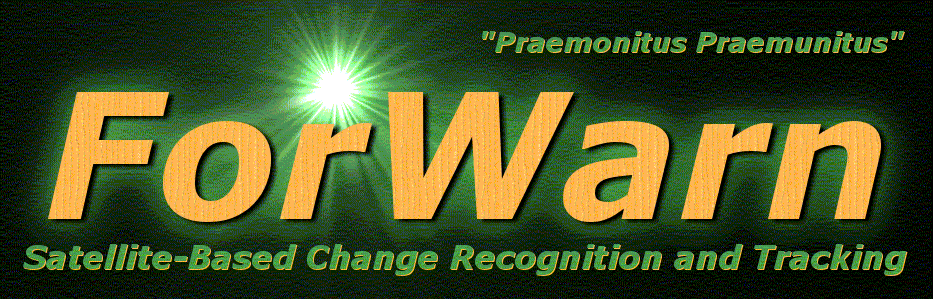 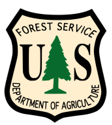 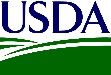 Questions?
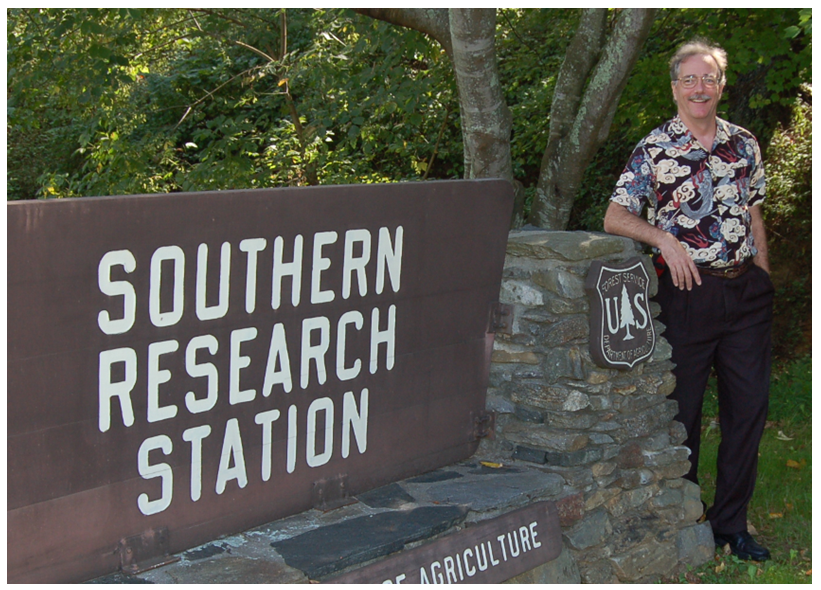 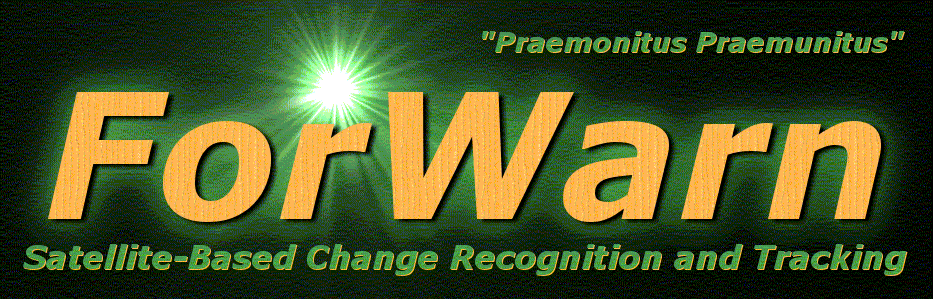 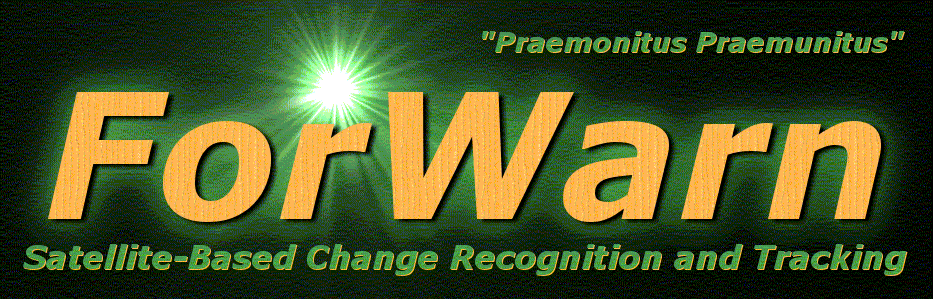 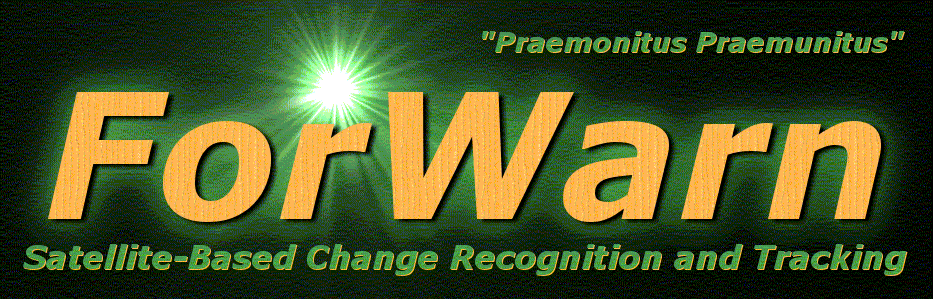 Bill Hargrove, PI
 Research Ecologist
forwarn.forestthreats.org